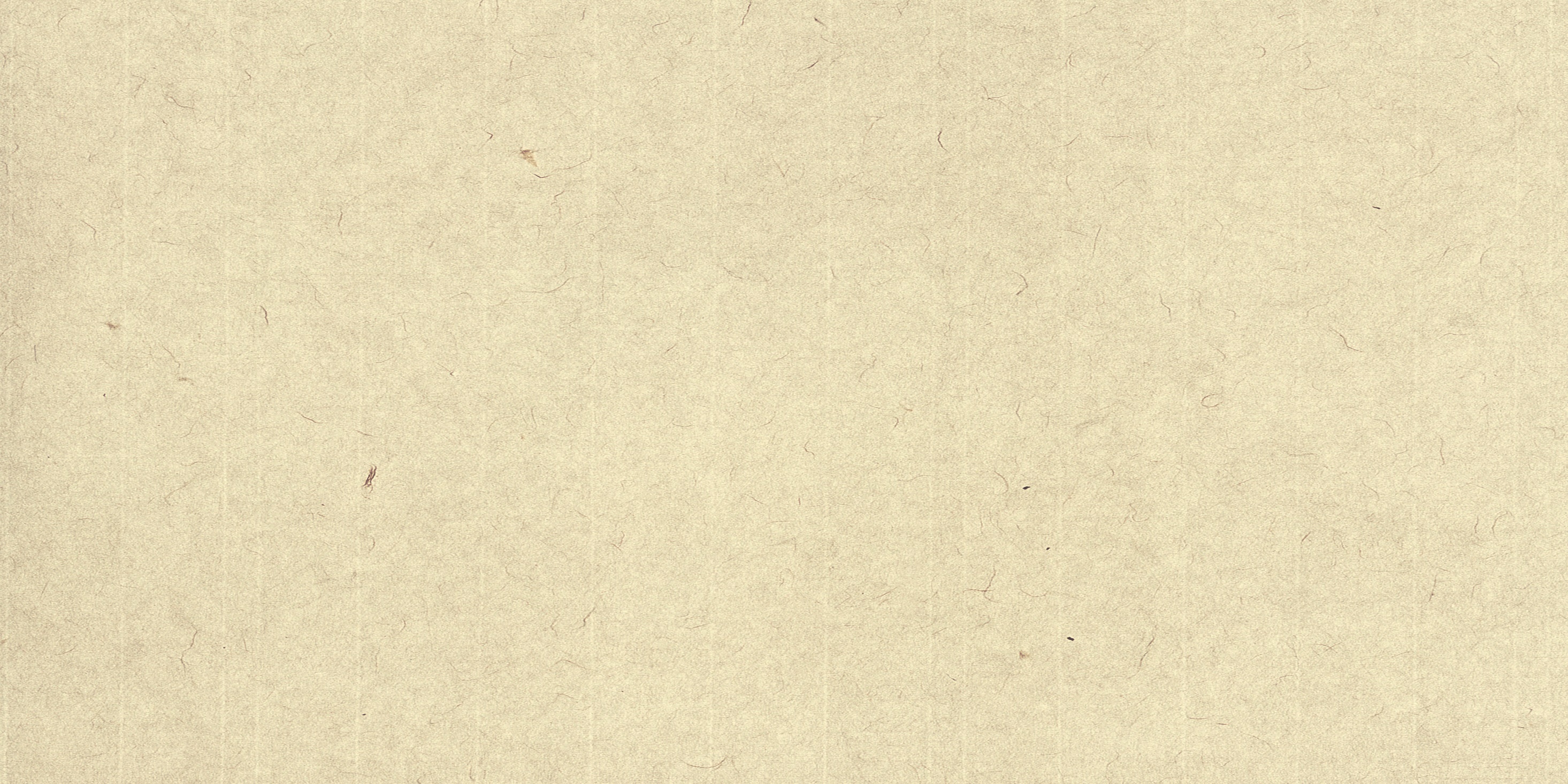 Bài 8 : NHÀ VĂN VÀ TRANG VIẾT
THỰC HÀNH TIẾNG VIỆT:  THÀNH PHẦN BIỆT LẬP
 ( TIẾT 2)
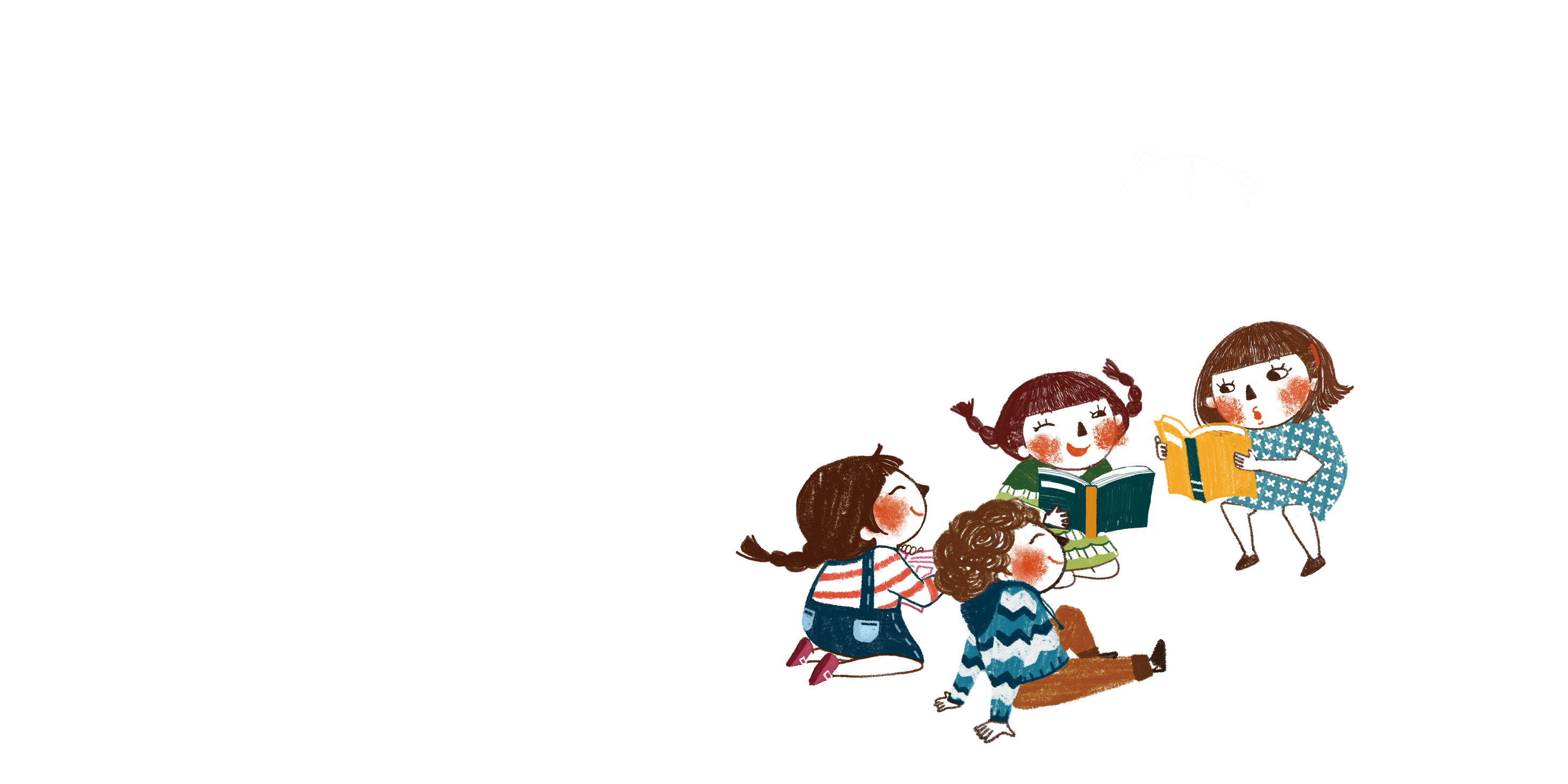 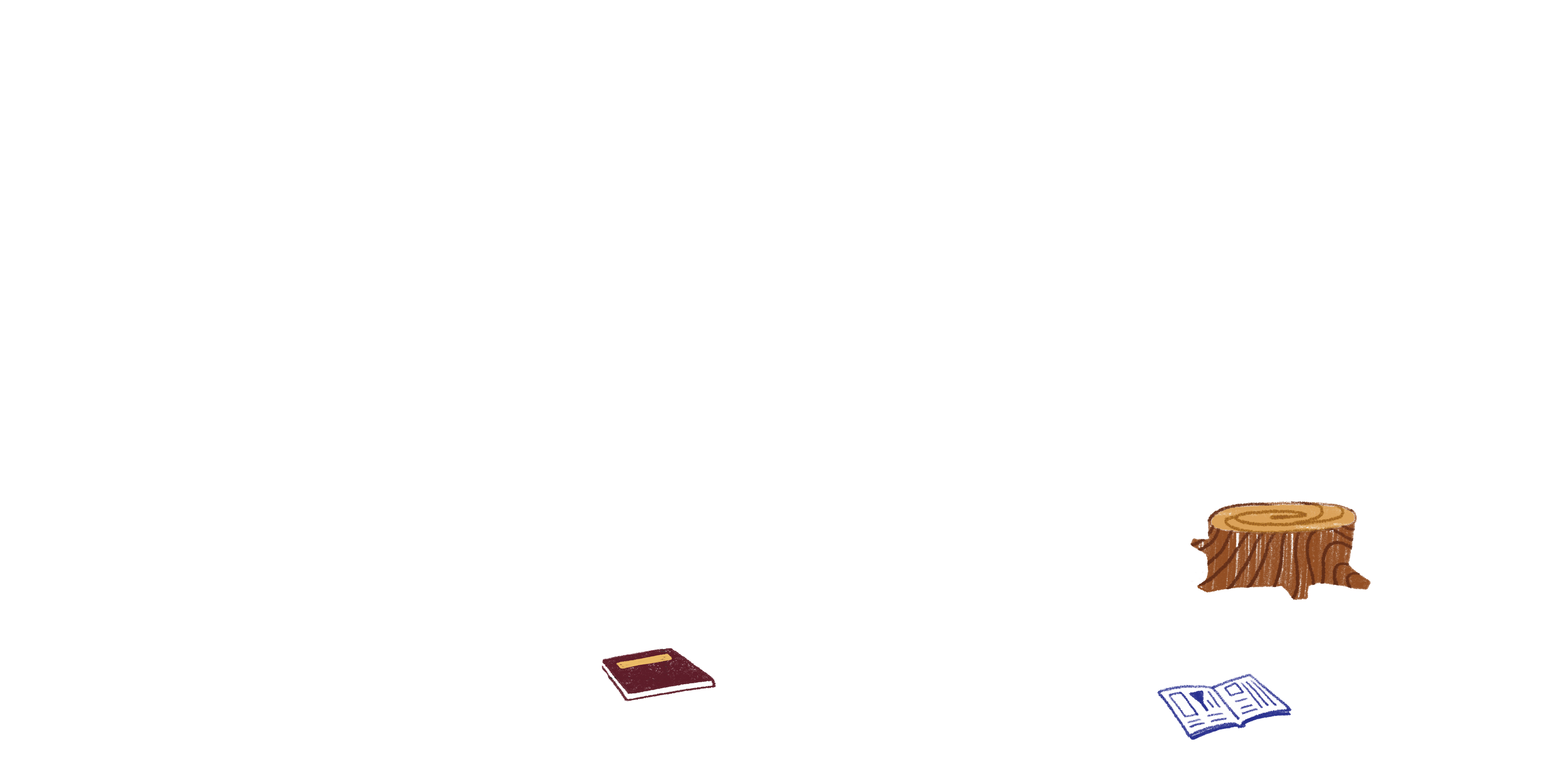 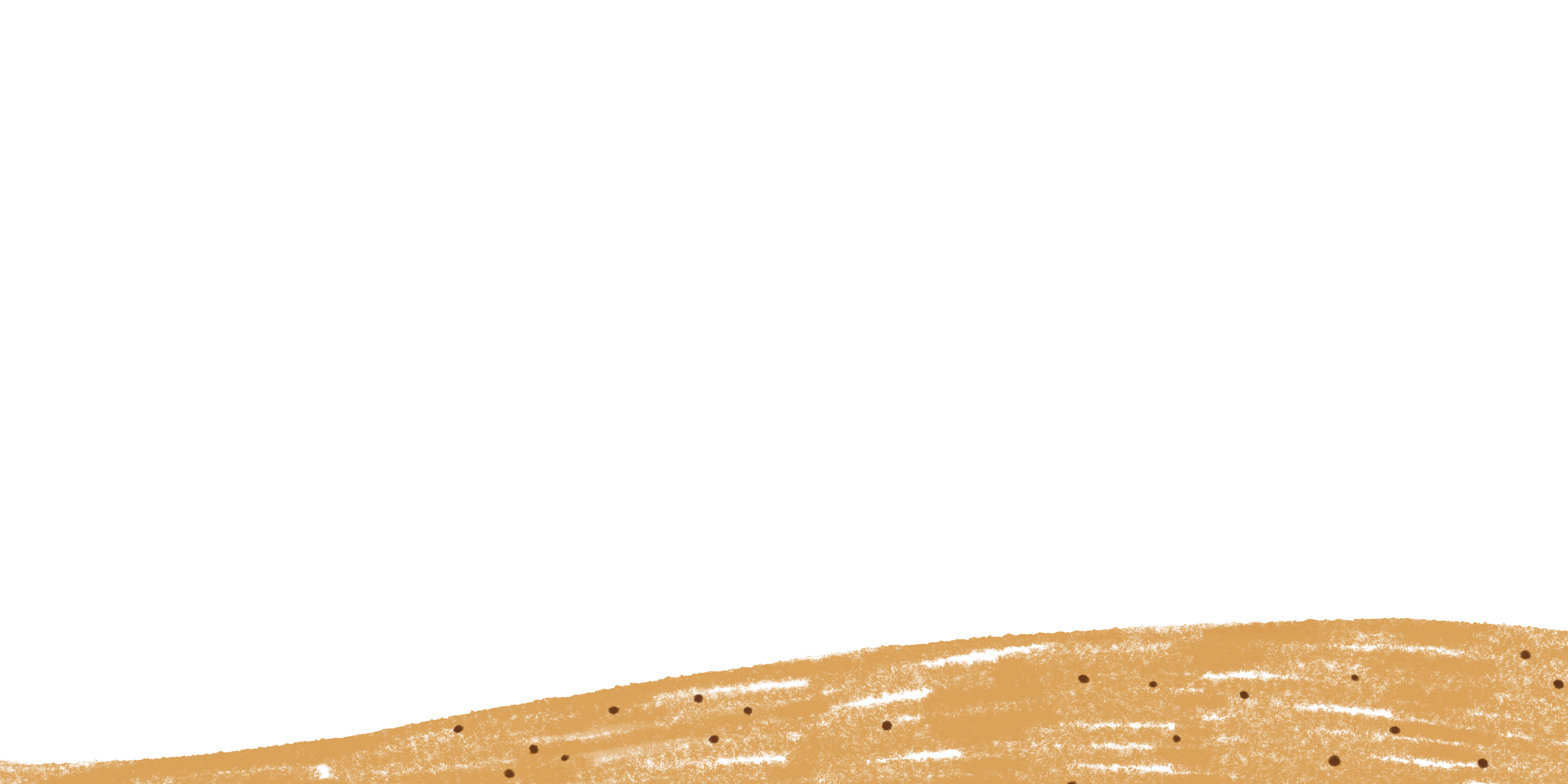 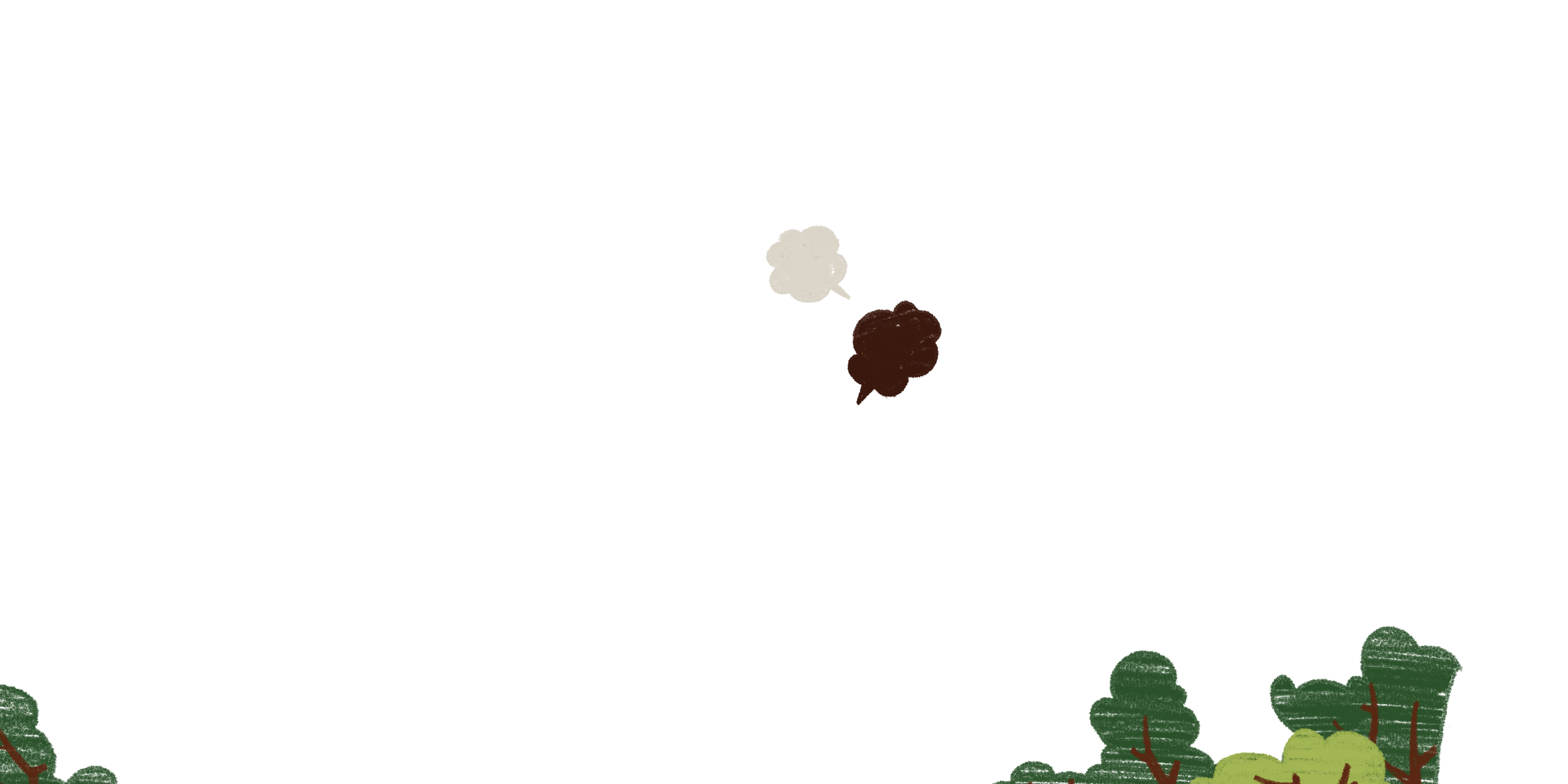 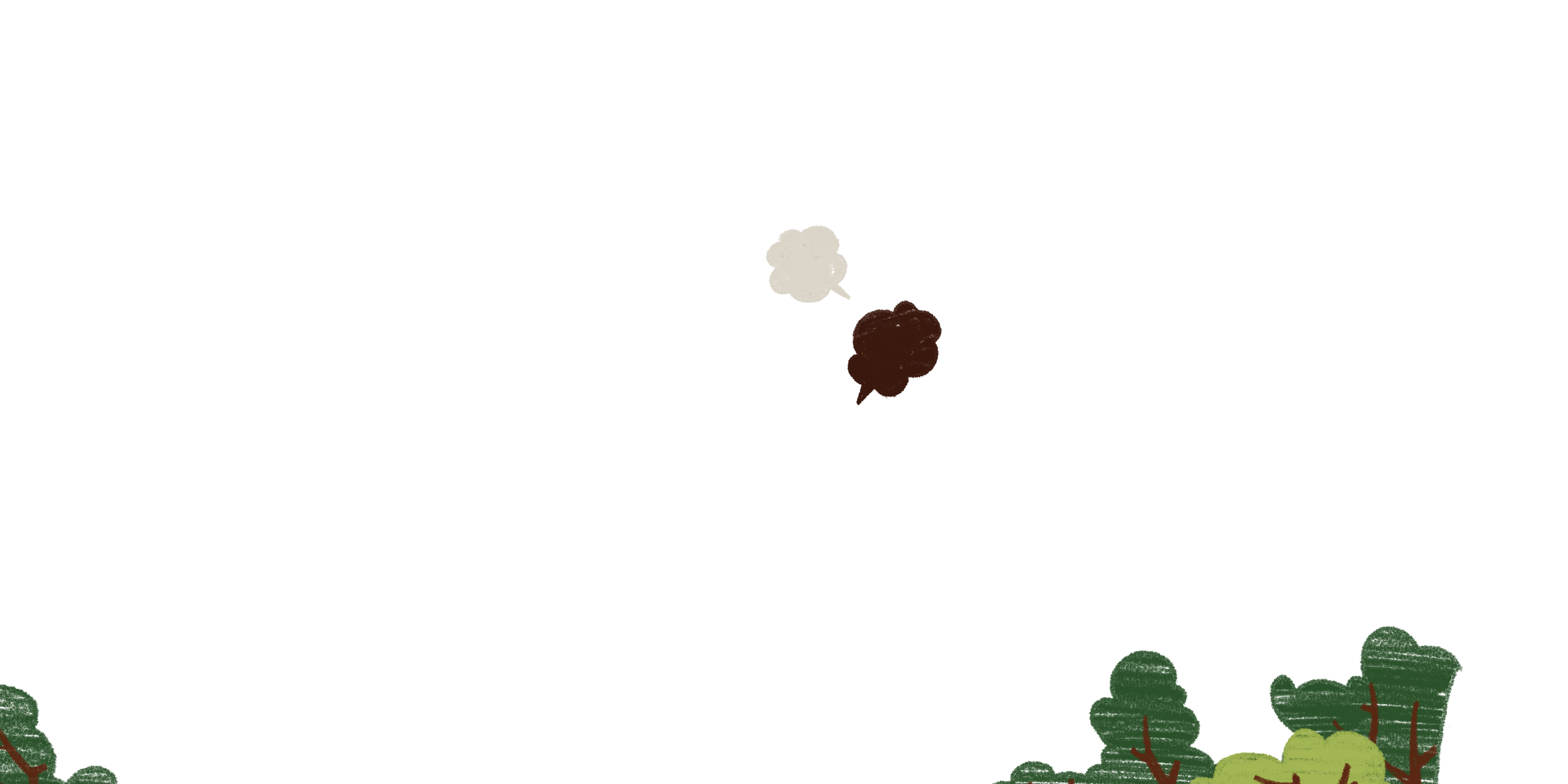 HOẠT ĐỘNG MỞ ĐẦU
Câu 1 : Câu văn nào sau đây có sử dụng  thành phần biệt lập 
 tình thái ?
A                        Trời ơi, chỉ còn năm phút .
B                      Ồ, sao mà độ ấy vui thế.
C                        Có lẽ văn nghệ rất kị “trí thức hóa nữa”.
D                          Ôi những cánh đồng quê chảy máu.
Câu 2:Câu nào sau đây có sử dụng thành phần 
biệt lập cảm thán ?
A                Tôi không rõ, hình như họ là hai mẹ con.
B               Chao ôi, bông hoa đẹp quá!
C               Có lẽ ngày mai mình sẽ đi píc-níc.
D              Bạn An là học sinh giỏi.
Câu 3 : Trong các từ ngữ sau đây, từ ngữ nào có độ 
tin cậy cao nhất ?
A                                  Chắc là
B                                  Chắc
C                                 Hình như
D                      Chắc chắn
Câu 4: Từ in đậm trong  câu sau đây là thành phần biệt lập nào?

Quả thật cậu ấy đã đạt được kết quả học tập tốt trong học kì 2.
A                                  Thành phần cảm thán
B                                  Thành phần gọi - đáp
C                      Thành phần tình thái
D                                 Thành phần phụ chú (chêm xen)
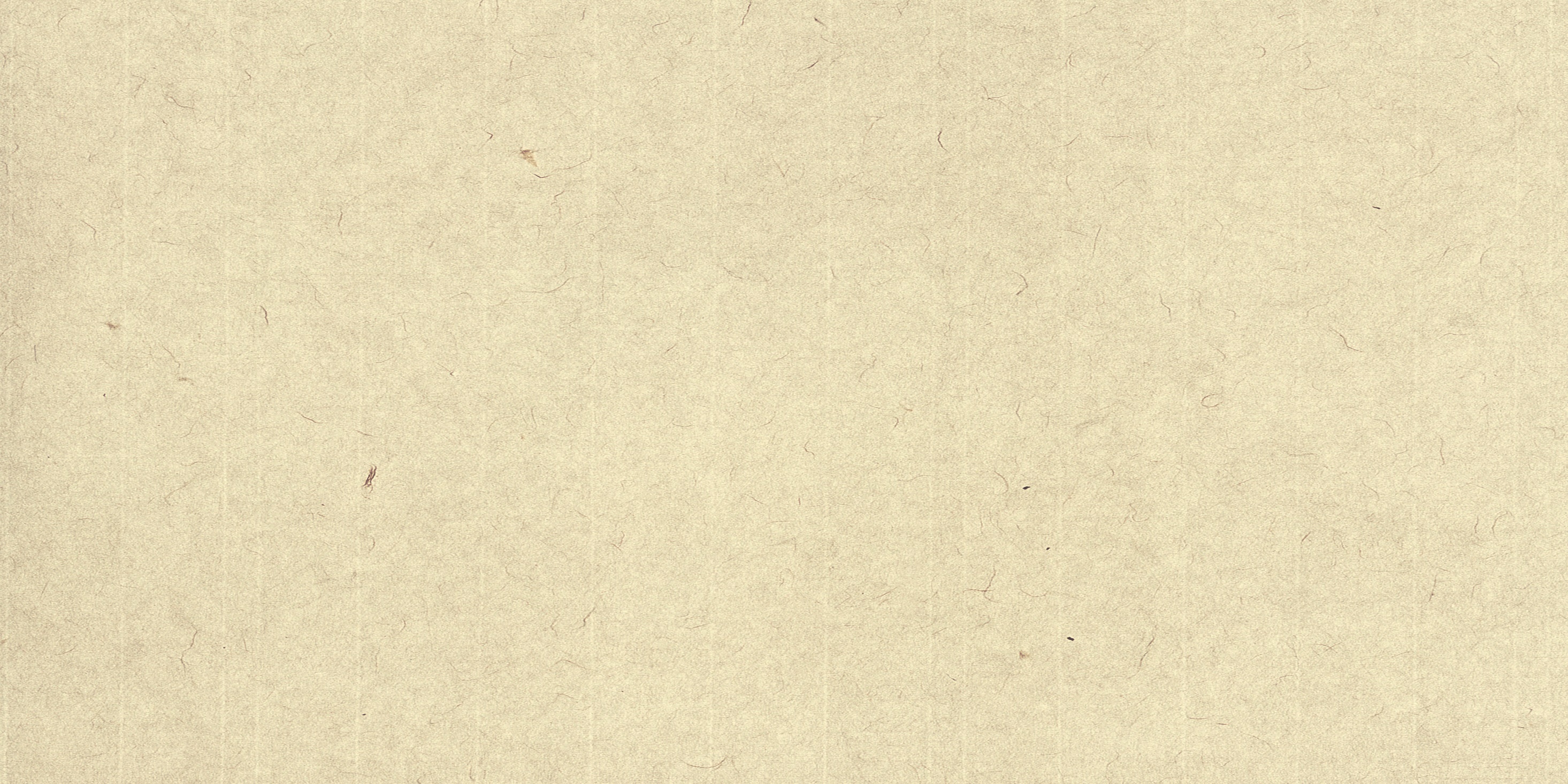 HÌNH THÀNH KIẾN THỨC
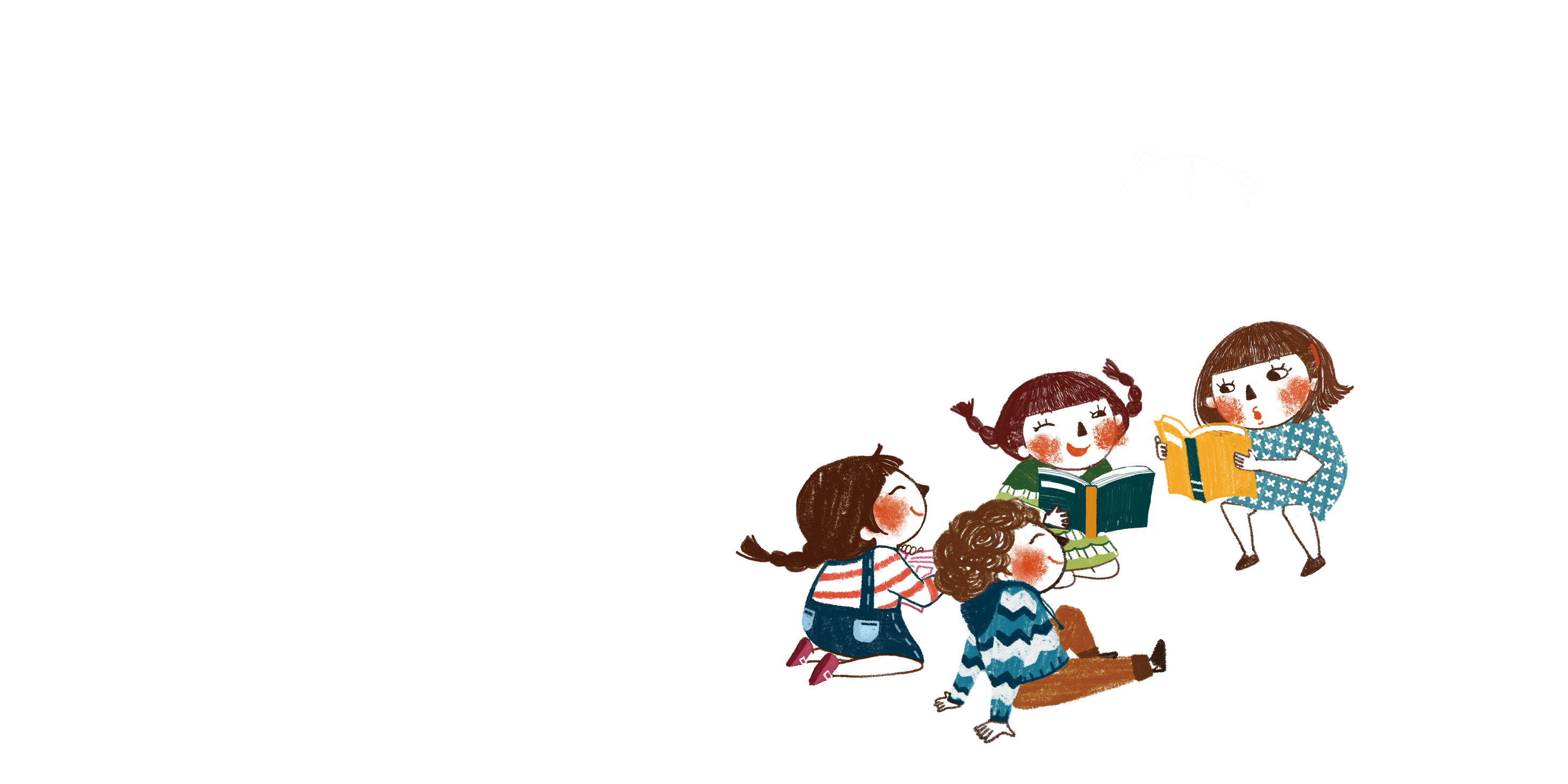 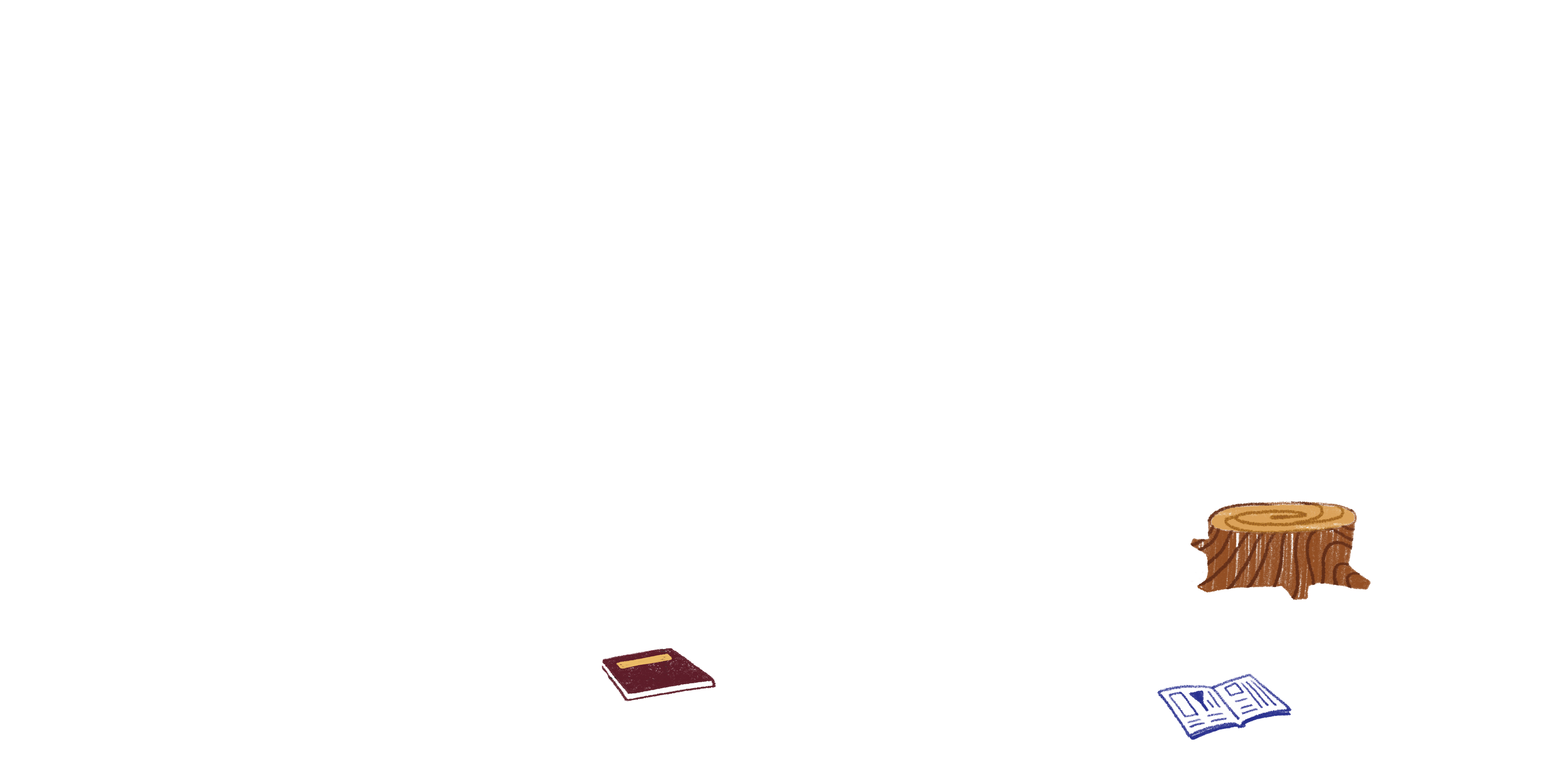 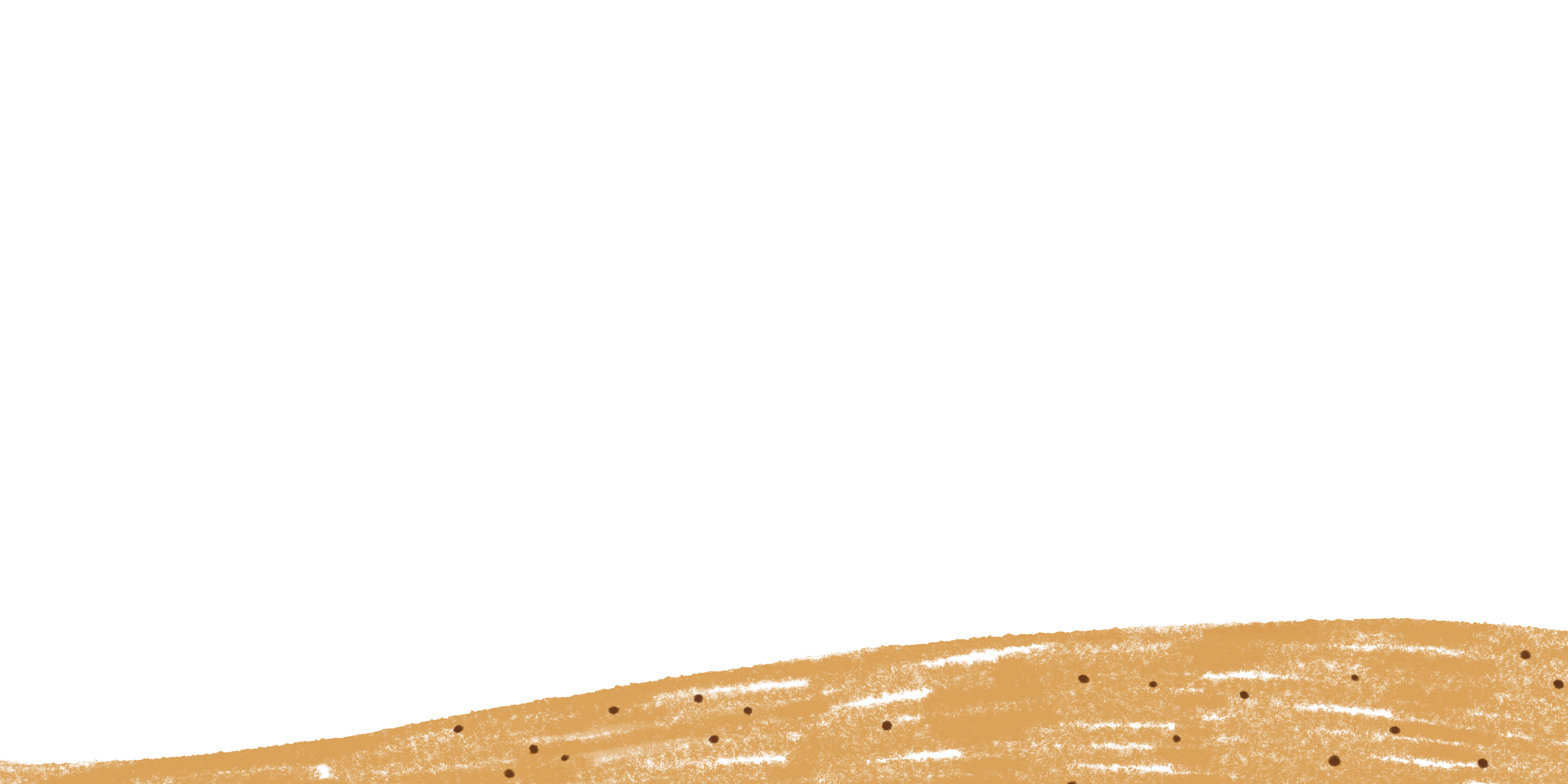 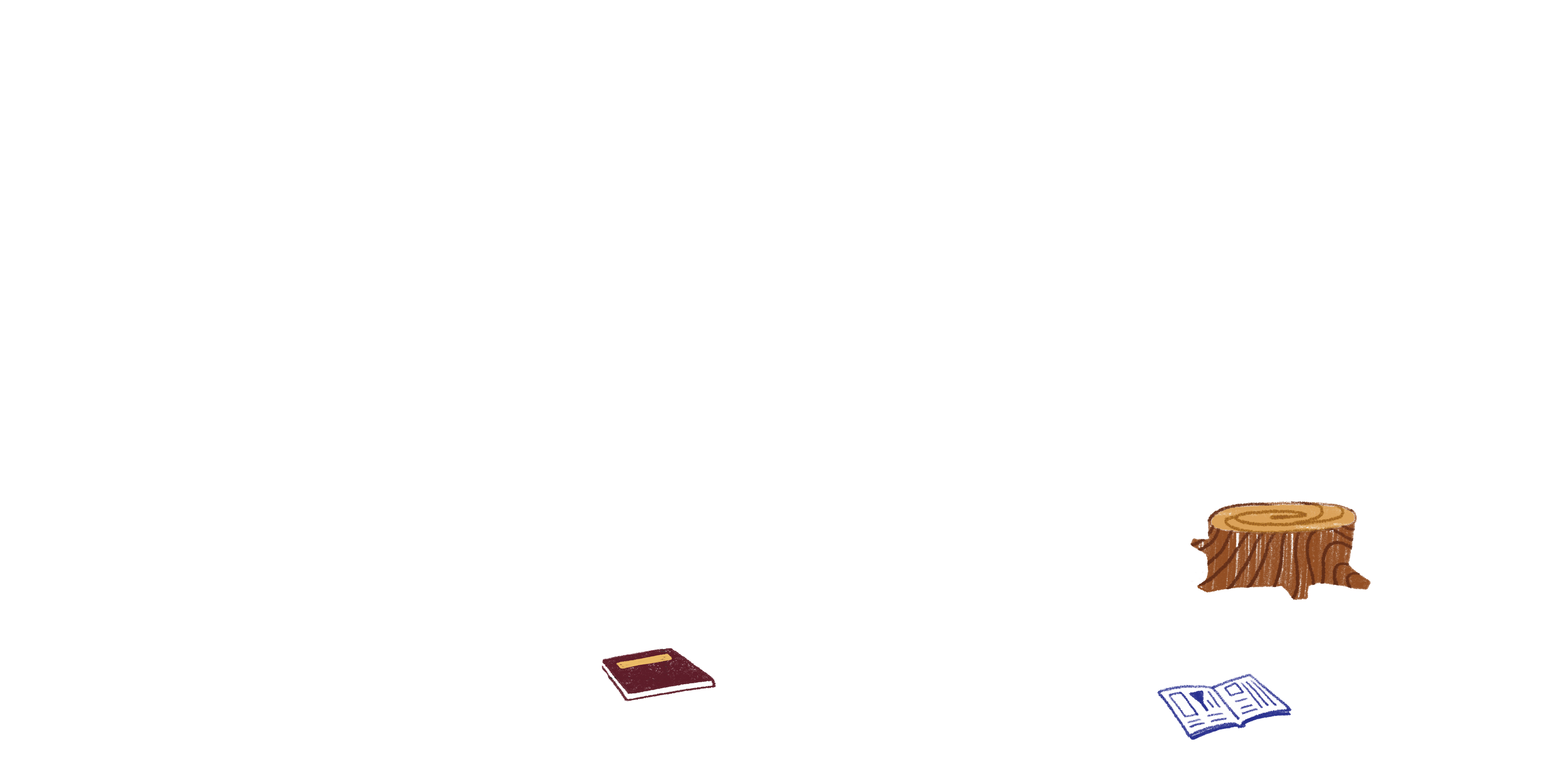 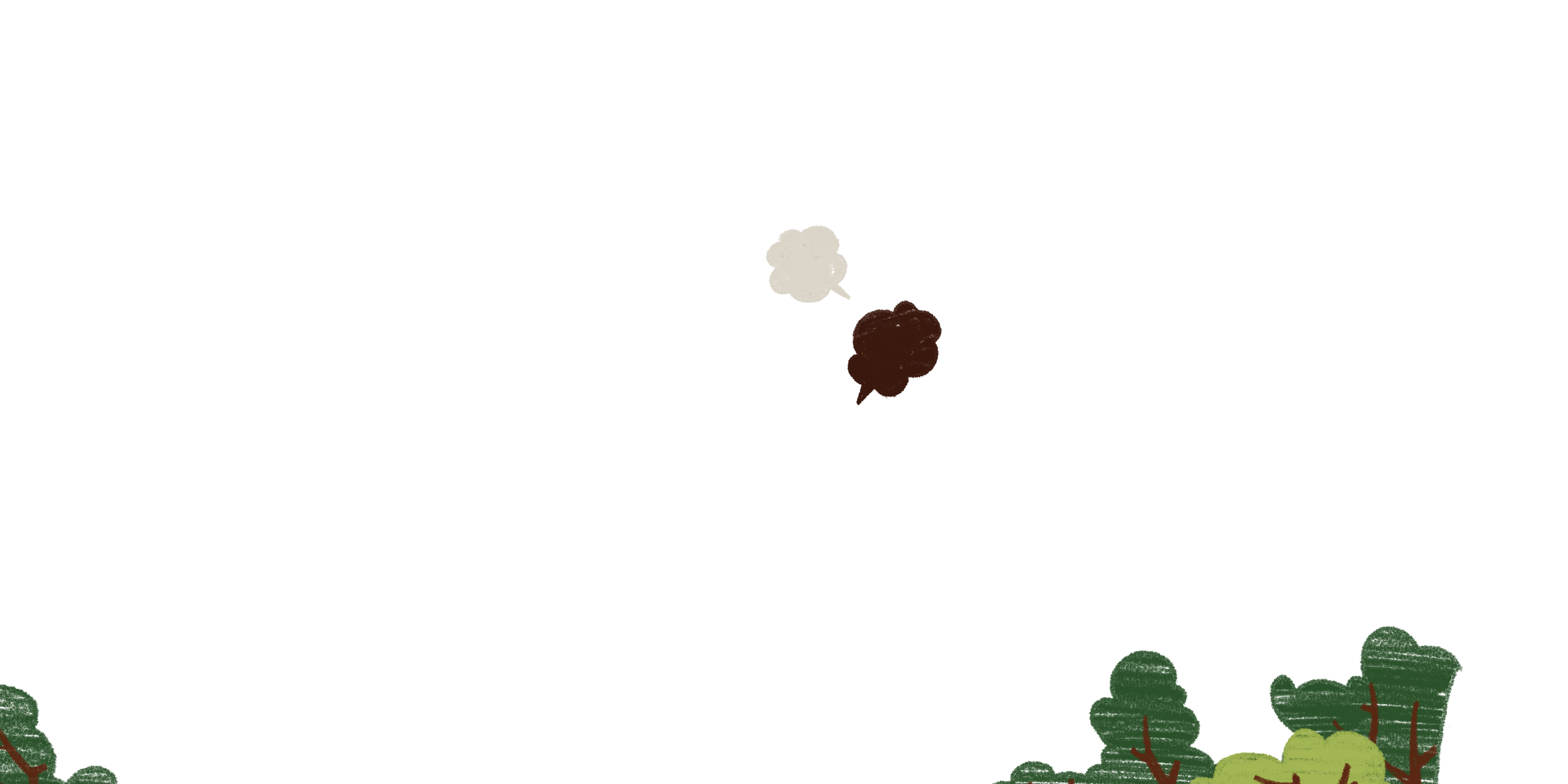 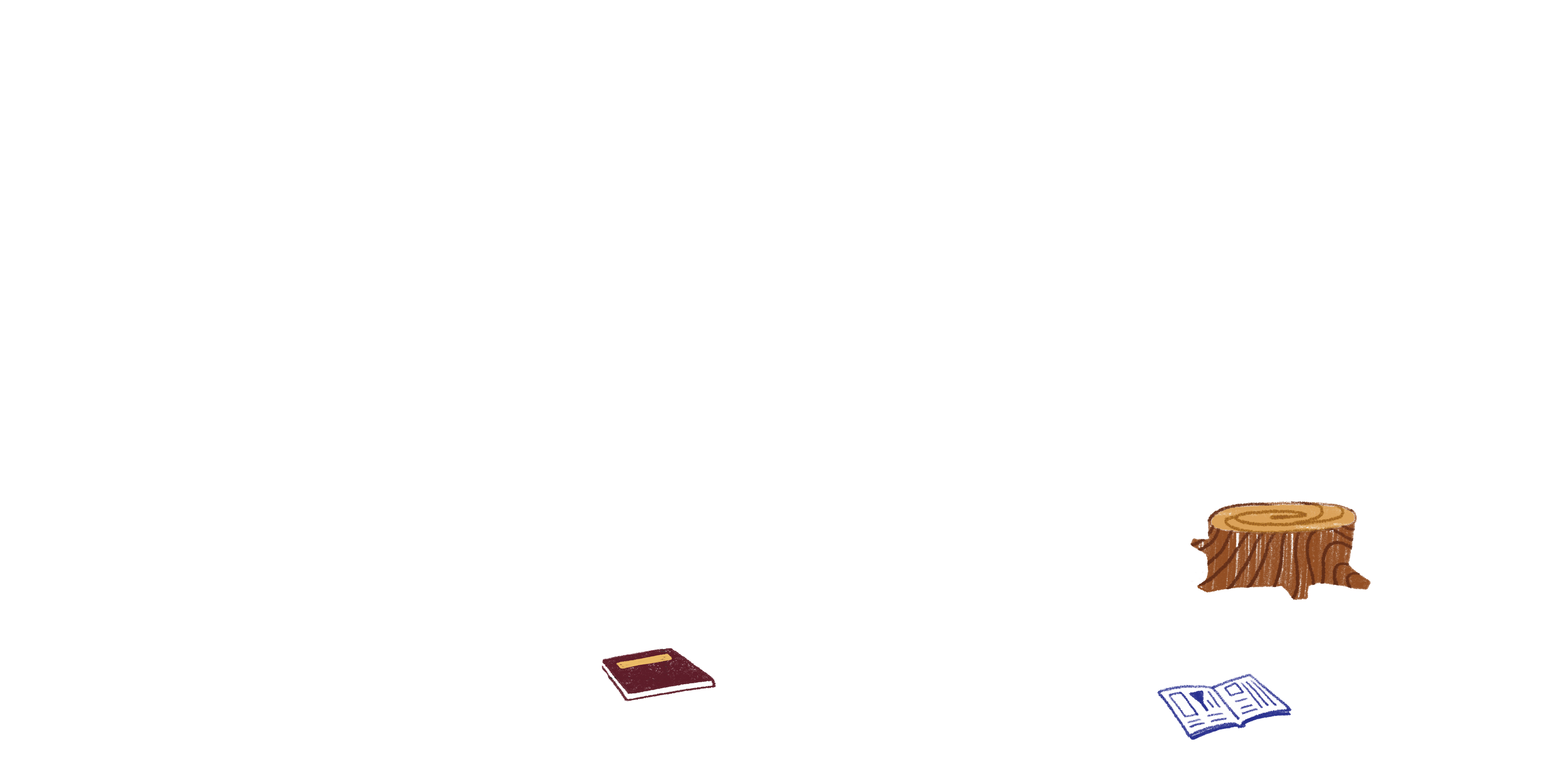 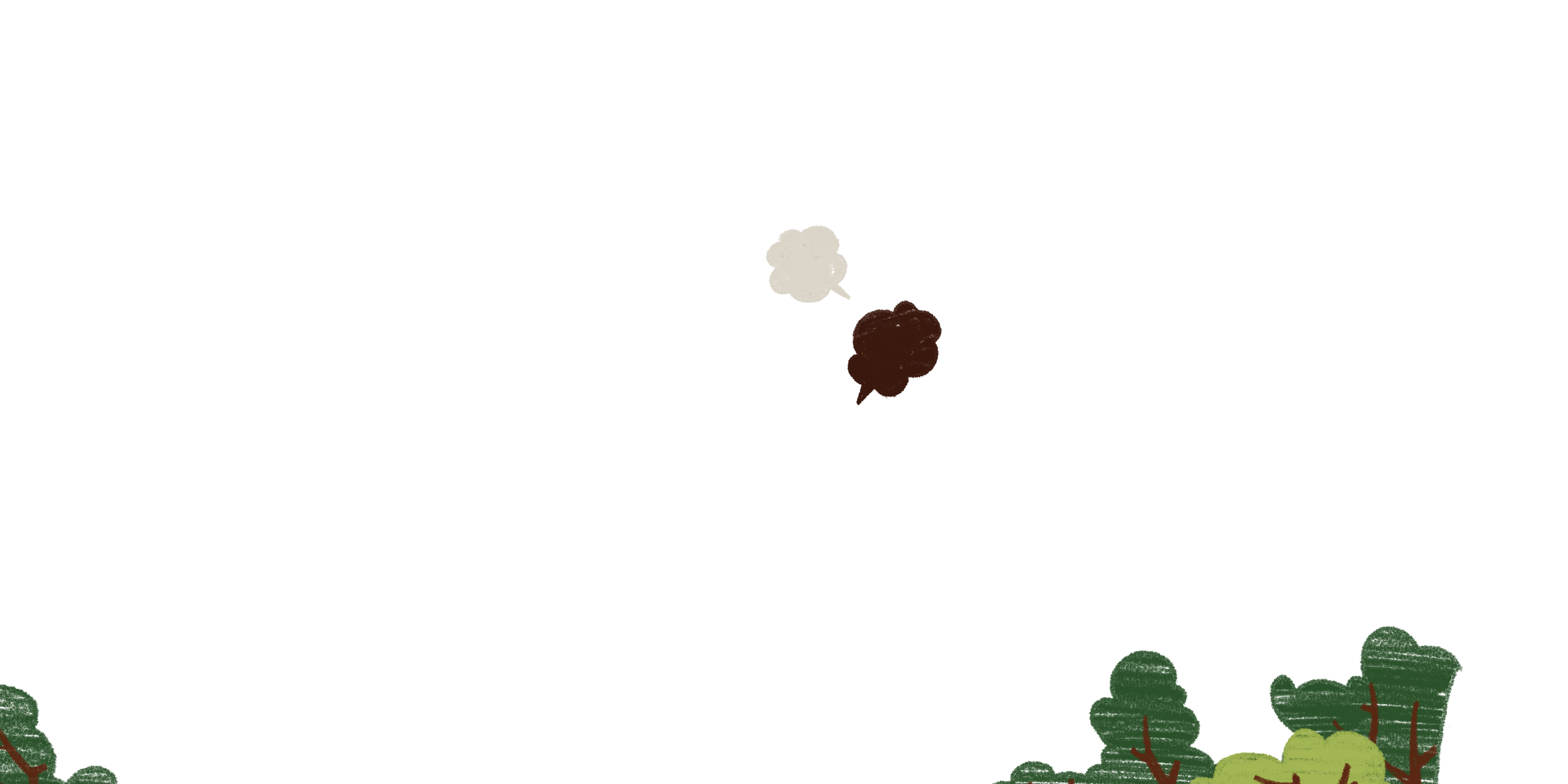 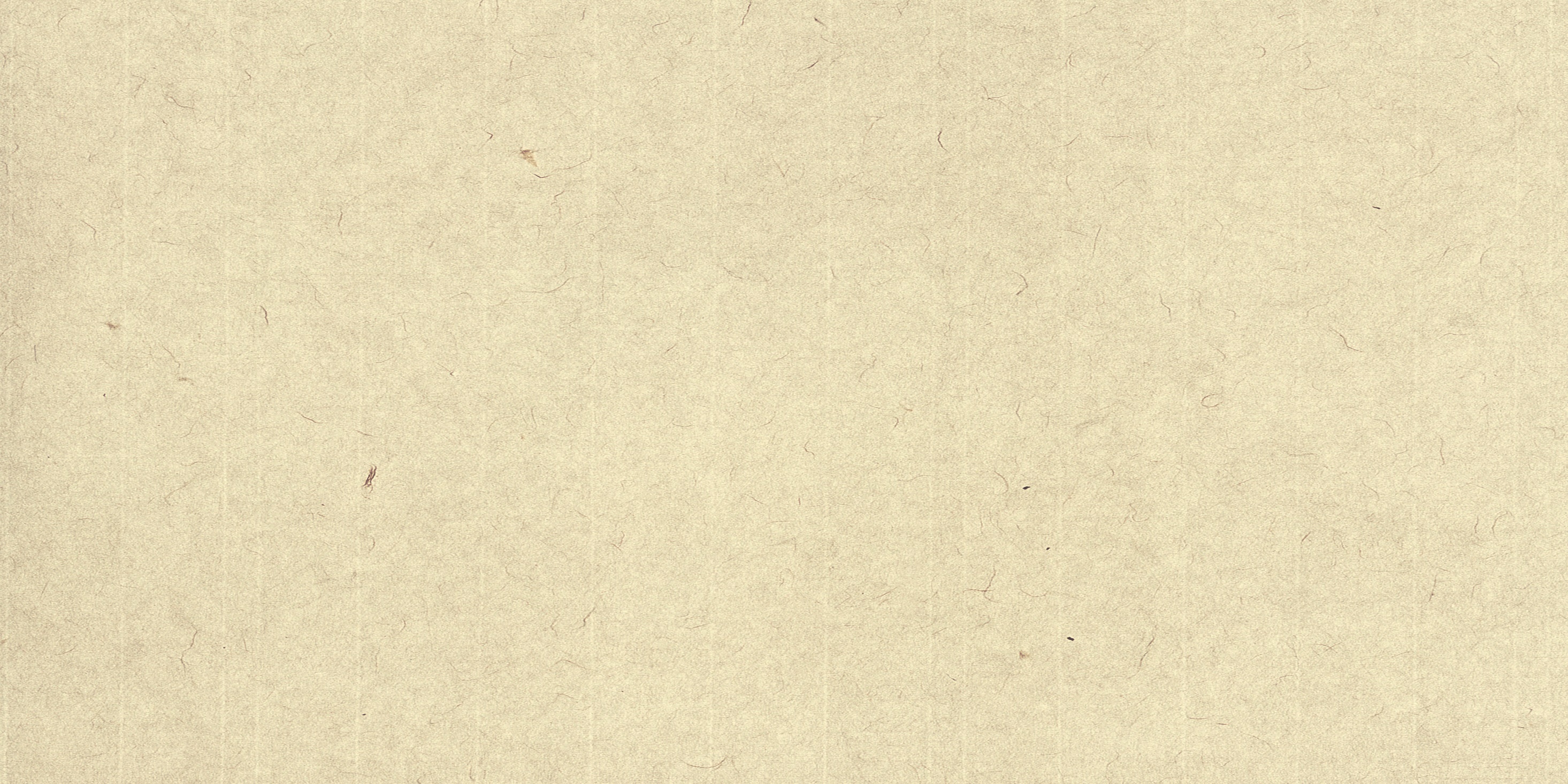 I. LÝ THUYẾT
1.1. Thành phần gọi – đáp
Chỉ ra những từ ngữ dùng để gọi – đáp trong ví dụ sau :
a/ Này, bảo bác ấy có trốn đâu thì trốn. Chứ cứ nằm đấy chốc họ vào thúc sưu, không có, họ lại đánh cho thì khổ.
                                        ( Trích Tắt đèn – Ngô Tất Tố)
b/ Ờ, cháu cứ nói nữa đi. Thật thà như vậy là đáng khen đấy!         
                           (Trích Bên bờ Thiên Mạc  – Hà Ân)
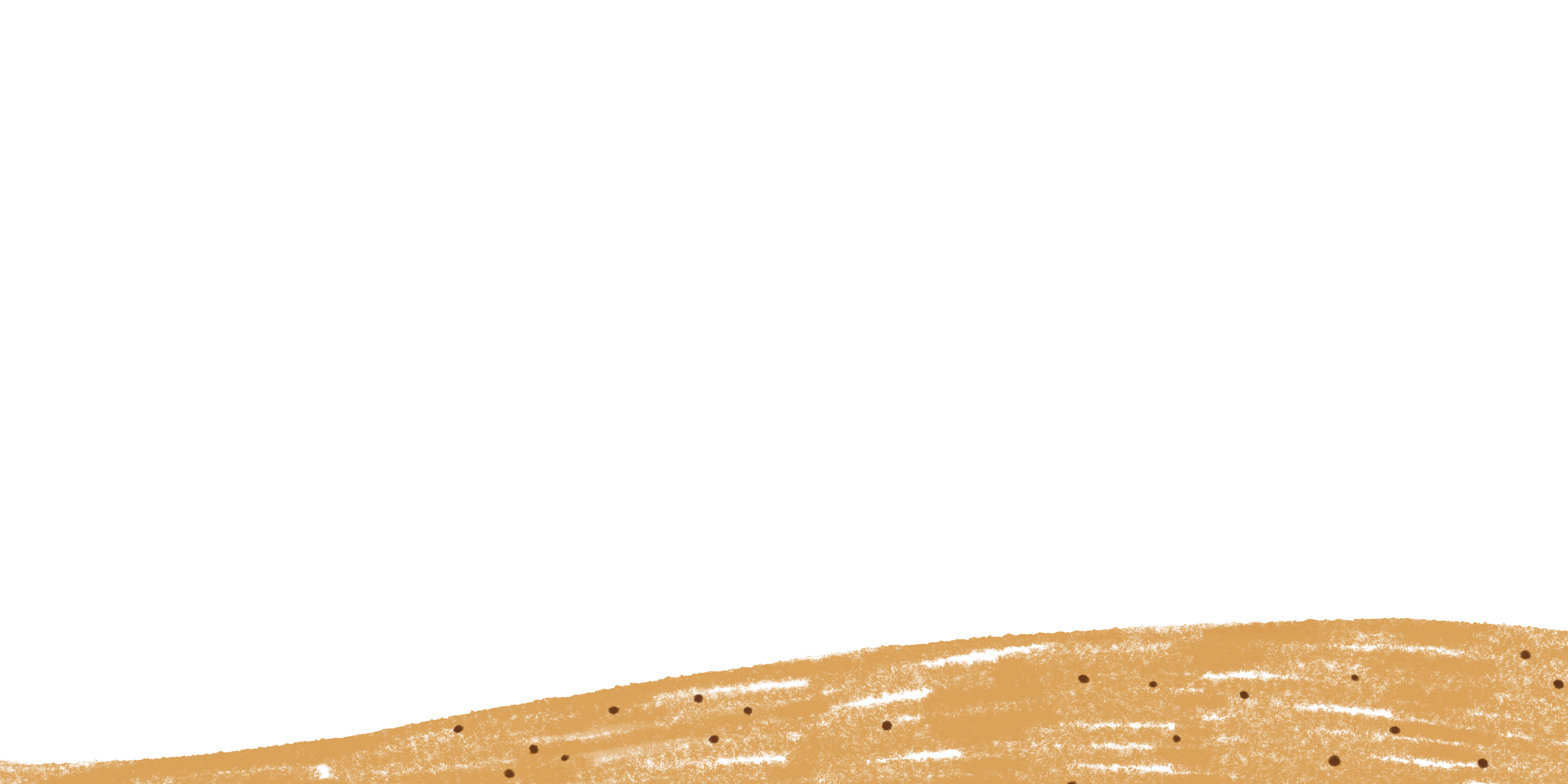 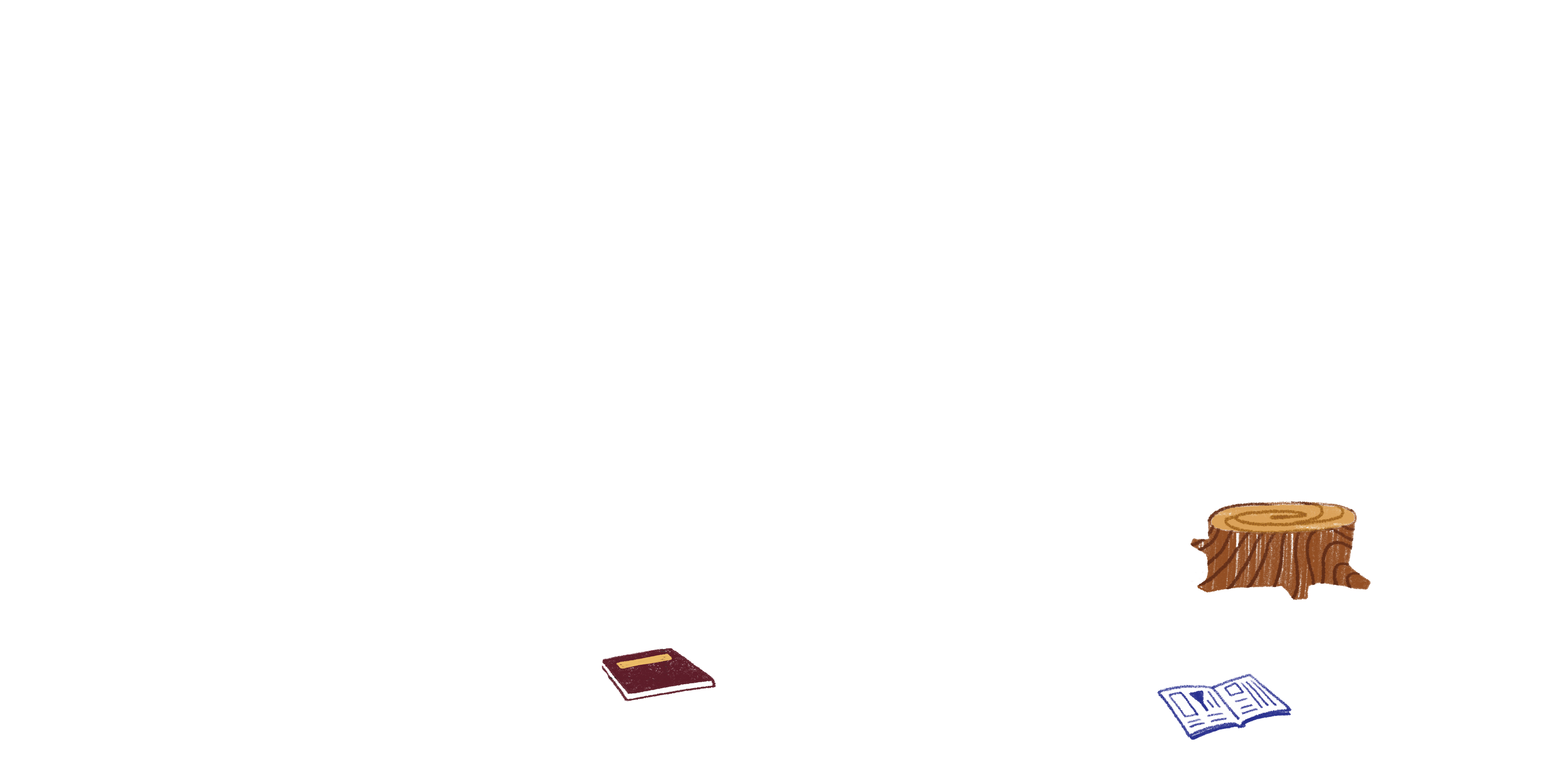 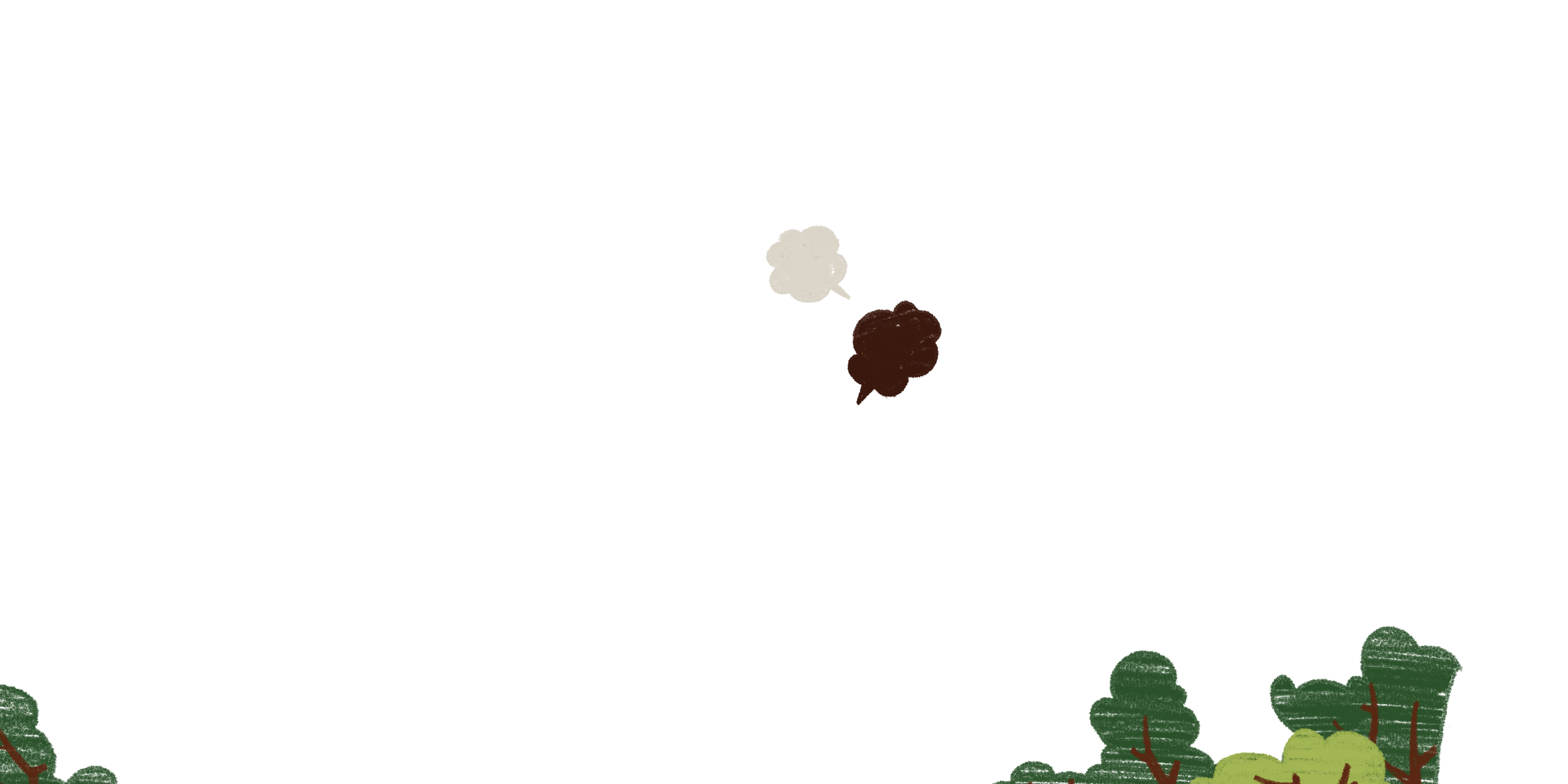 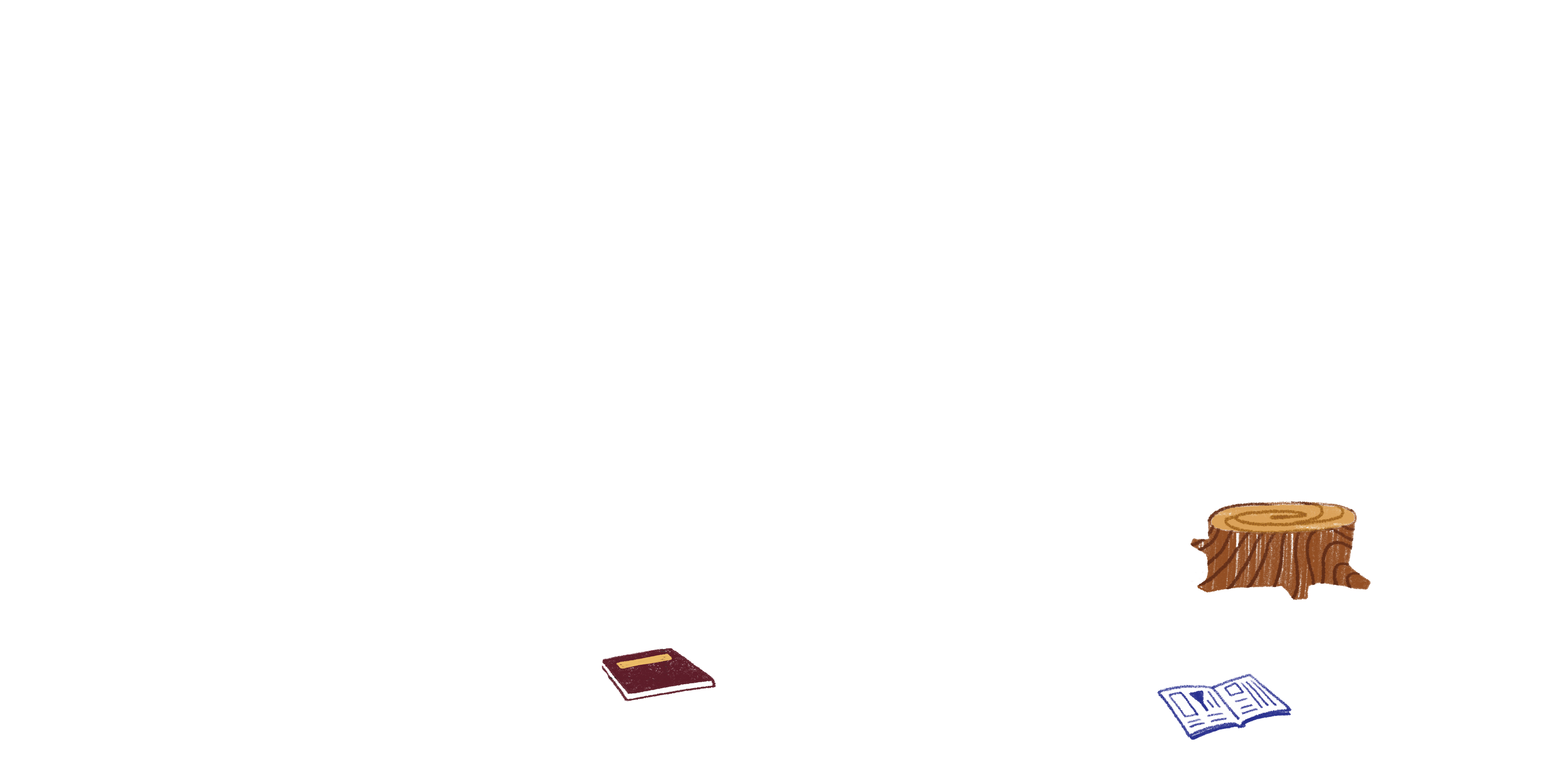 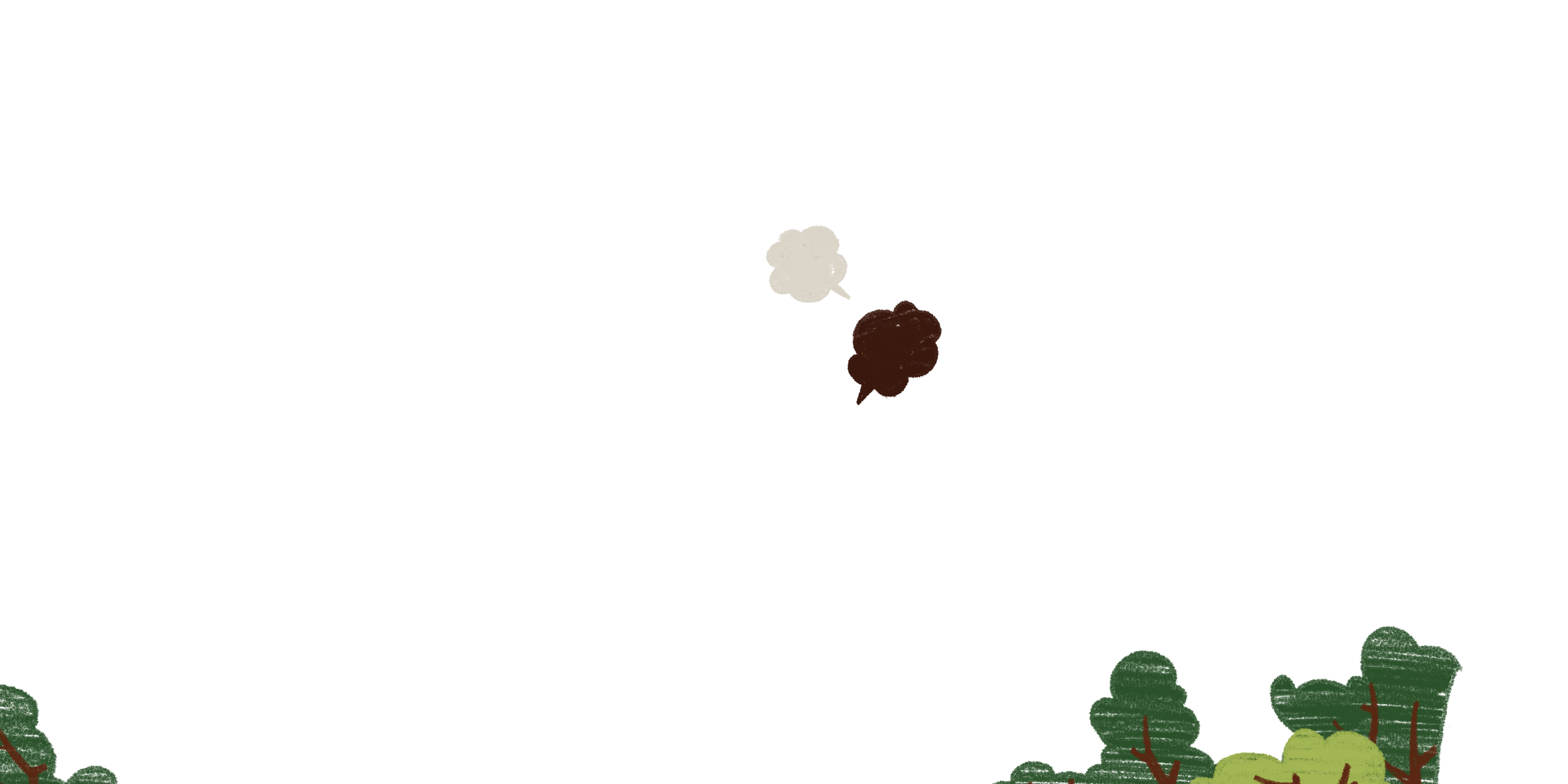 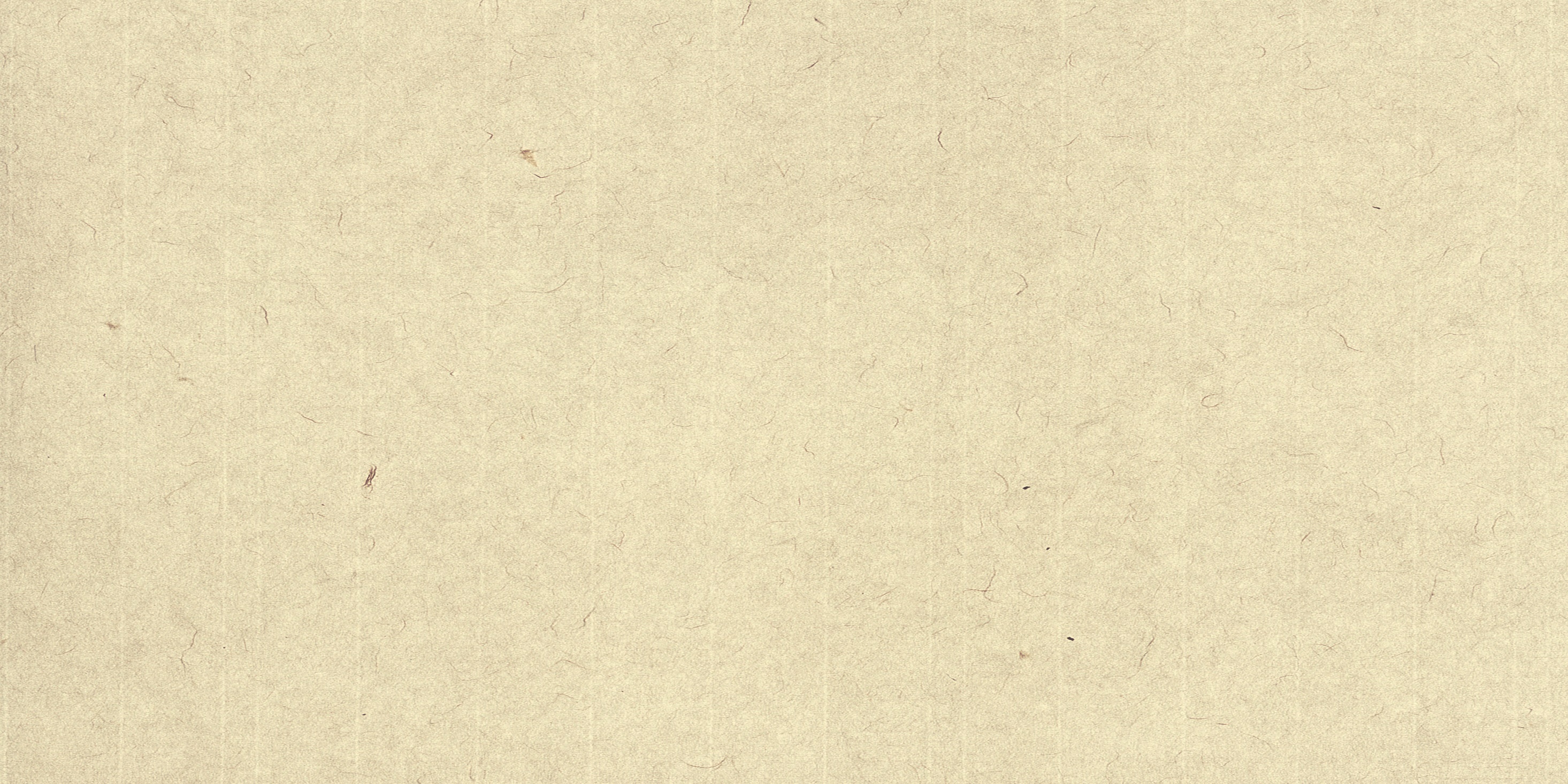 Em hãy cho biết dấu hiệu nhận biết và tác dụng của thành phần gọi – đáp ?
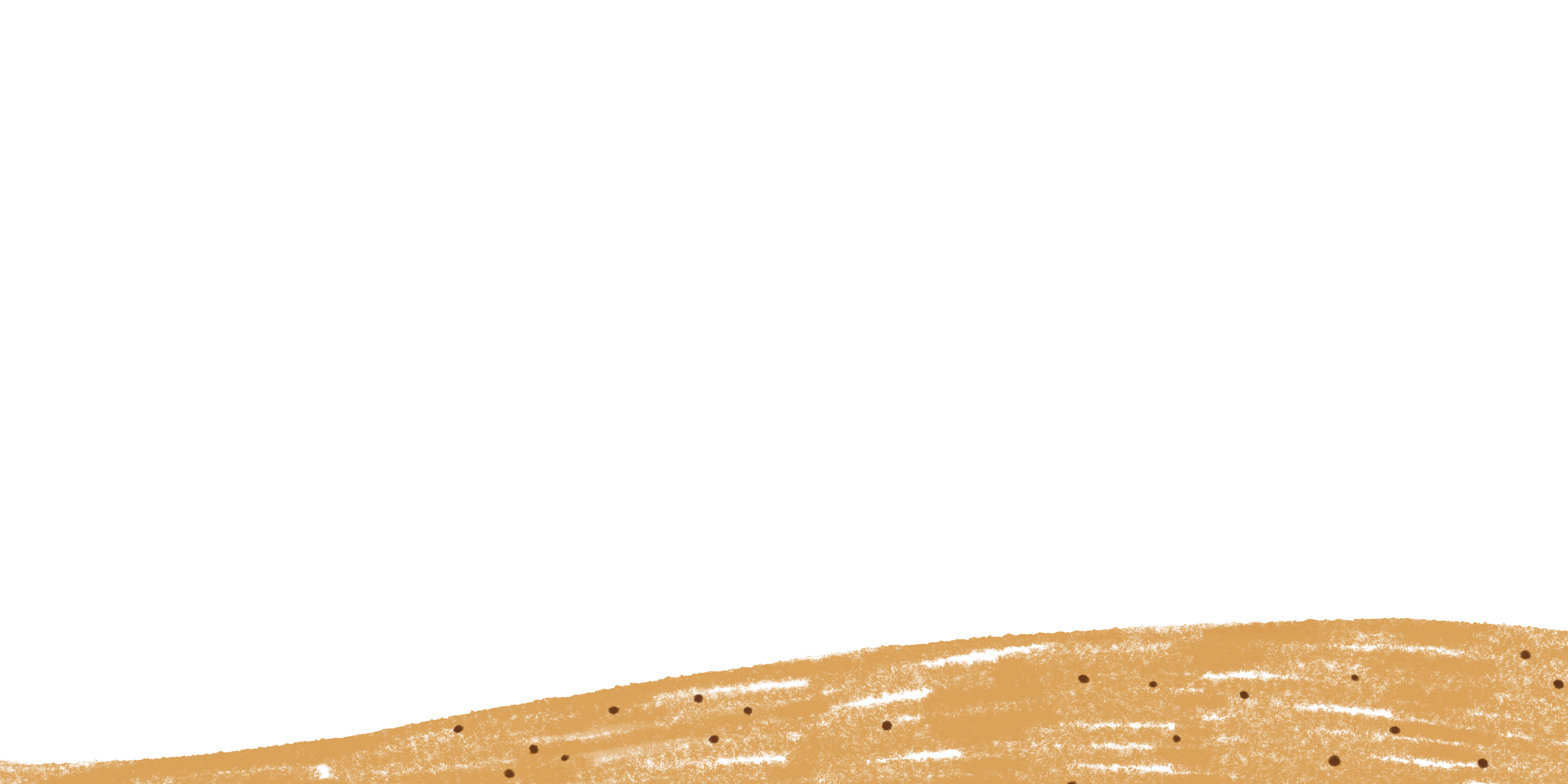 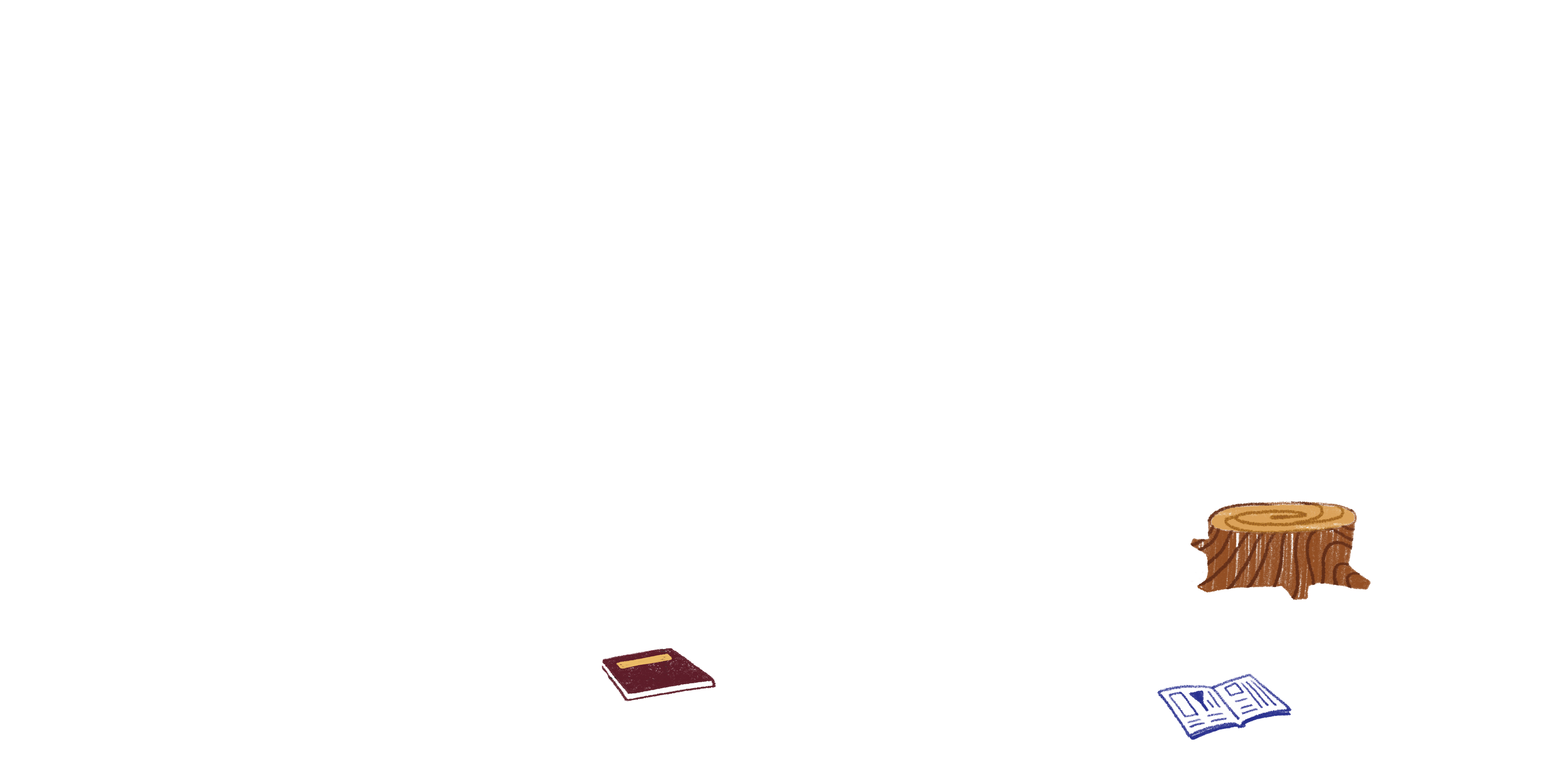 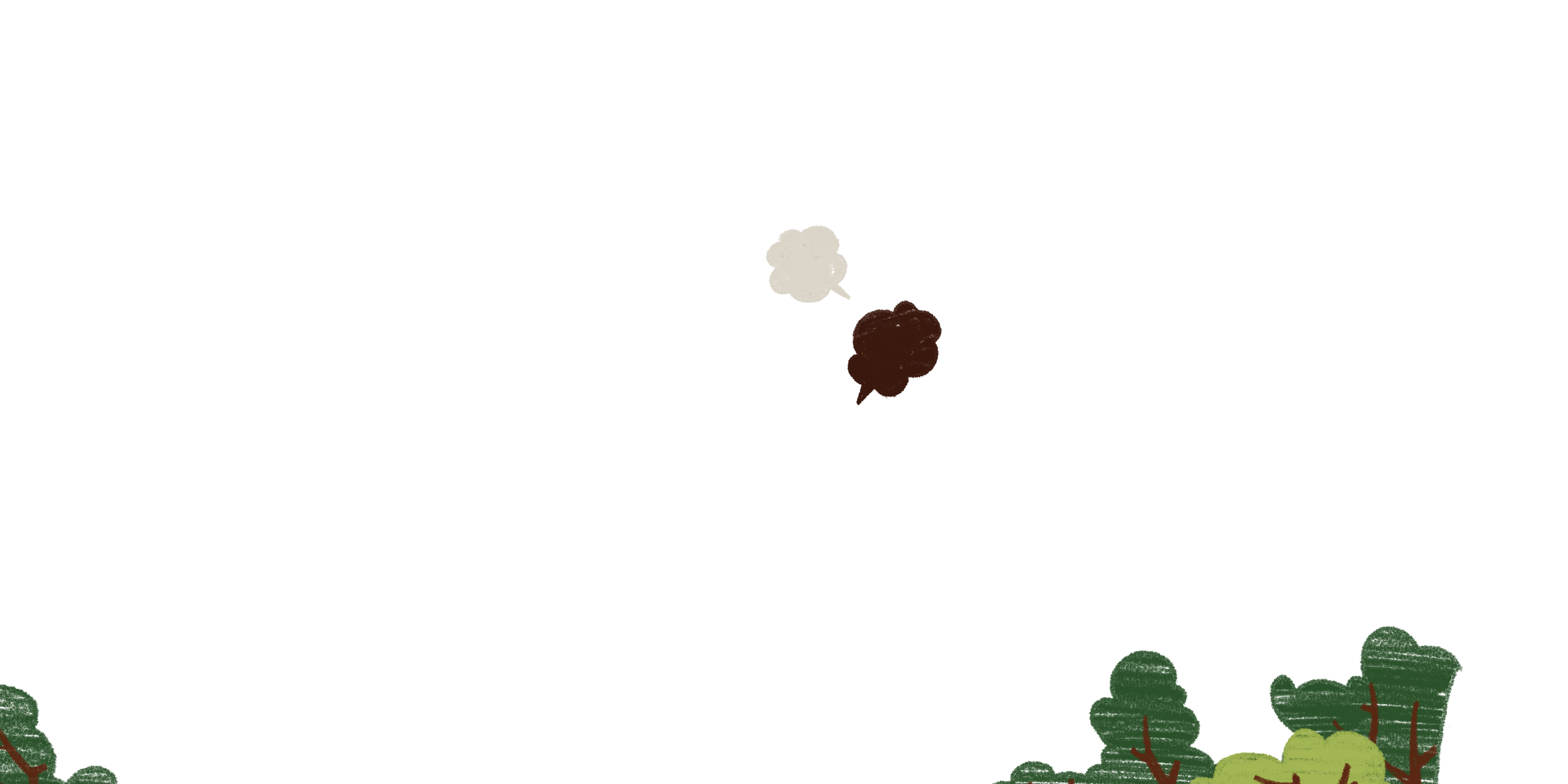 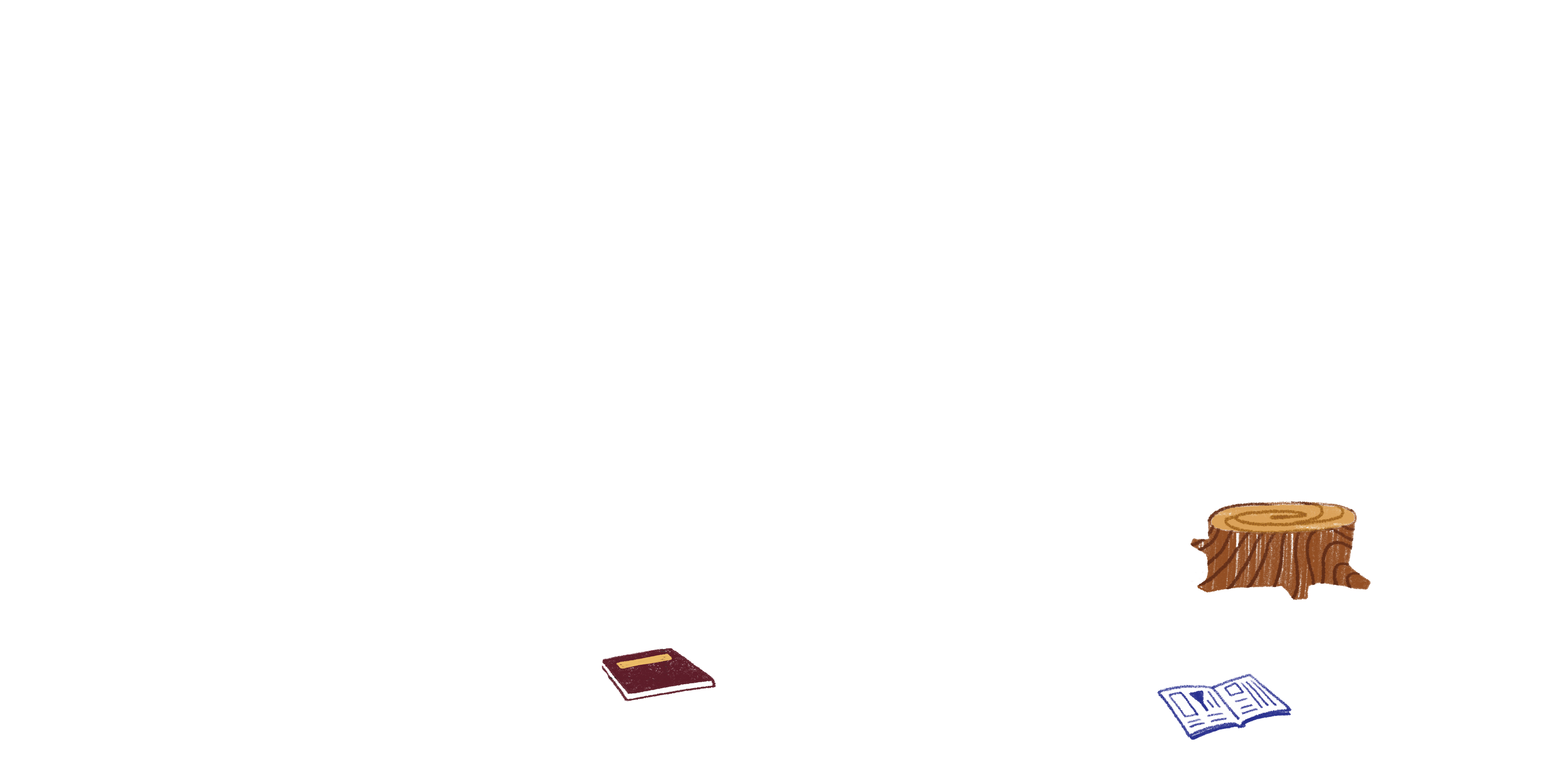 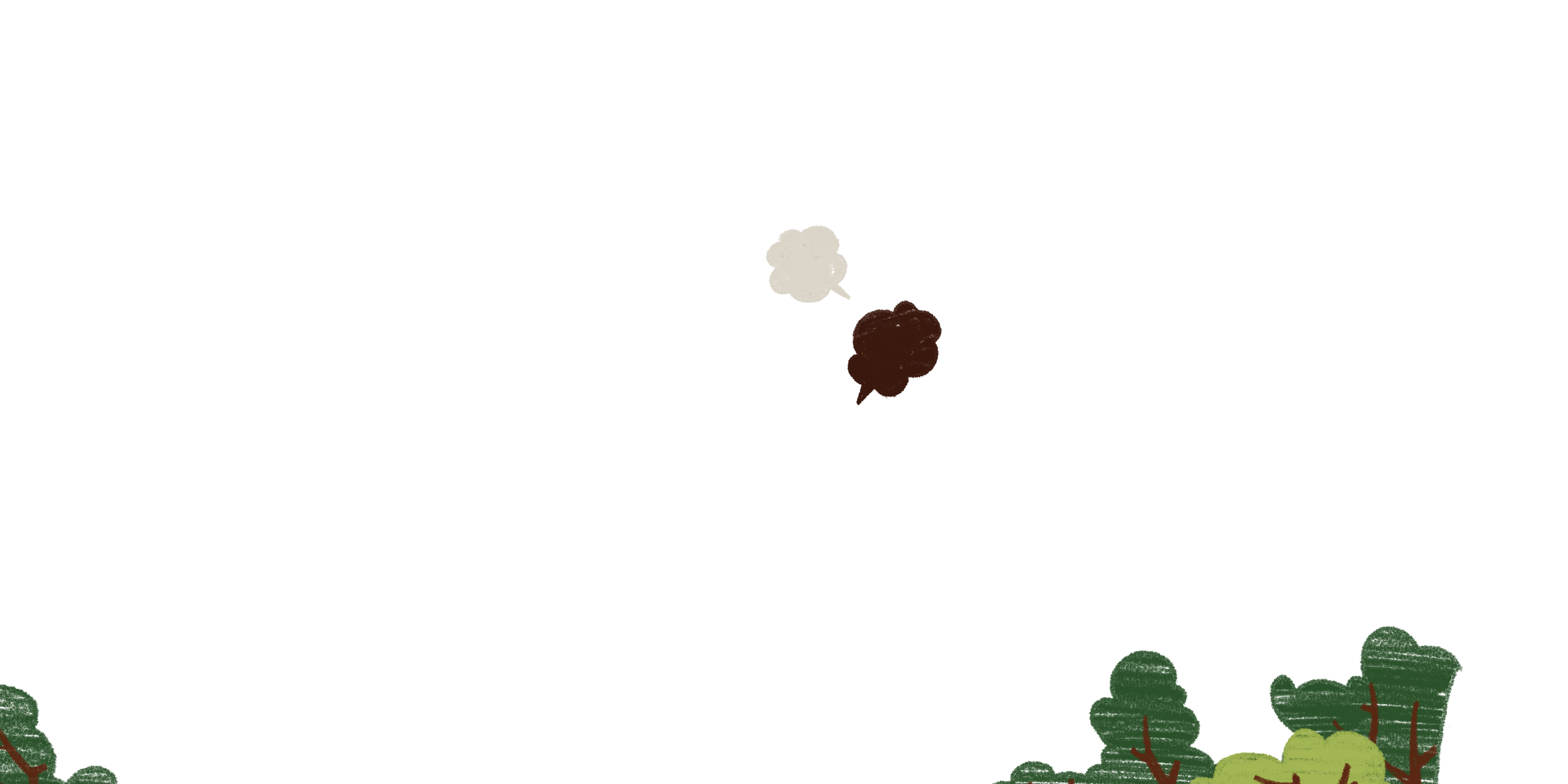 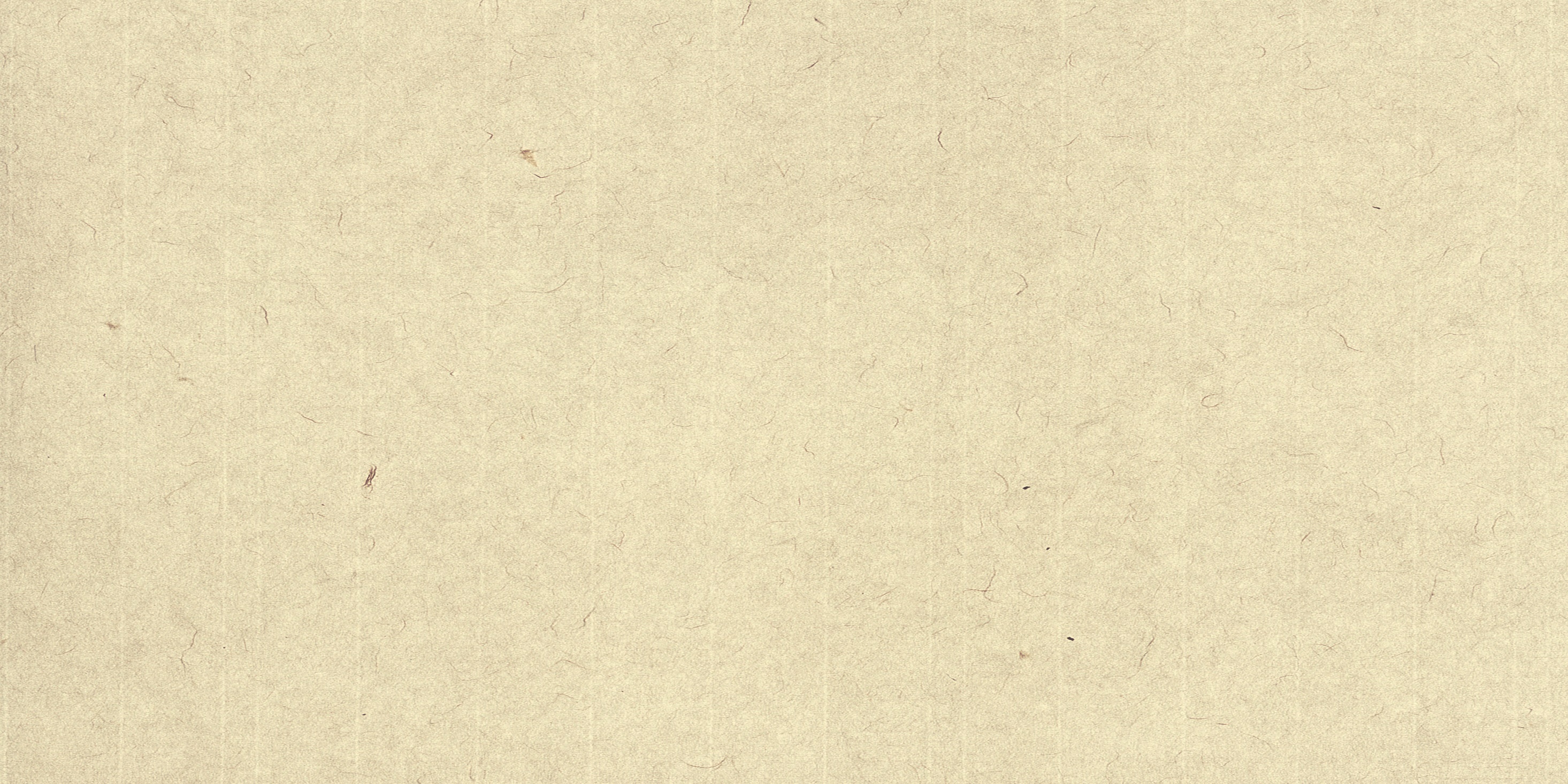 a) Xét ví dụ SGK:
- Từ “này” dùng để gọi
- Từ “ờ” dùng để đáp.
b) Kết luận:
Dấu hiệu nhận biết: trong câu có các từ ngữ gọi - đáp : Thưa anh, ơi, dạ, vâng, ê...
- Lời gọi thường là các đại từ xưng hô, danh từ riêng/ danh từ chung kết hợp với ơi/ ạ/ thưa/ bẩm,...
Chức năng : tạo lập hoặc duy trì quan hệ giao tiếp, thể hiện mối quan hệ, tình cảm của các đối tượng tham gia giao tiếp.
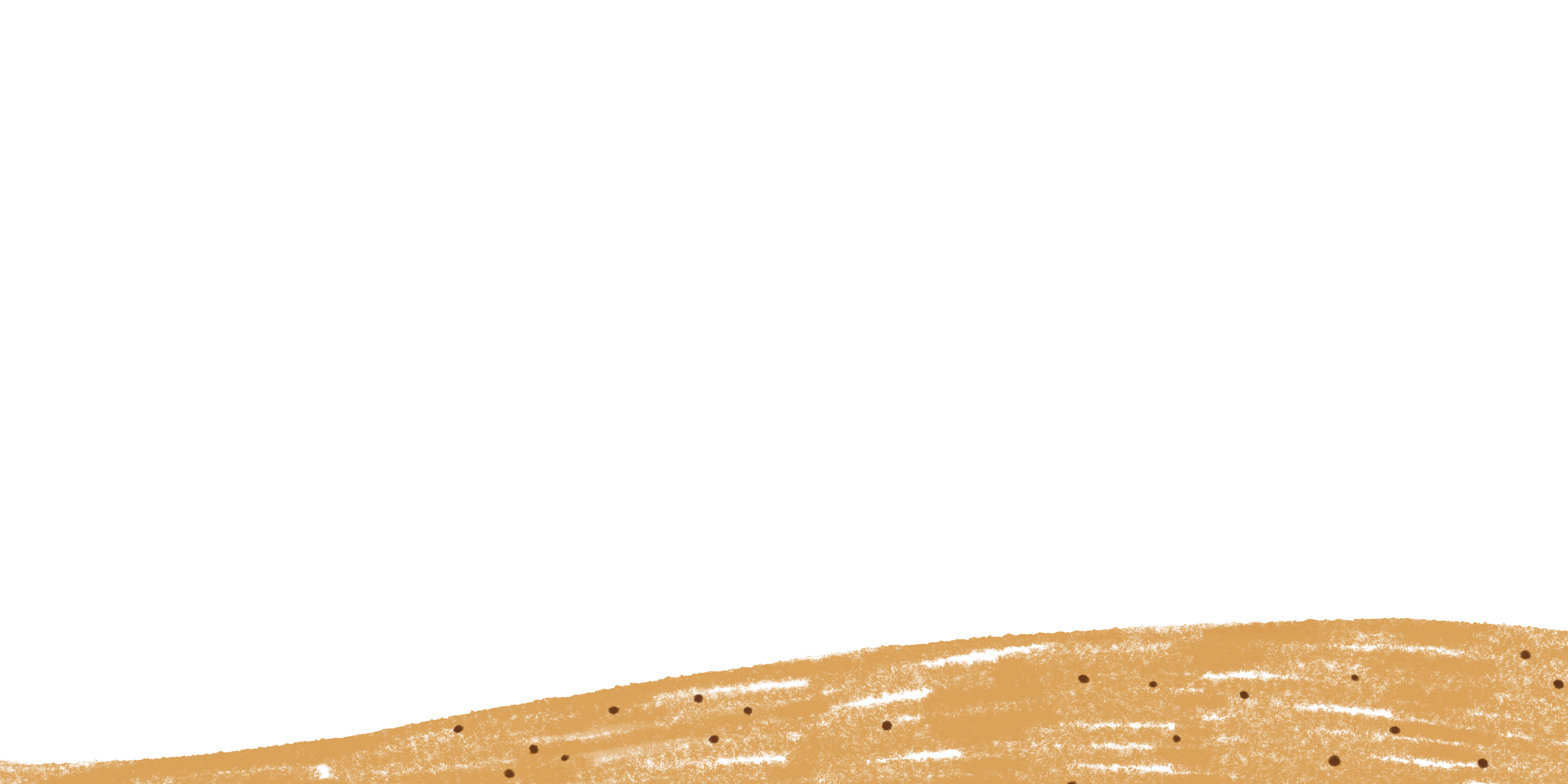 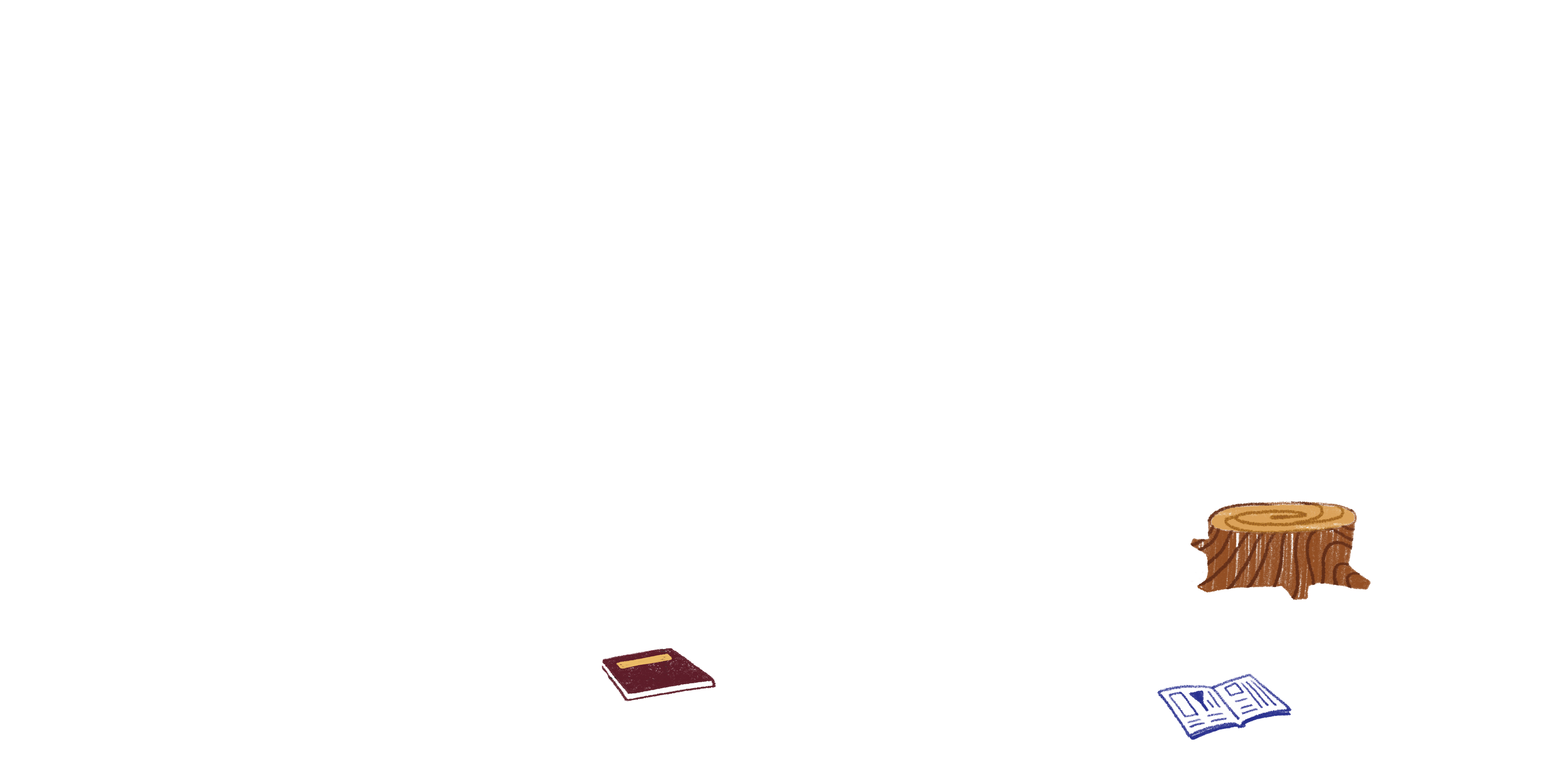 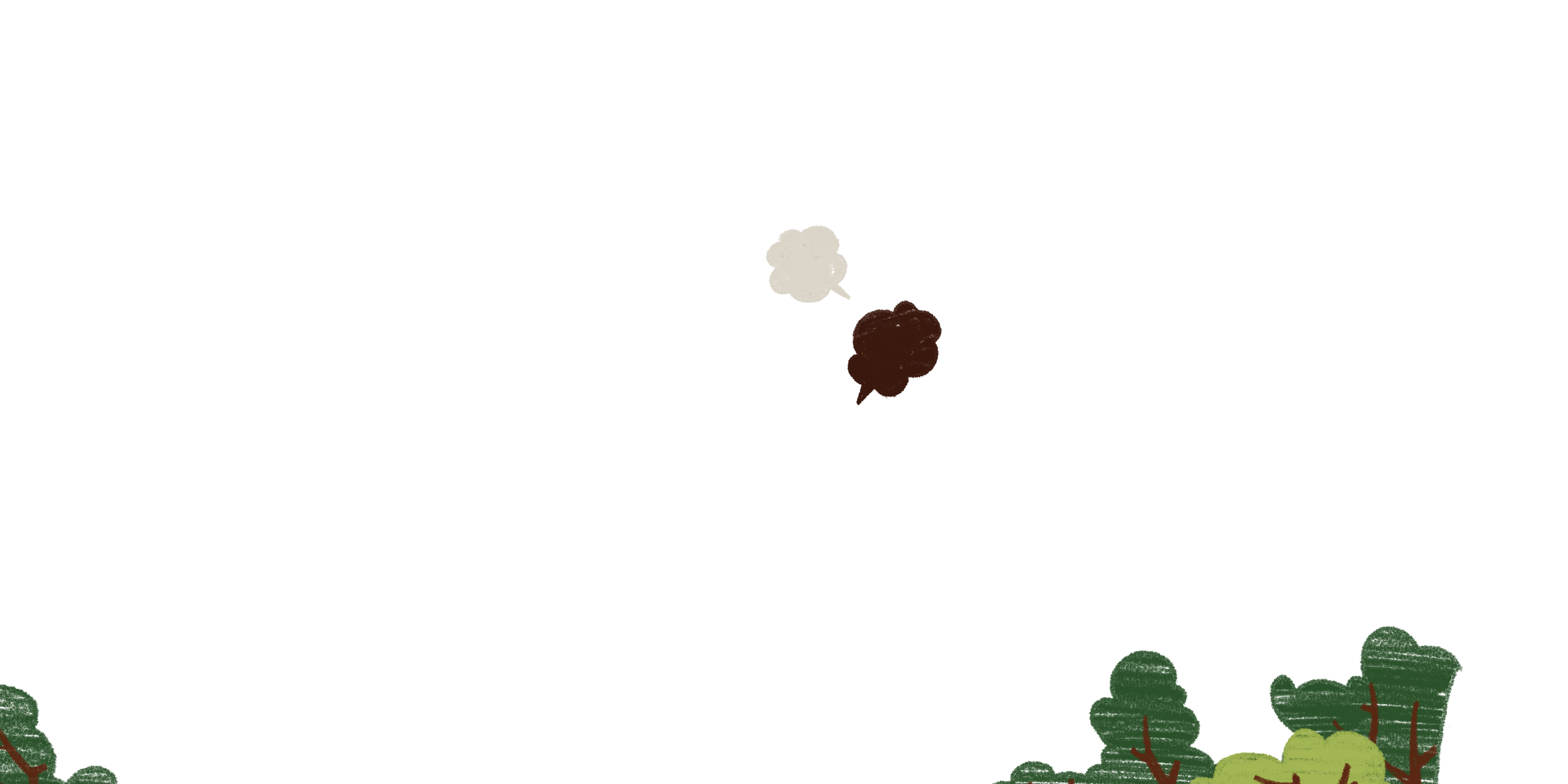 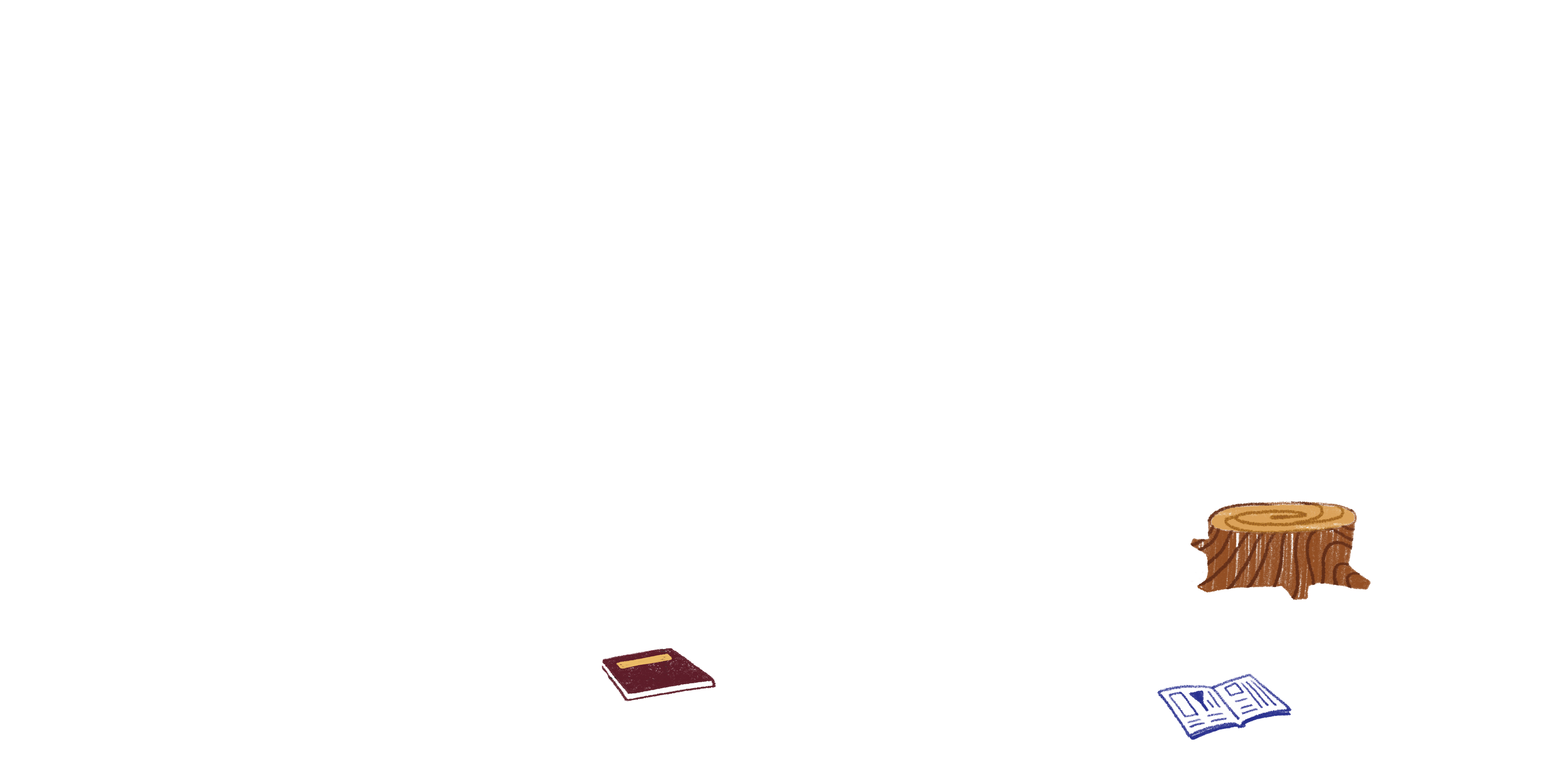 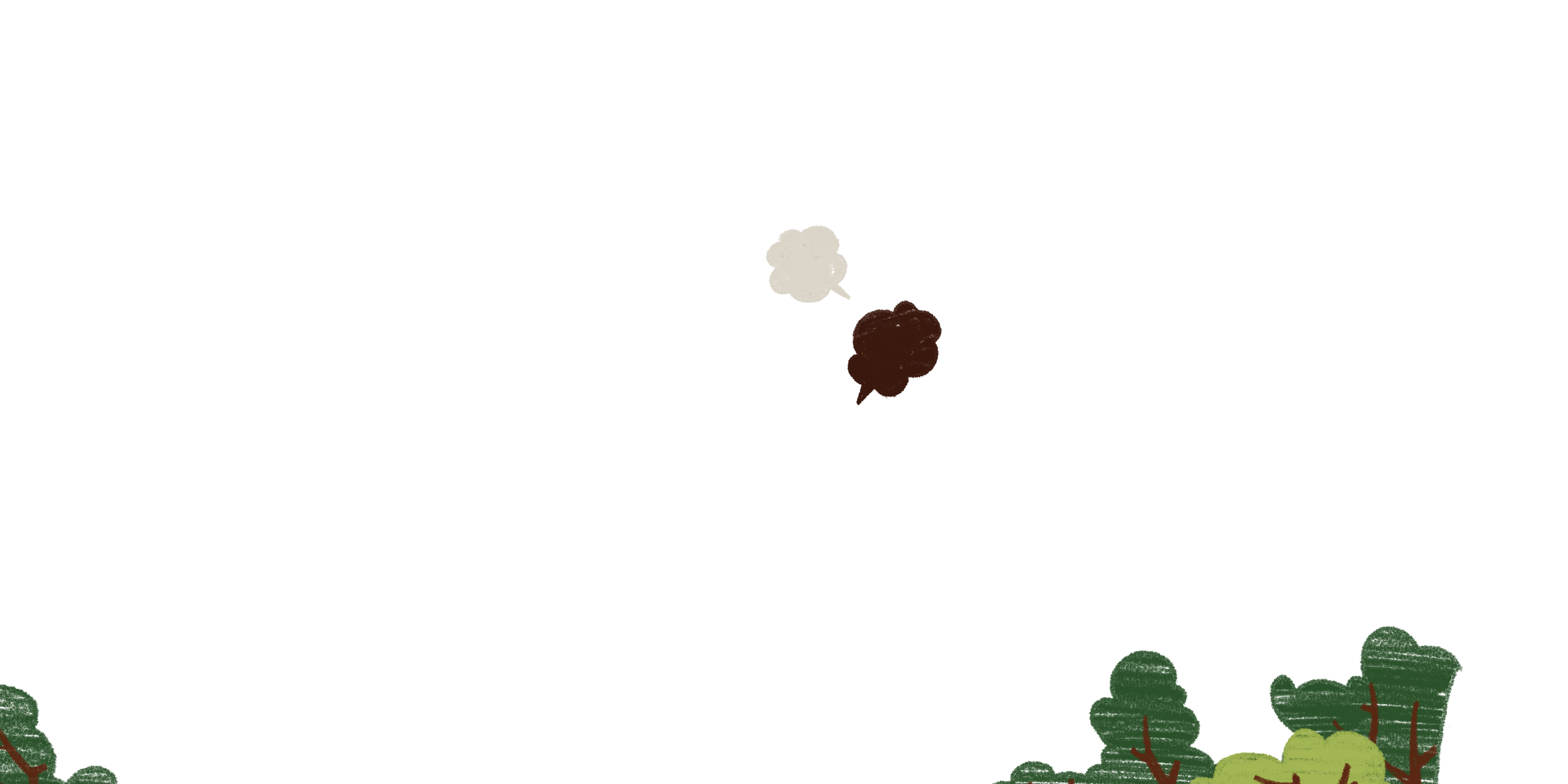 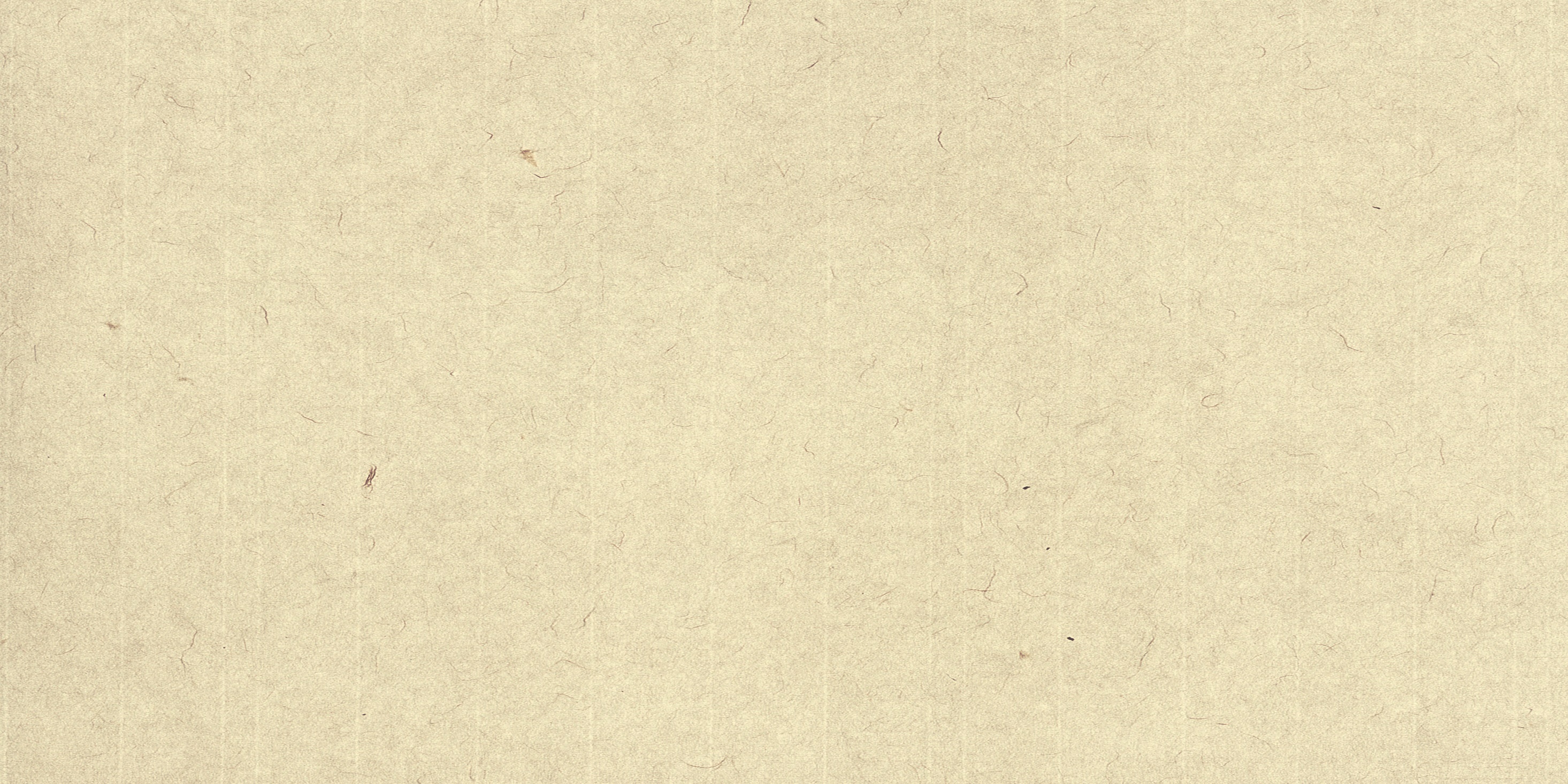 * Lưu ý khi sử dụng TP gọi – đáp:
Em hãy nêu nhận xét về việc sử dụng từ in đậm trong ví dụ sau. Từ đó em rút ra   lưu ý khi sử dụng thành phần gọi – đáp.
a/ Ê, em trai, lại đây anh bảo!
b/ Này, chị lấy cho em quả táo ngay đi!
c/ Vâng! Ông dạy phải.
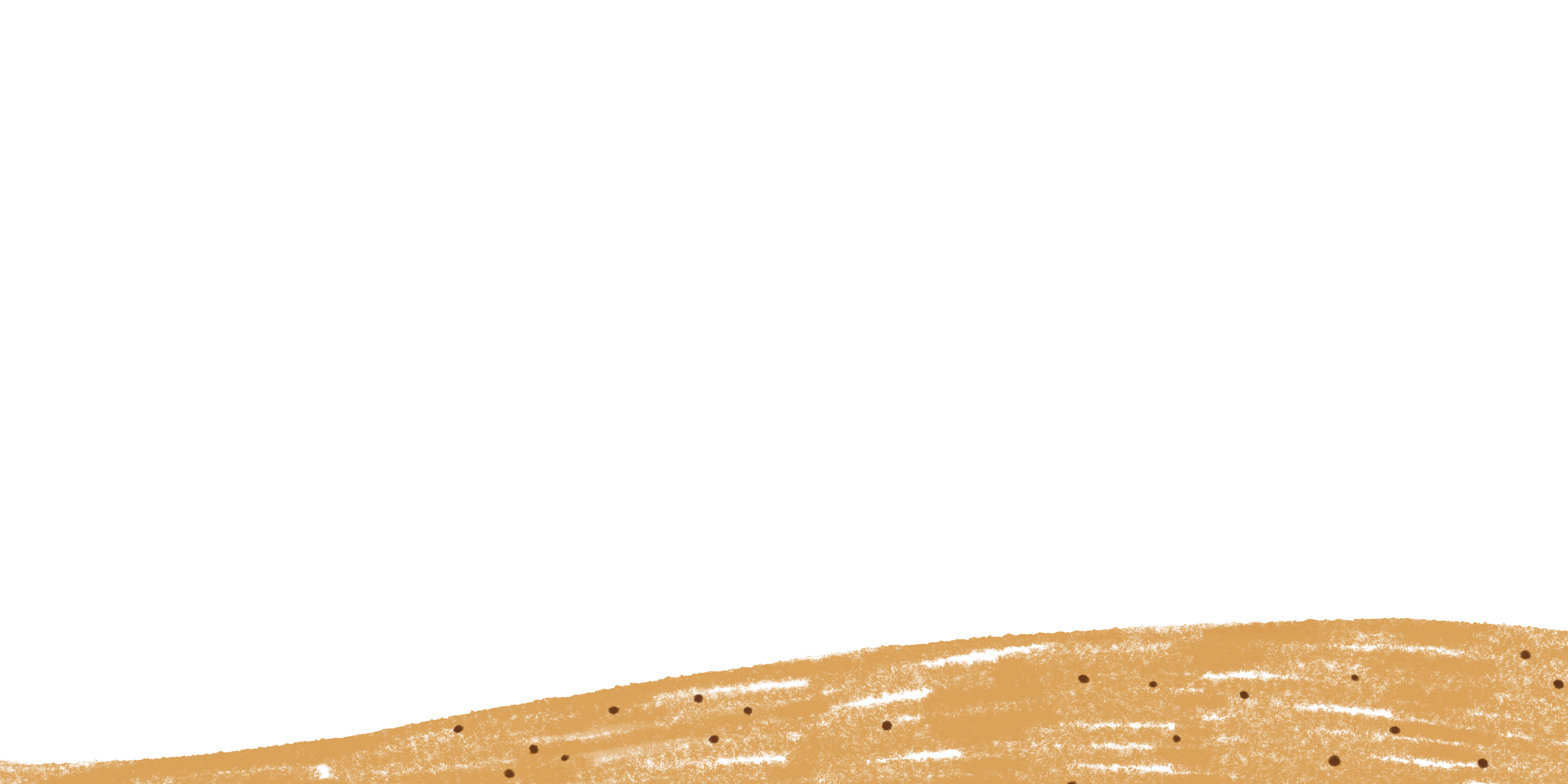 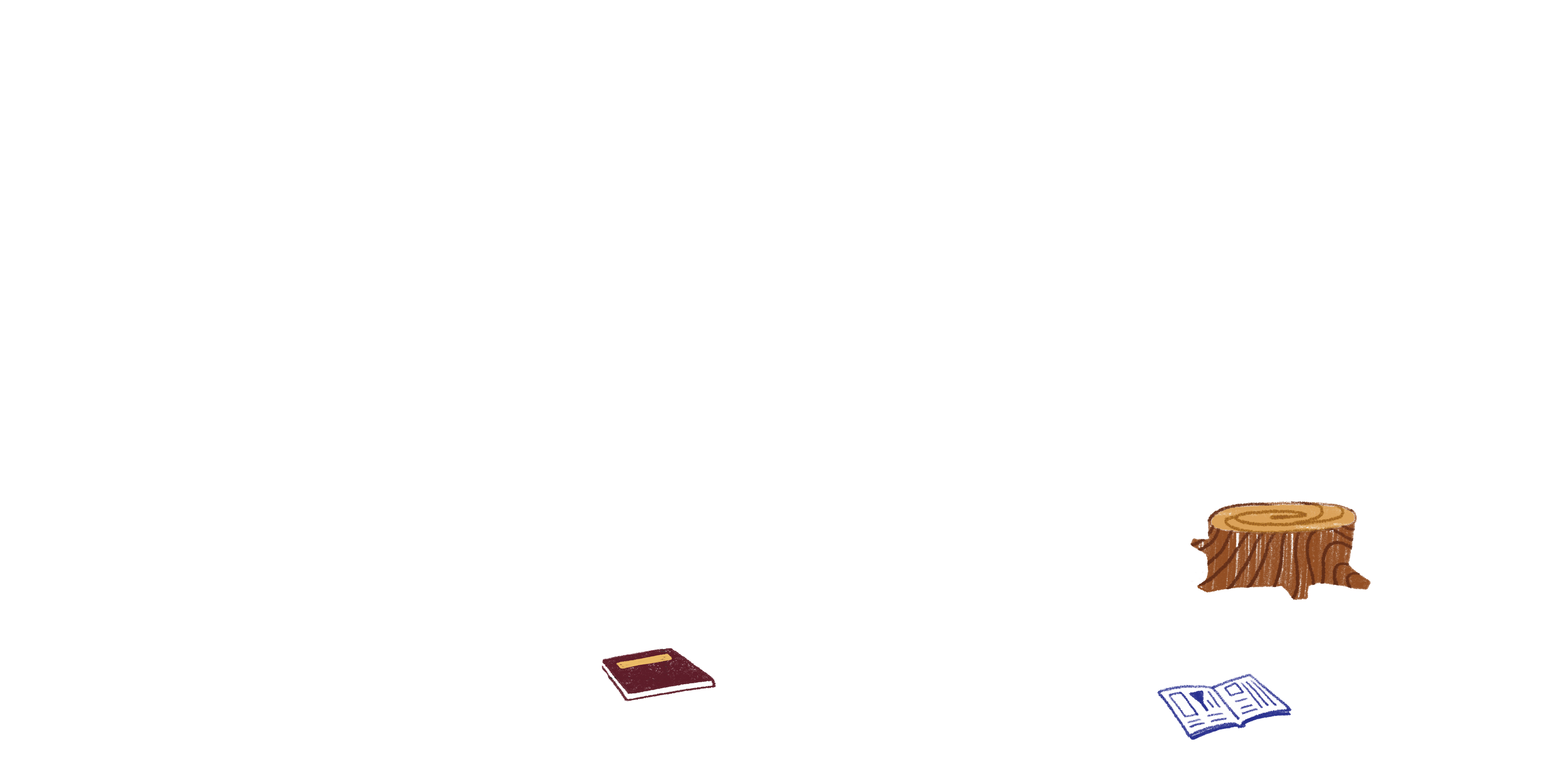 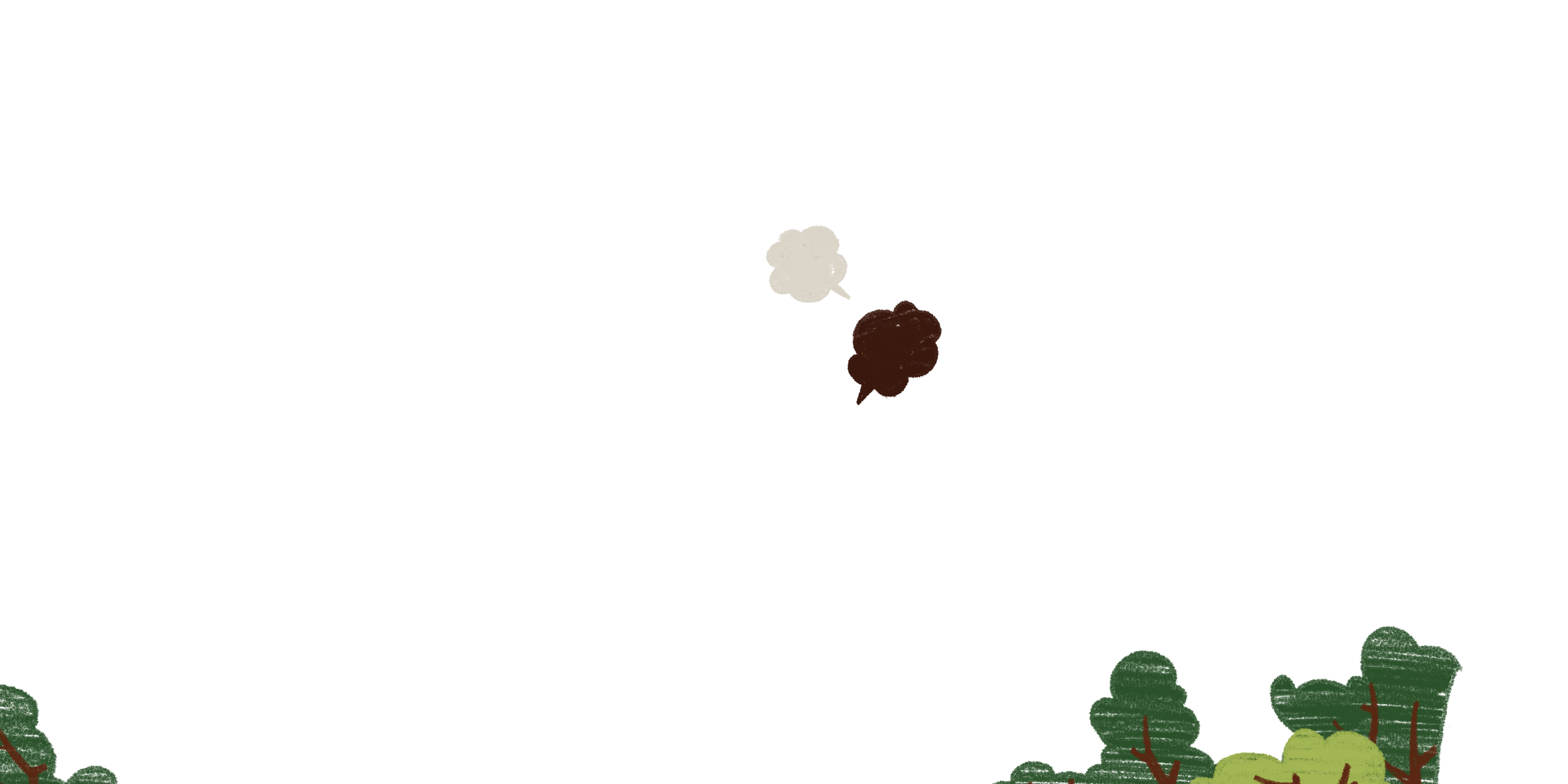 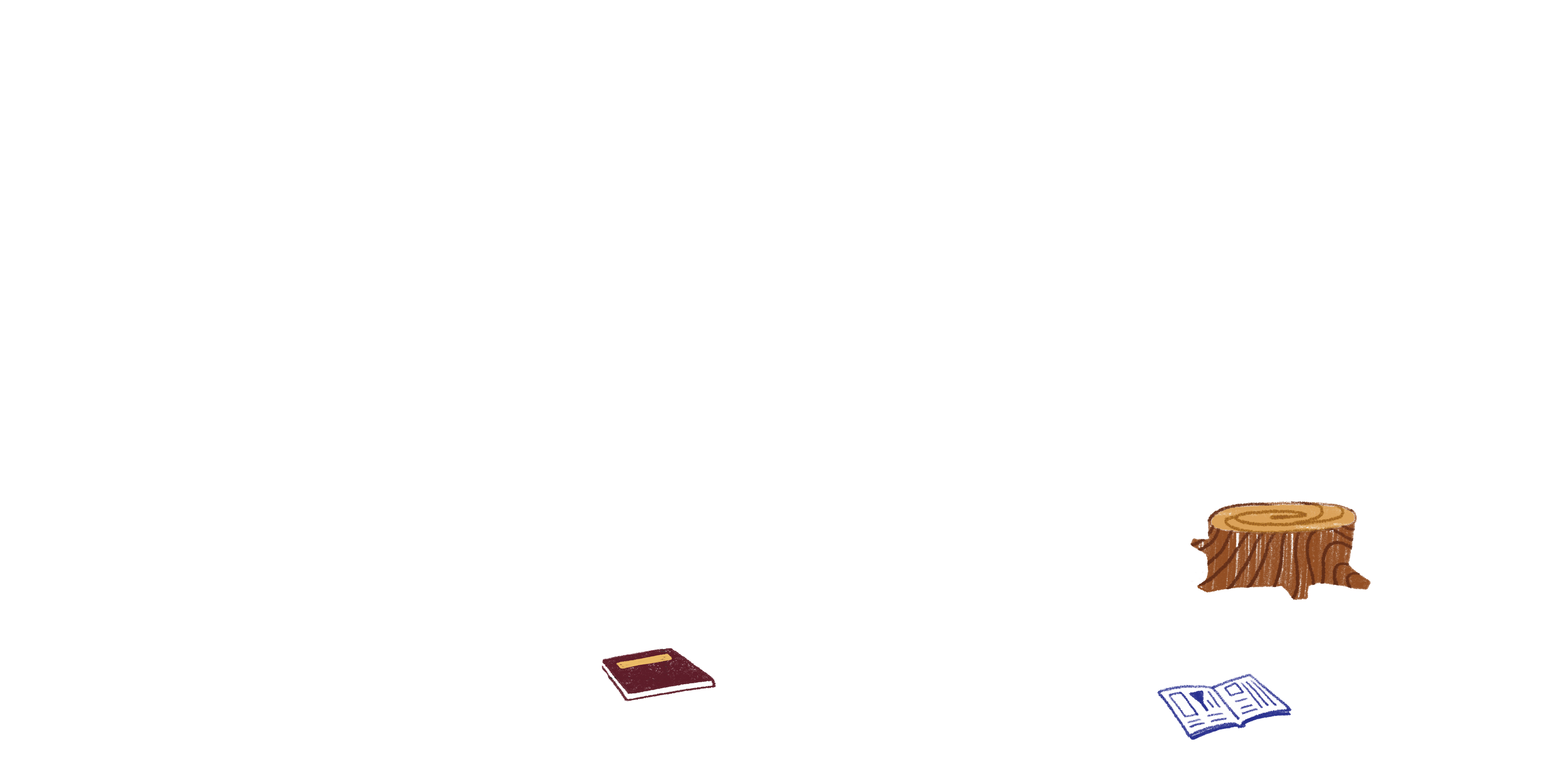 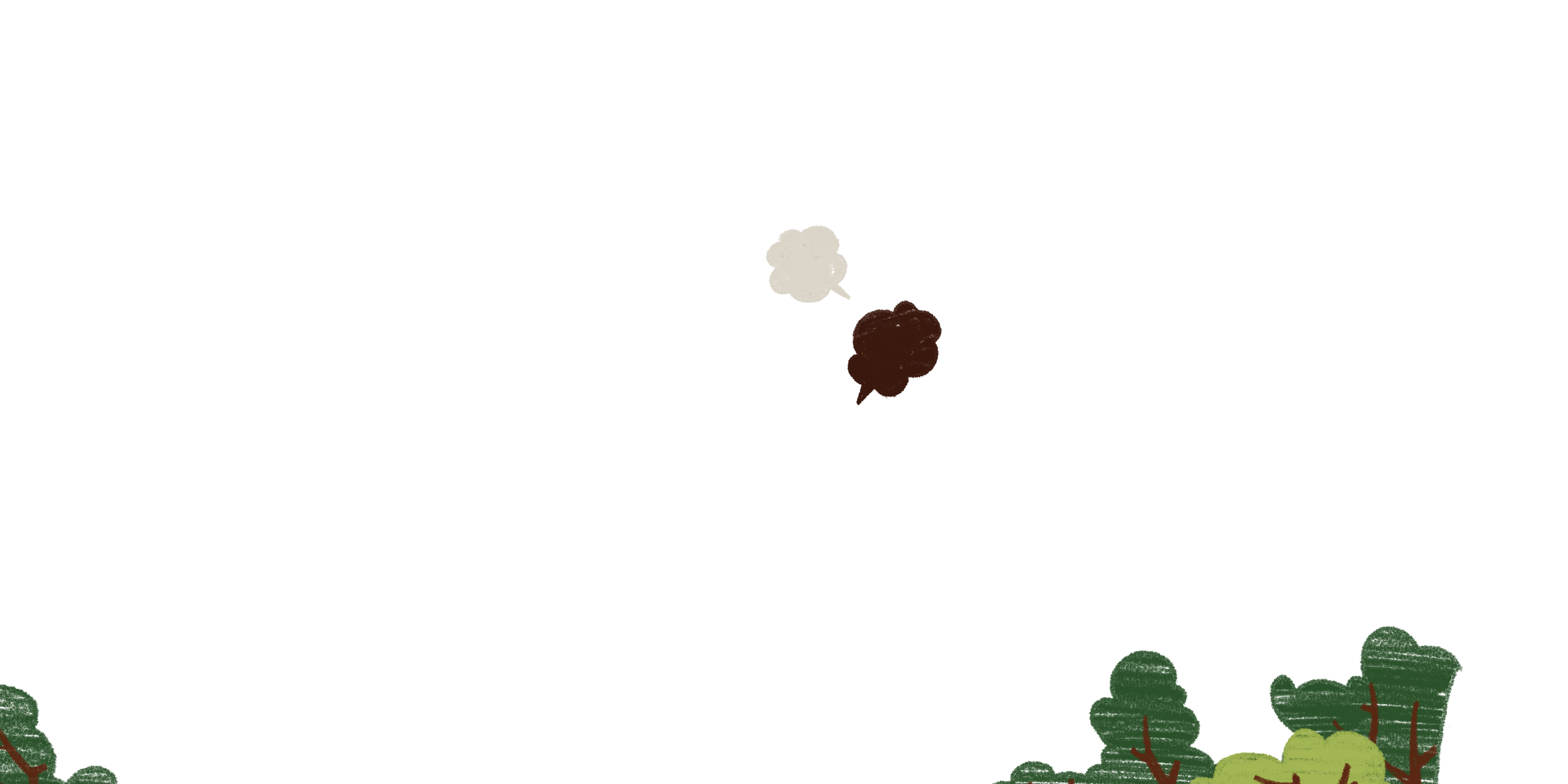 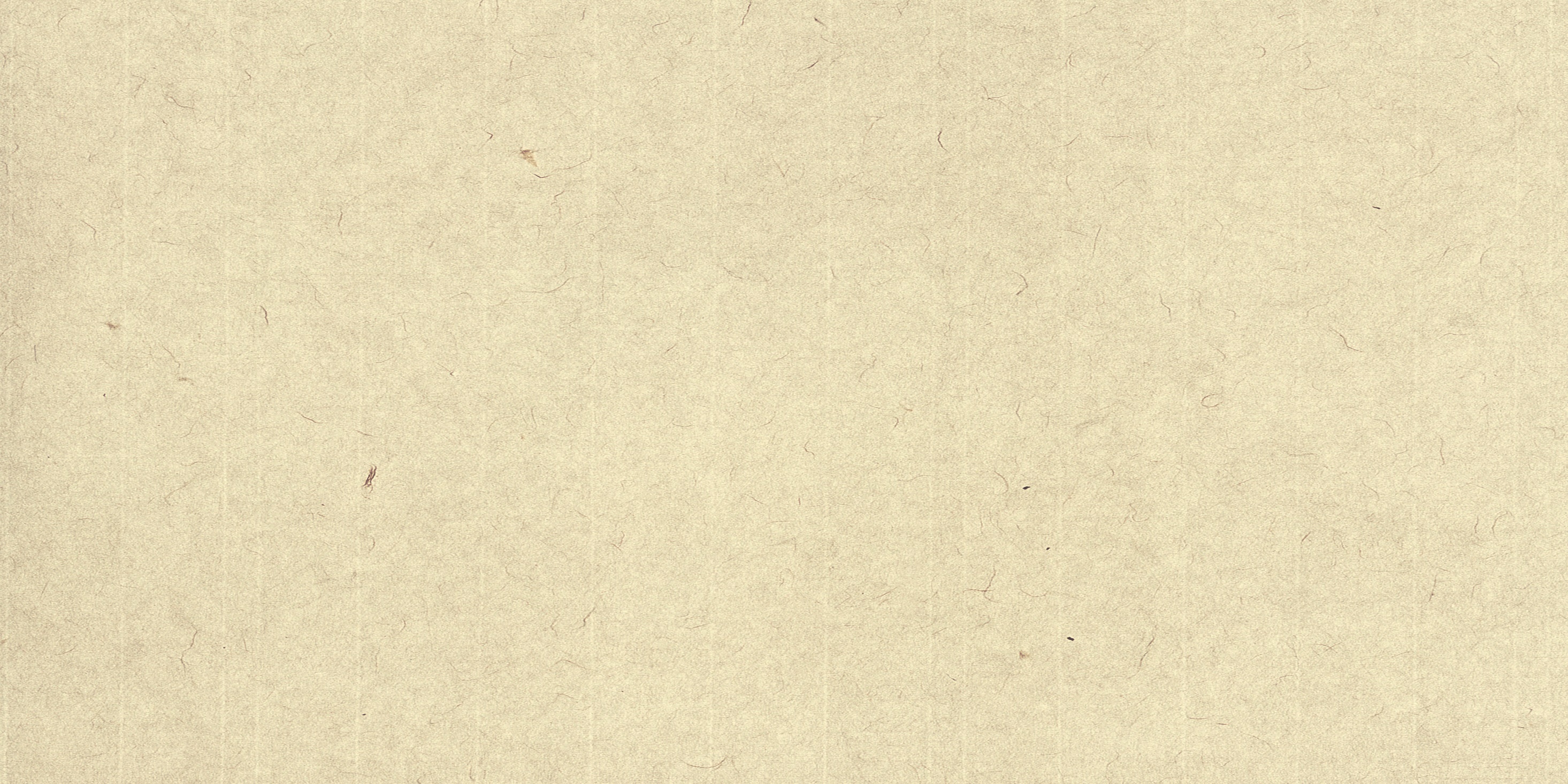 Lưu ý khi sử dụng TP gọi – đáp:
- Thể hiện văn hoá giao tiếp
- Thành phần gọi – đáp thể hiện mối quan hệ của người tham gia giao tiếp.
- Nếu chúng ta tách phần gọi – đáp thành câu riêng thì nó sẽ trở thành câu đặc biệt.
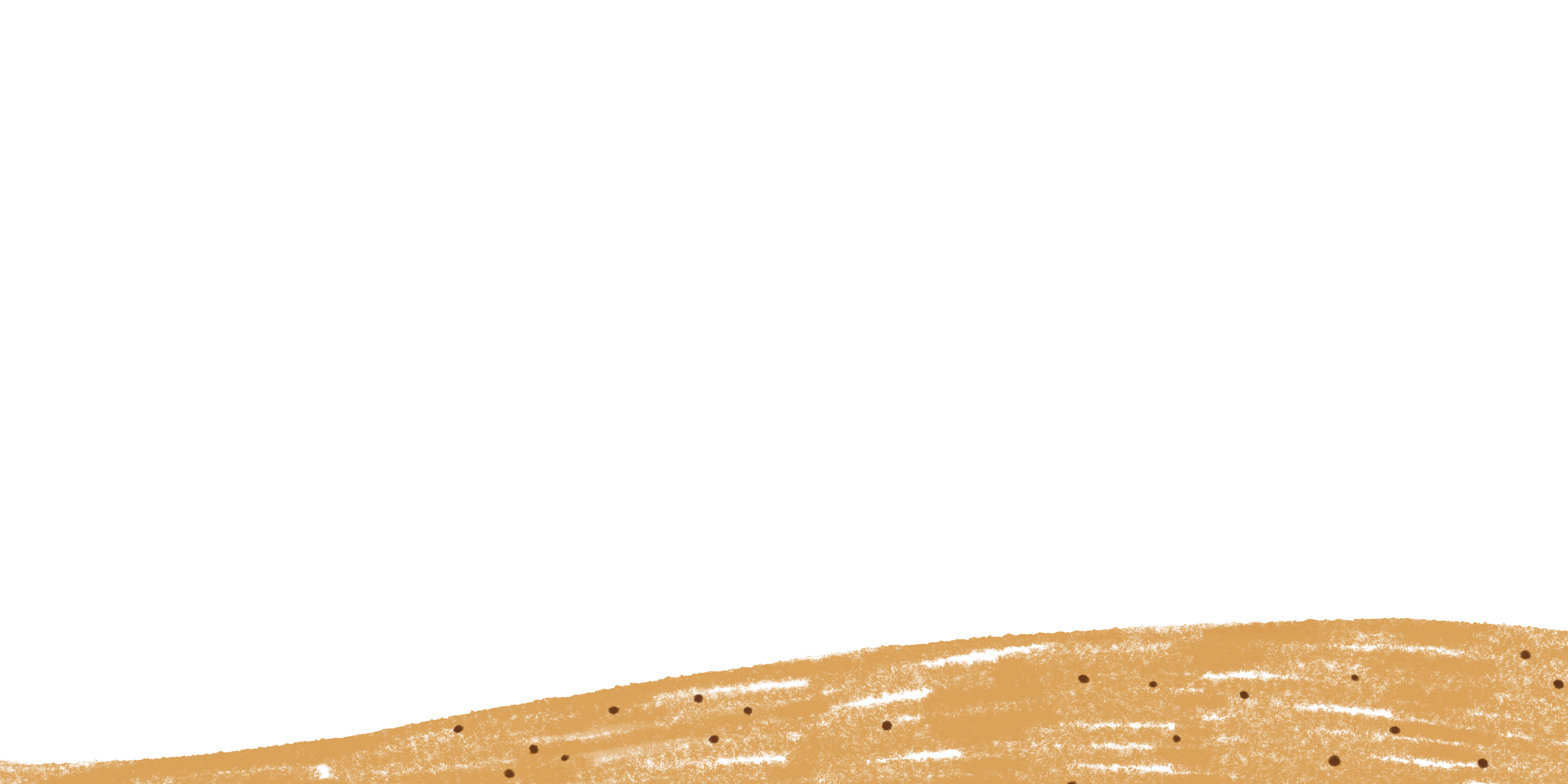 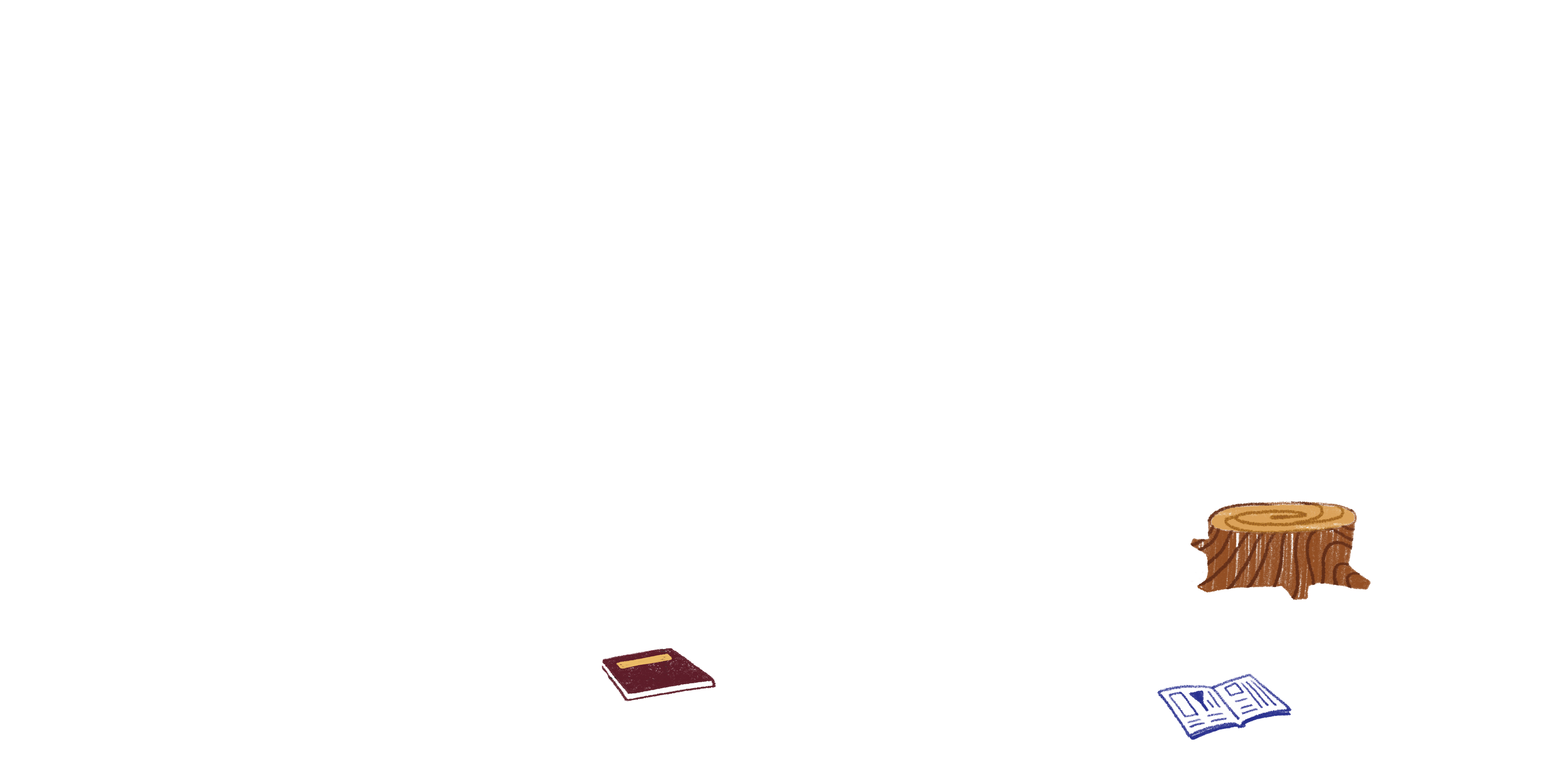 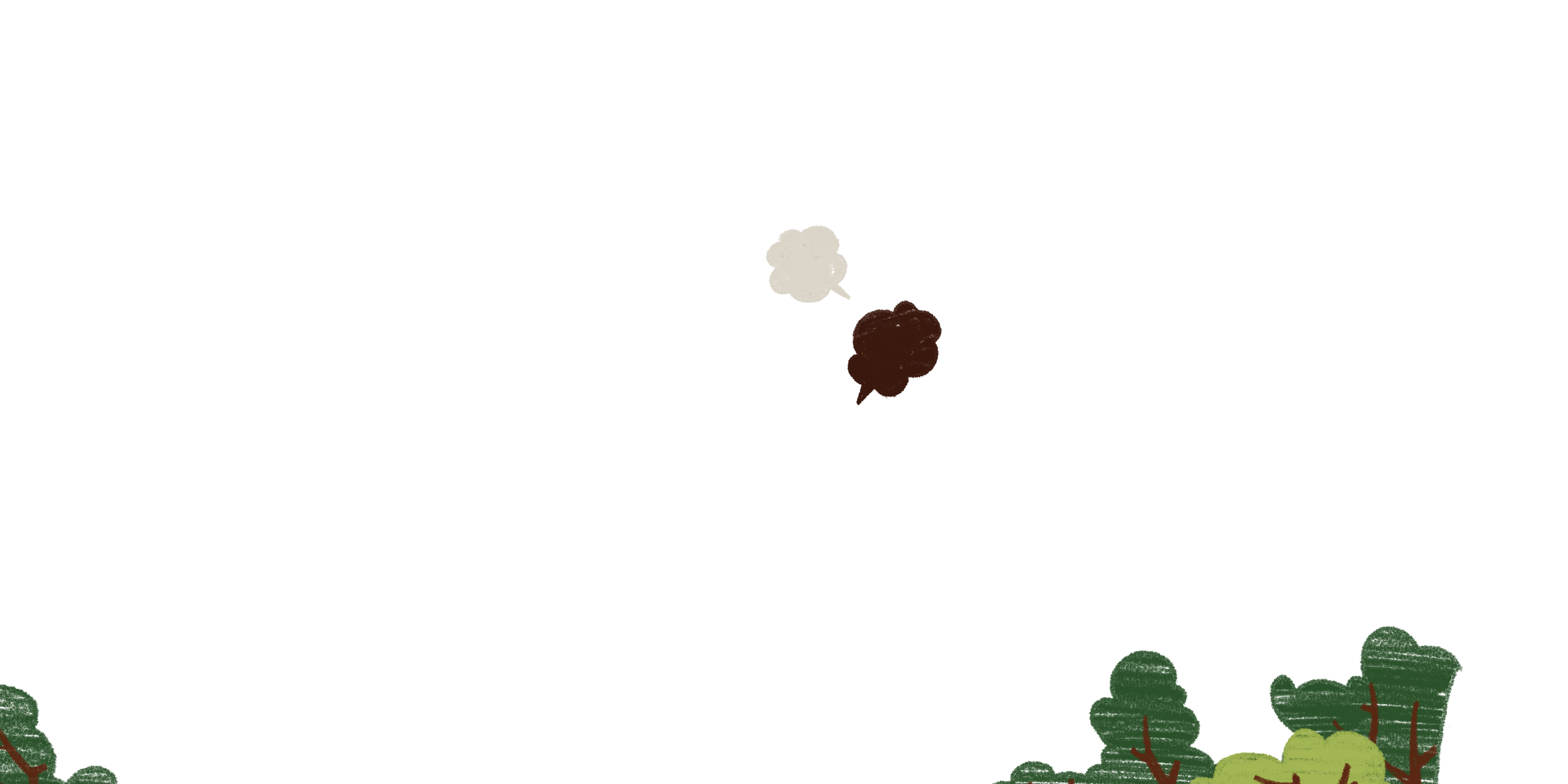 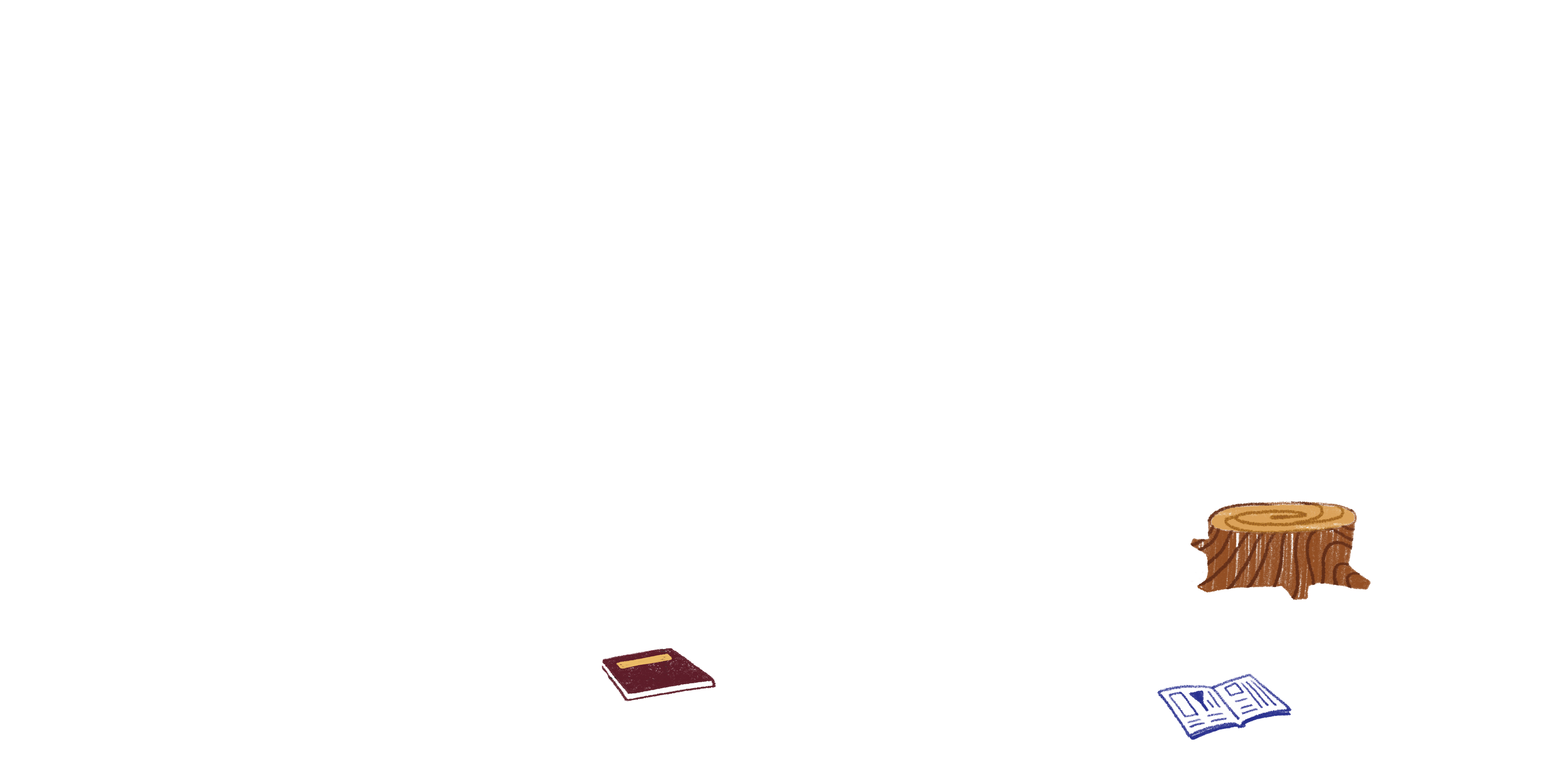 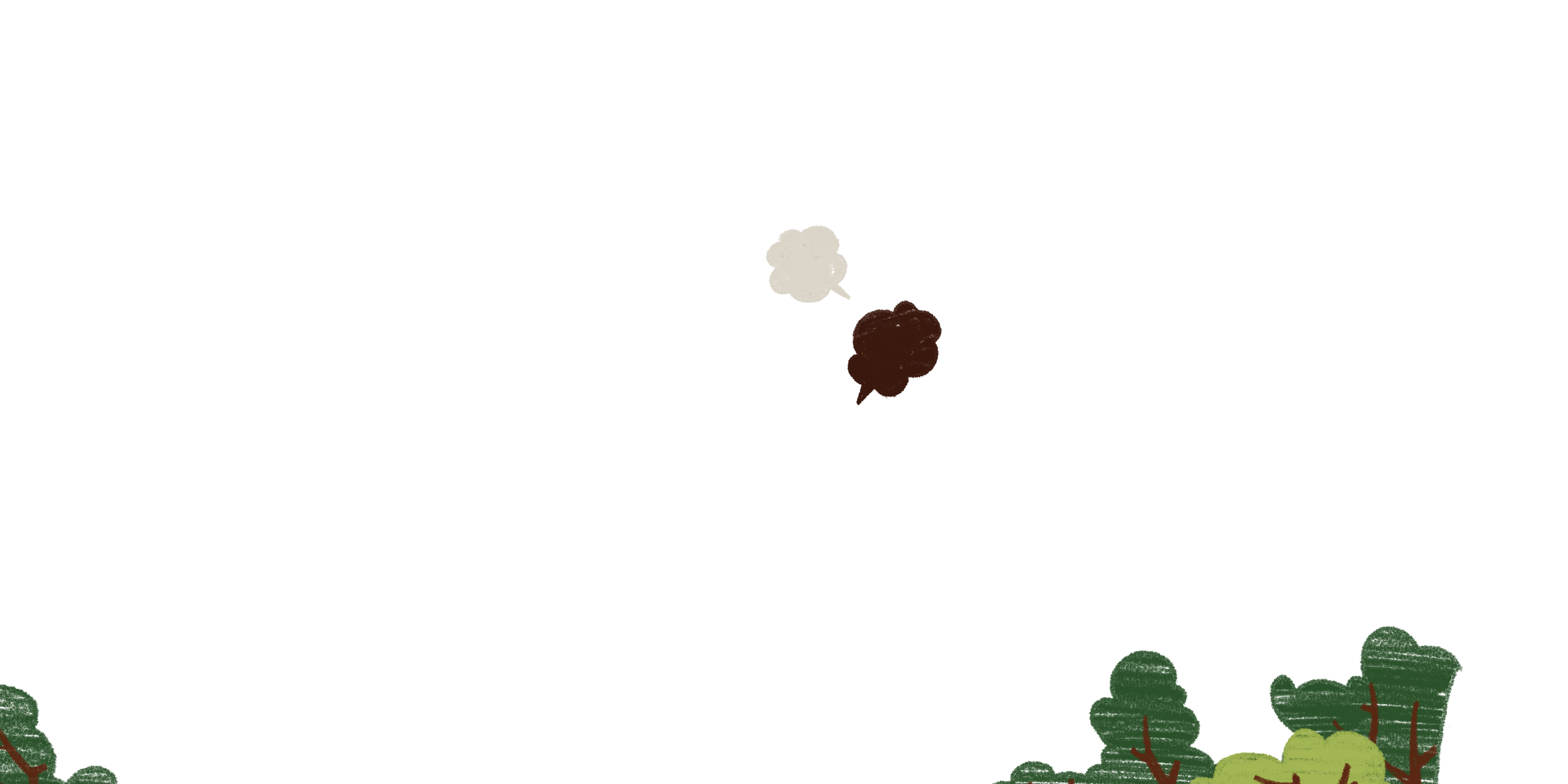 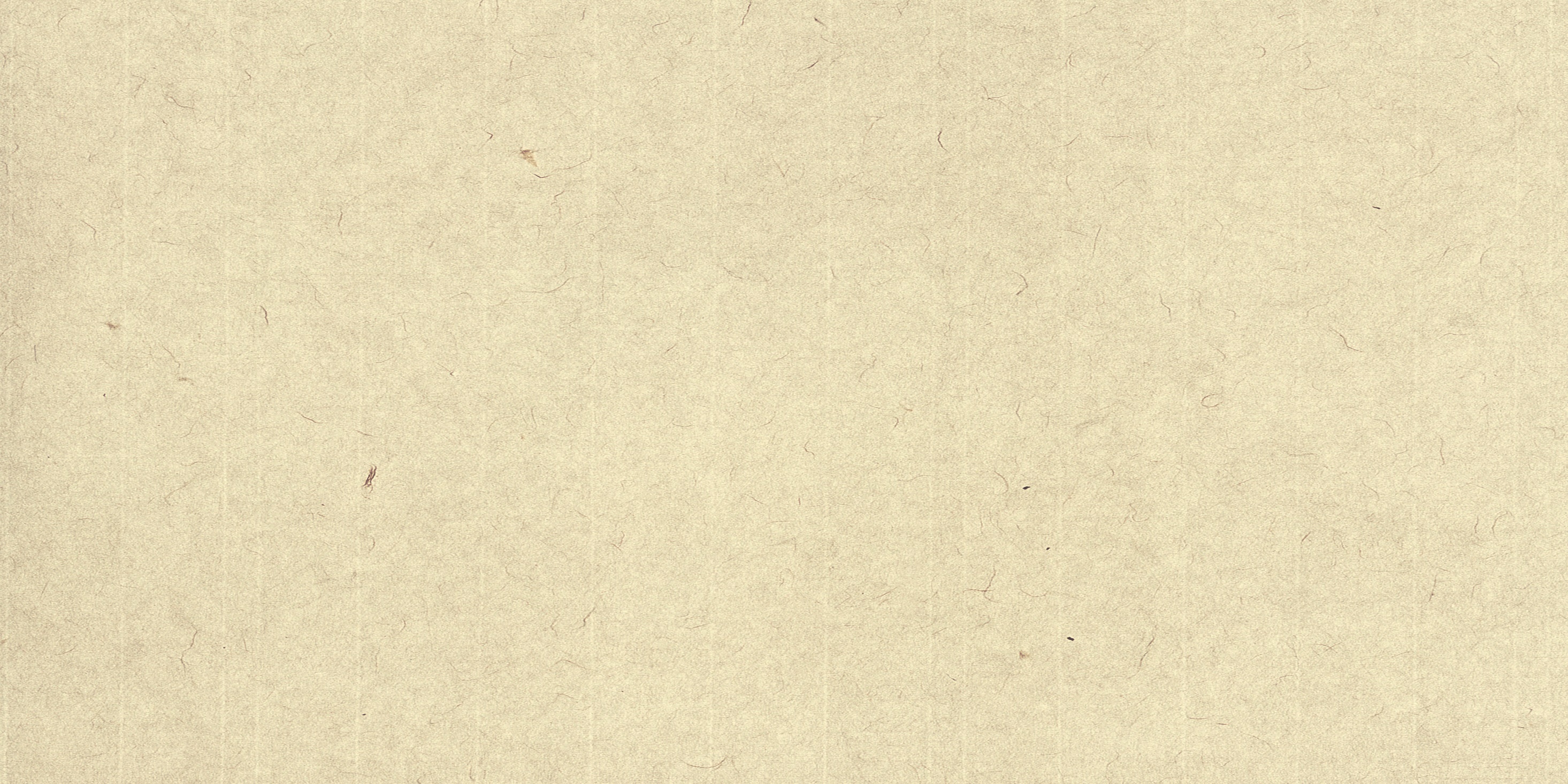 1.2. Thành phần chêm xen (phụ chú):
* Xét ví dụ:
+ Em hãy xác định và nêu ý nghĩa của TP chêm xen trong các câu sau :
a/Buổi mai hôm ấy, một buổi mai đầy sương thu và gió lạnh, mẹ tôi âu yếm nắm tay tối đi trên con đường dài và hẹp.
                        (  Tôi đi học – Thanh Tịnh)
b/Lão làm bộ đấy! Thật ra thì lão chỉ tầm ngẩm thế, nhưng cũng ra phết đấy chứ chả vừa đâu: lão vừa xin tôi một ít bả chó... 
                   (  Lão Hạc – Nam Cao)
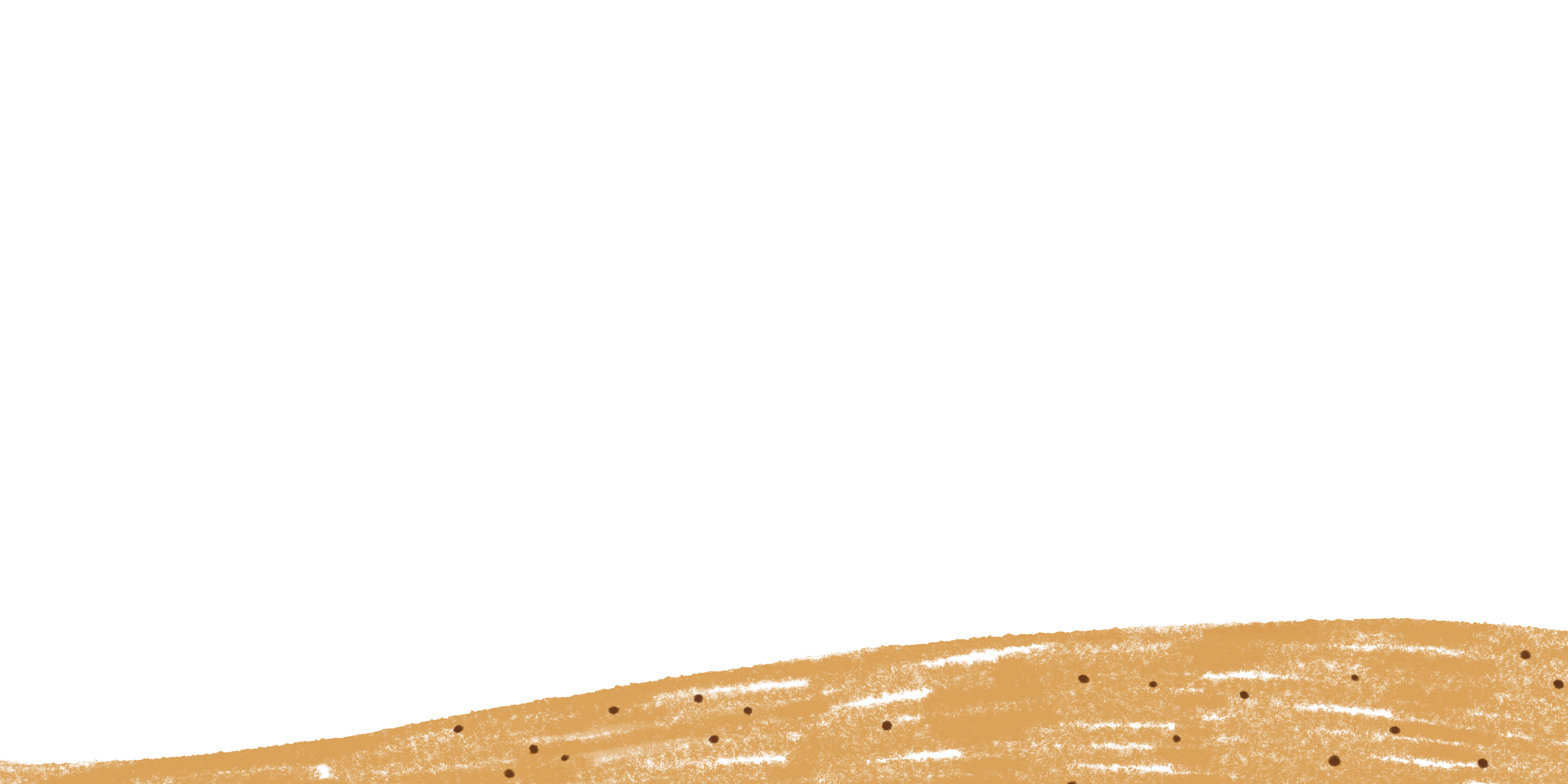 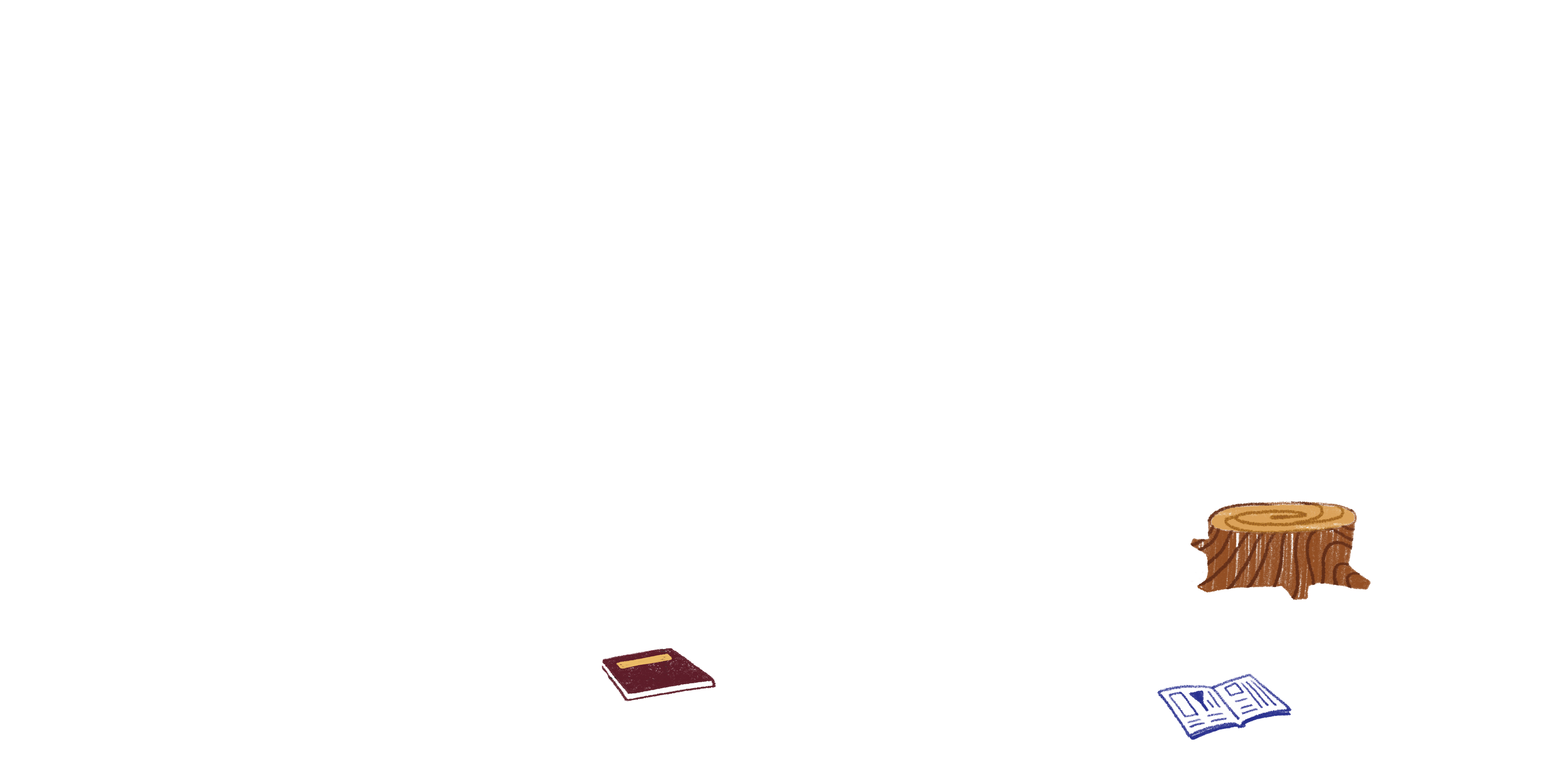 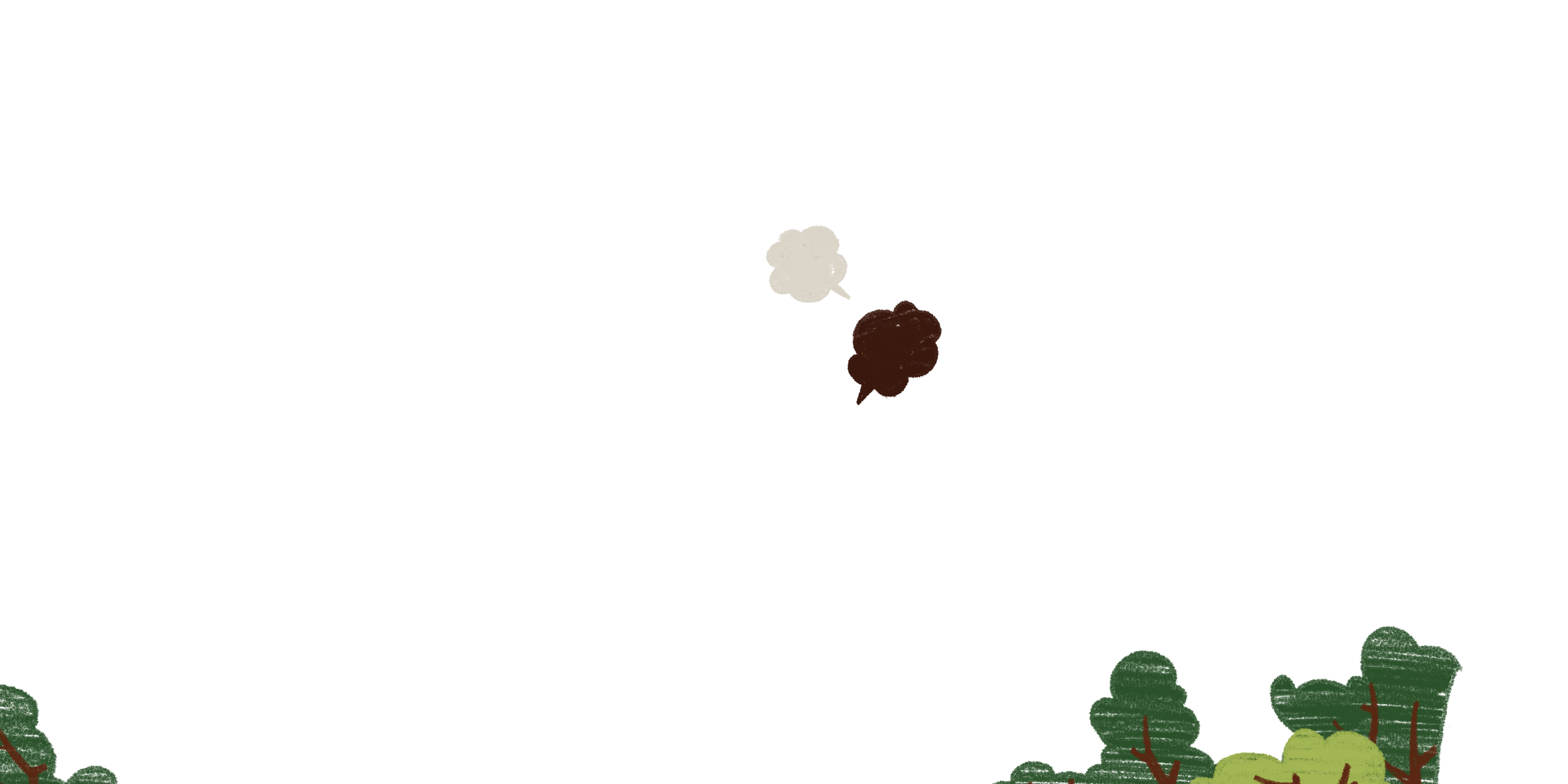 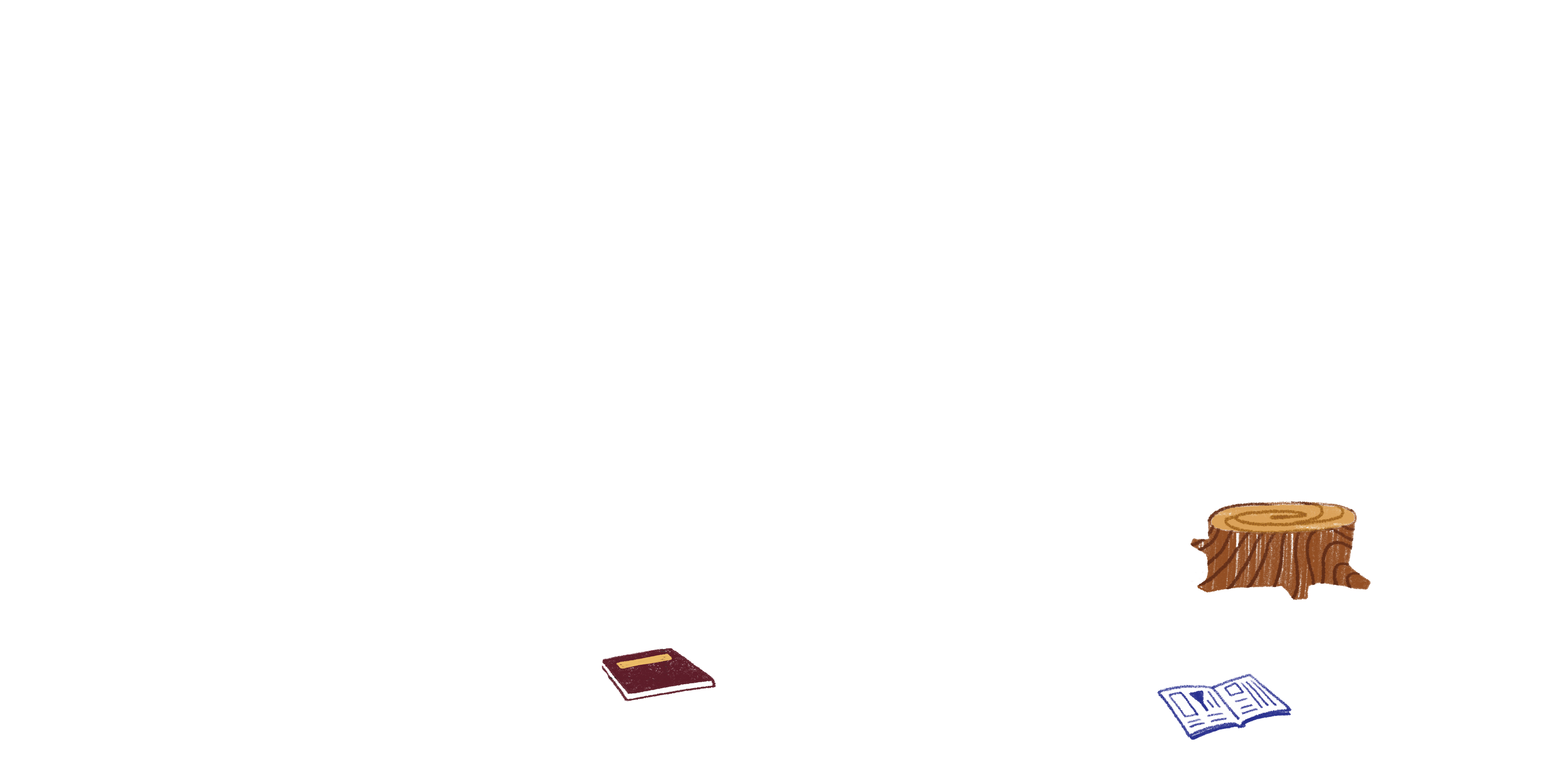 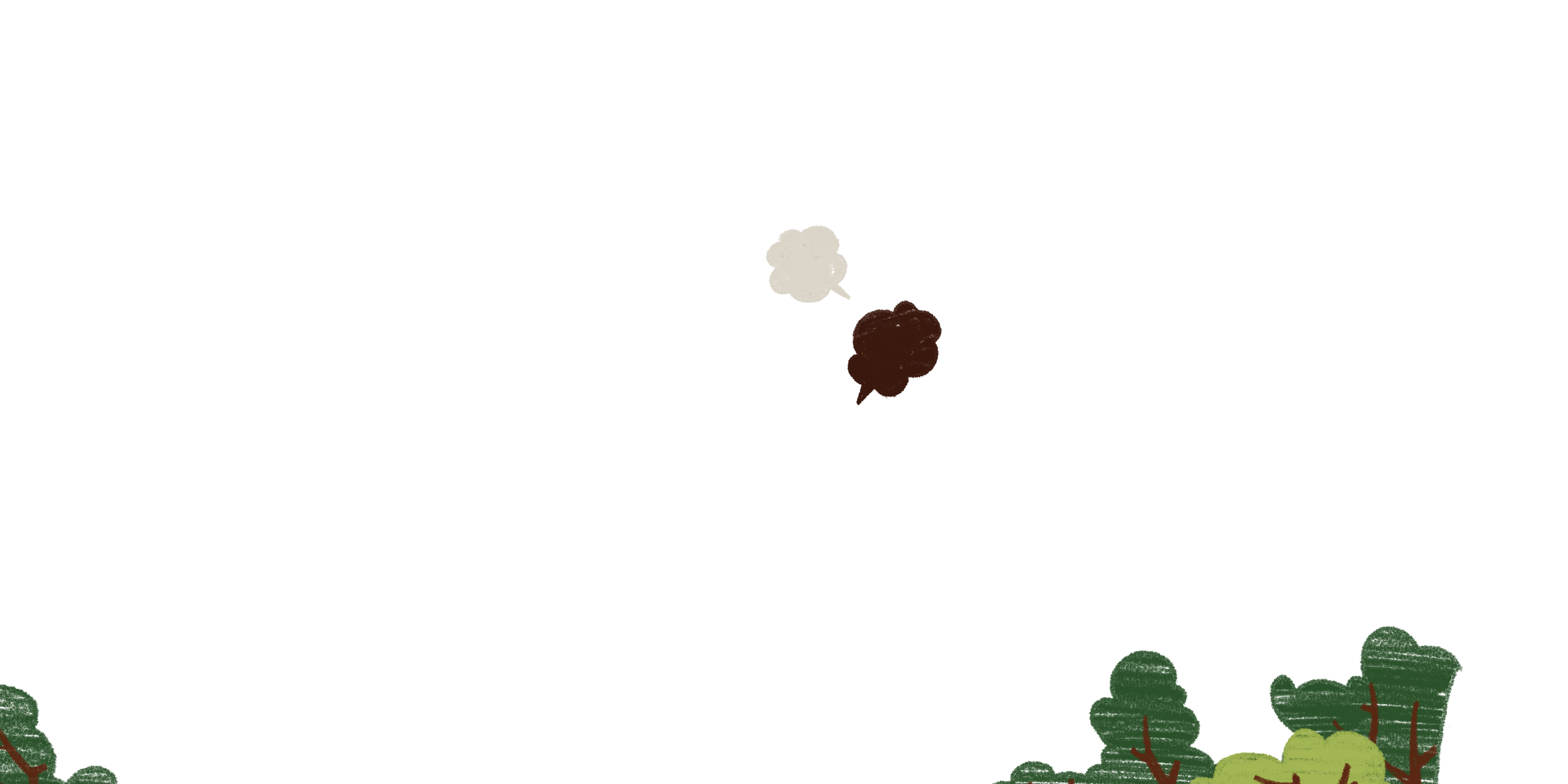 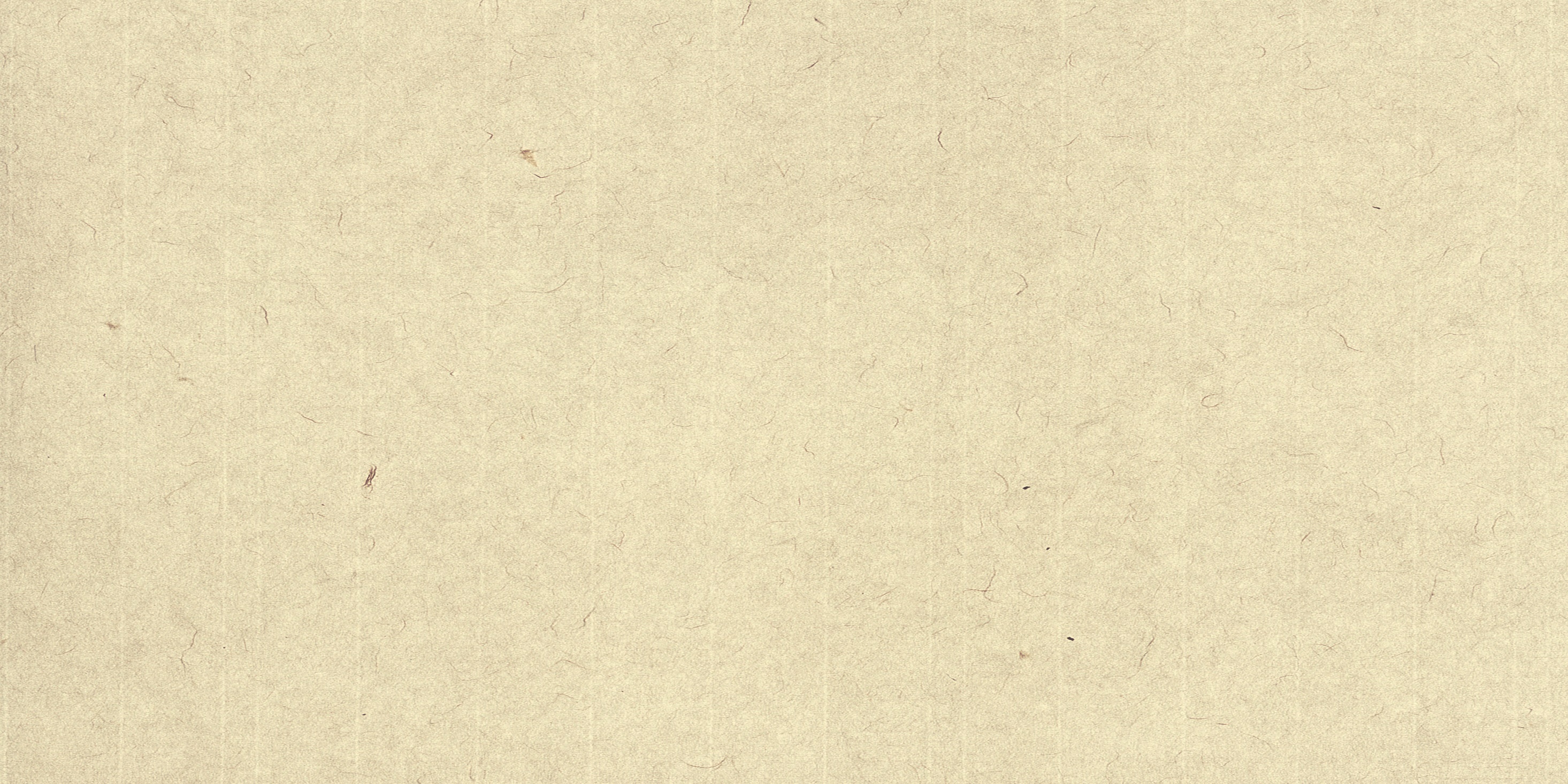 * Xét ví dụ:
- Thành phần chêm xen: một buổi mai đầy sương thu và gió lạnh có chức năng bổ sung thông tin.
- Thành phần chêm xen: lão vừa xin tôi một ít bả chó có chức năng chứng minh lão Hạc không hề hiền lành như vẻ bề ngoài.
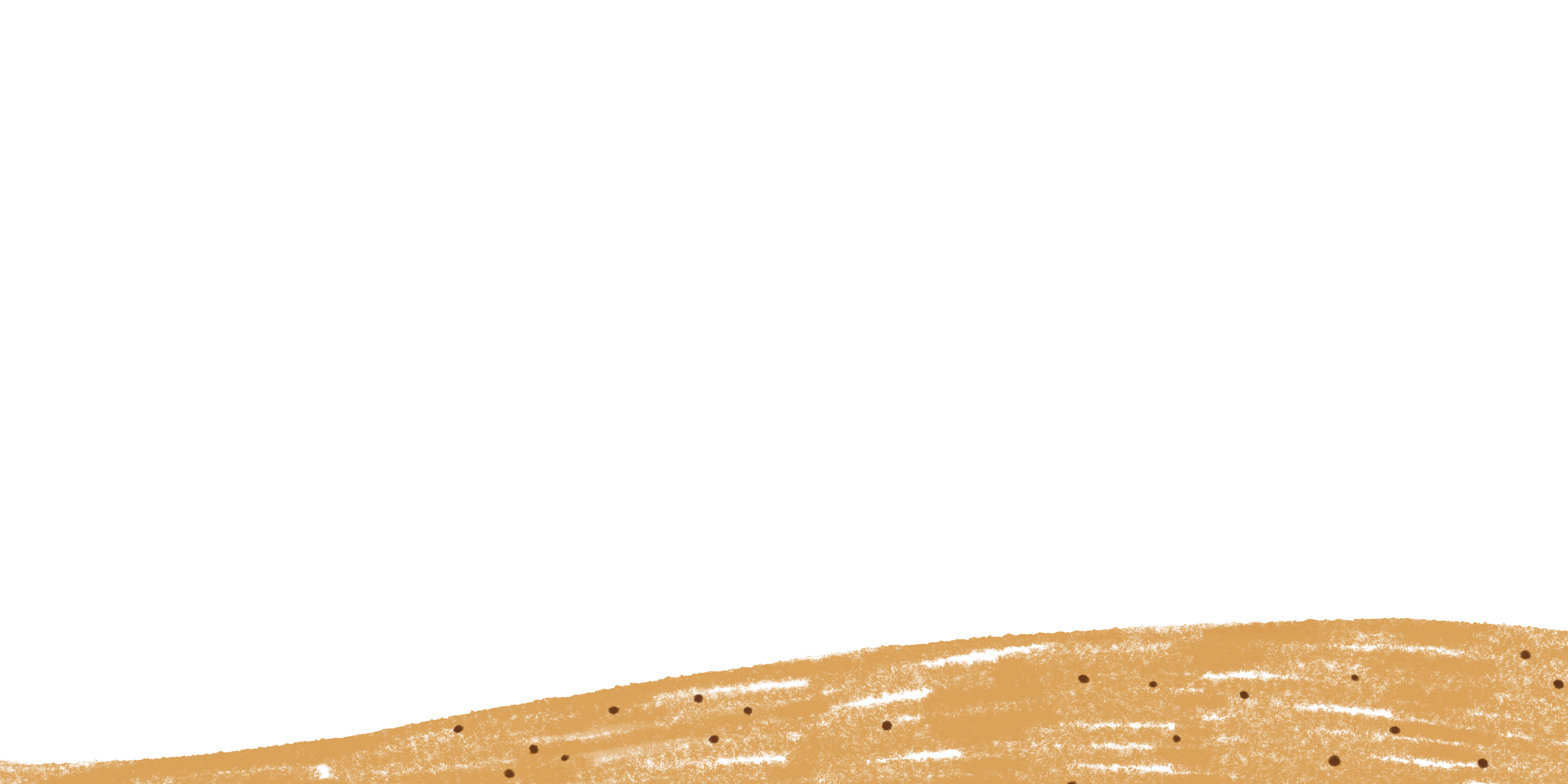 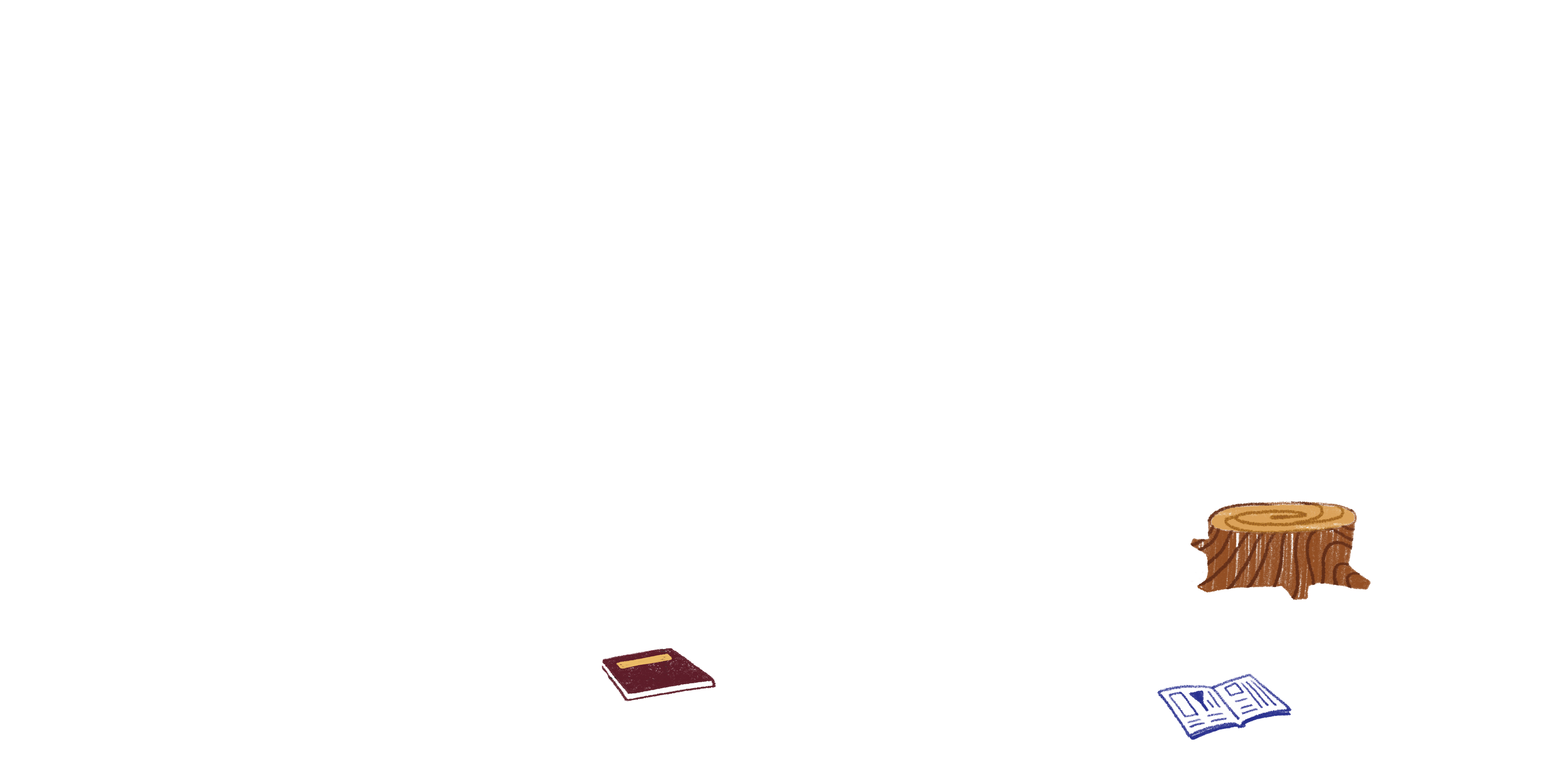 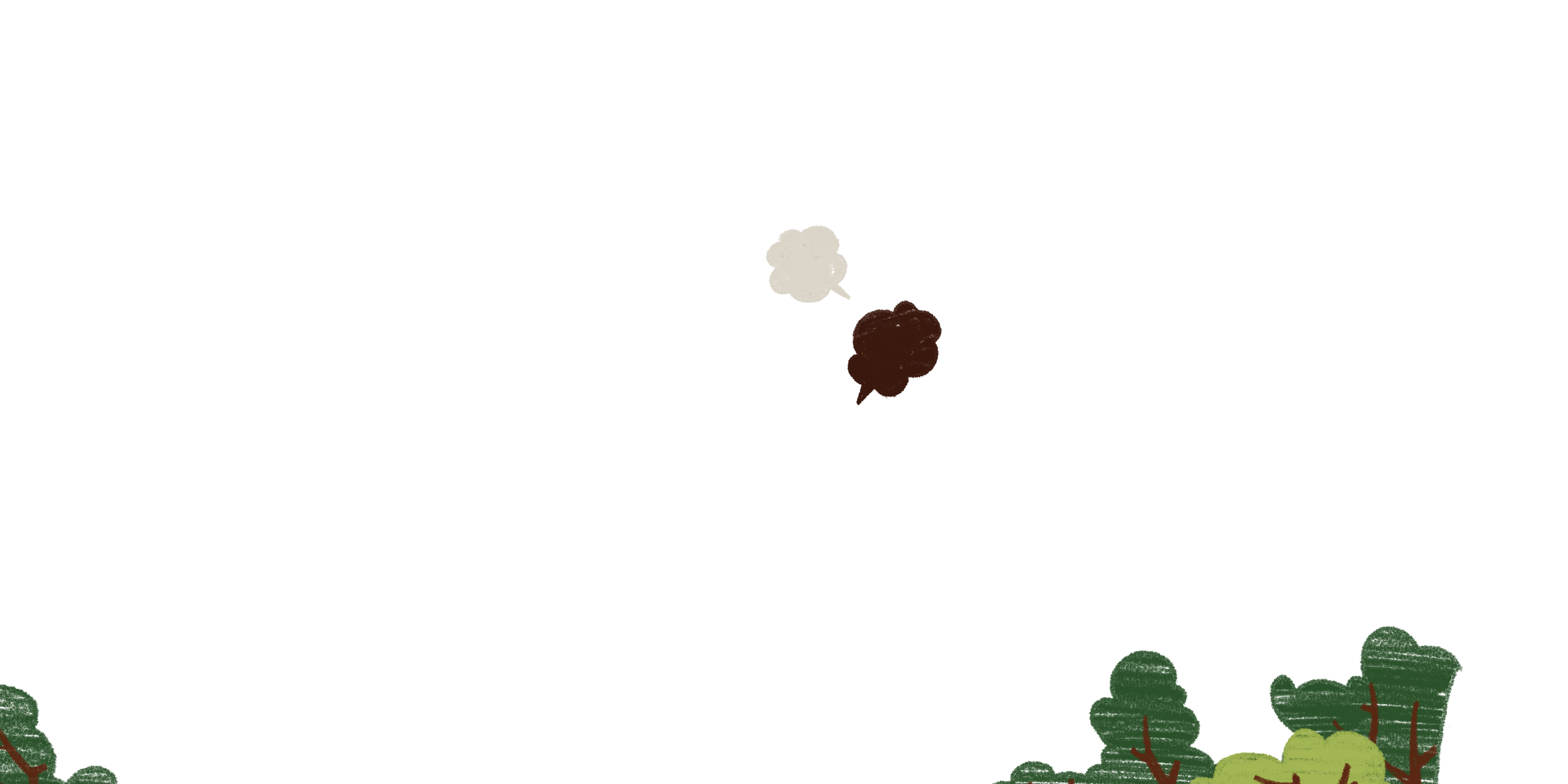 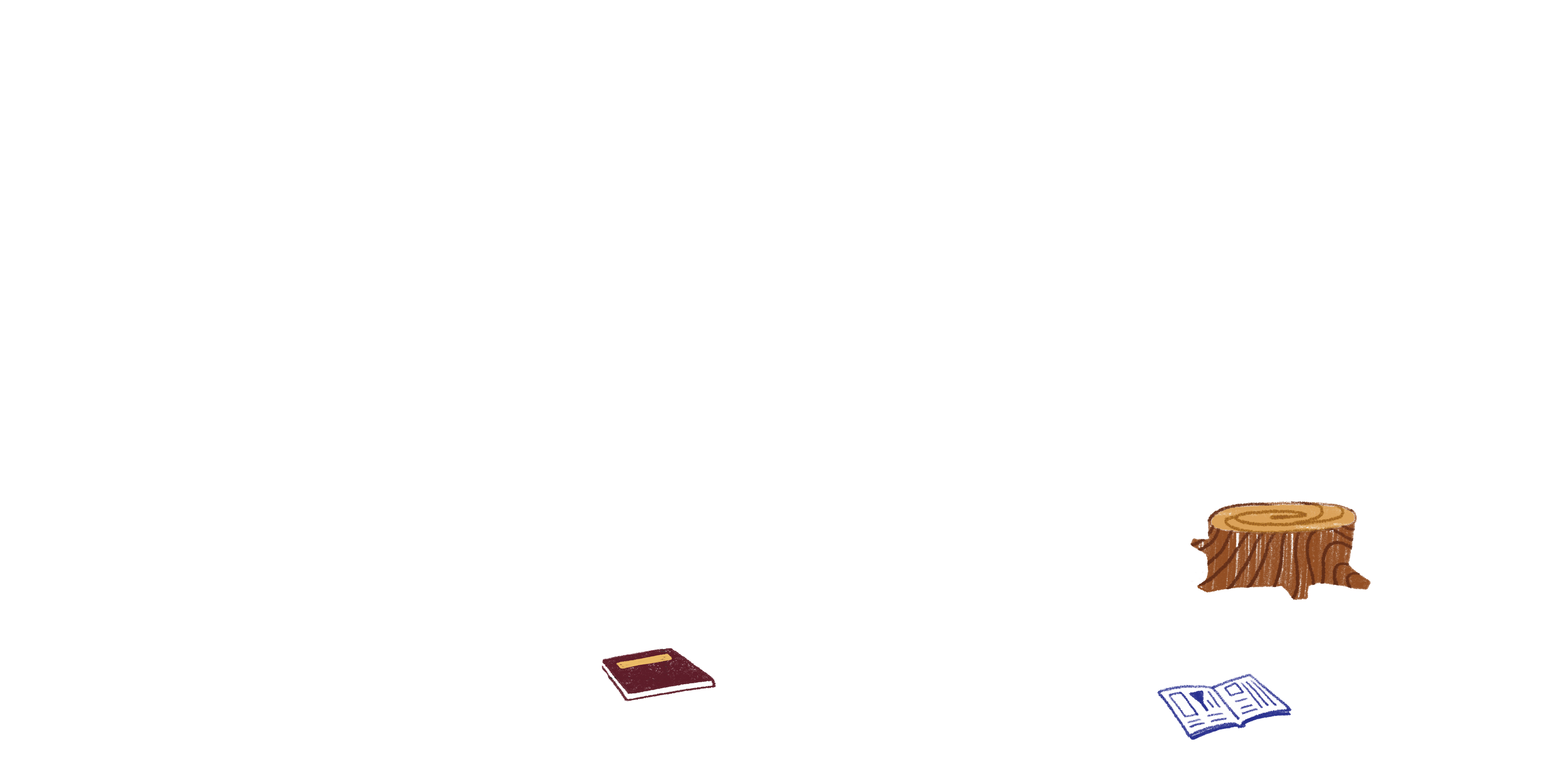 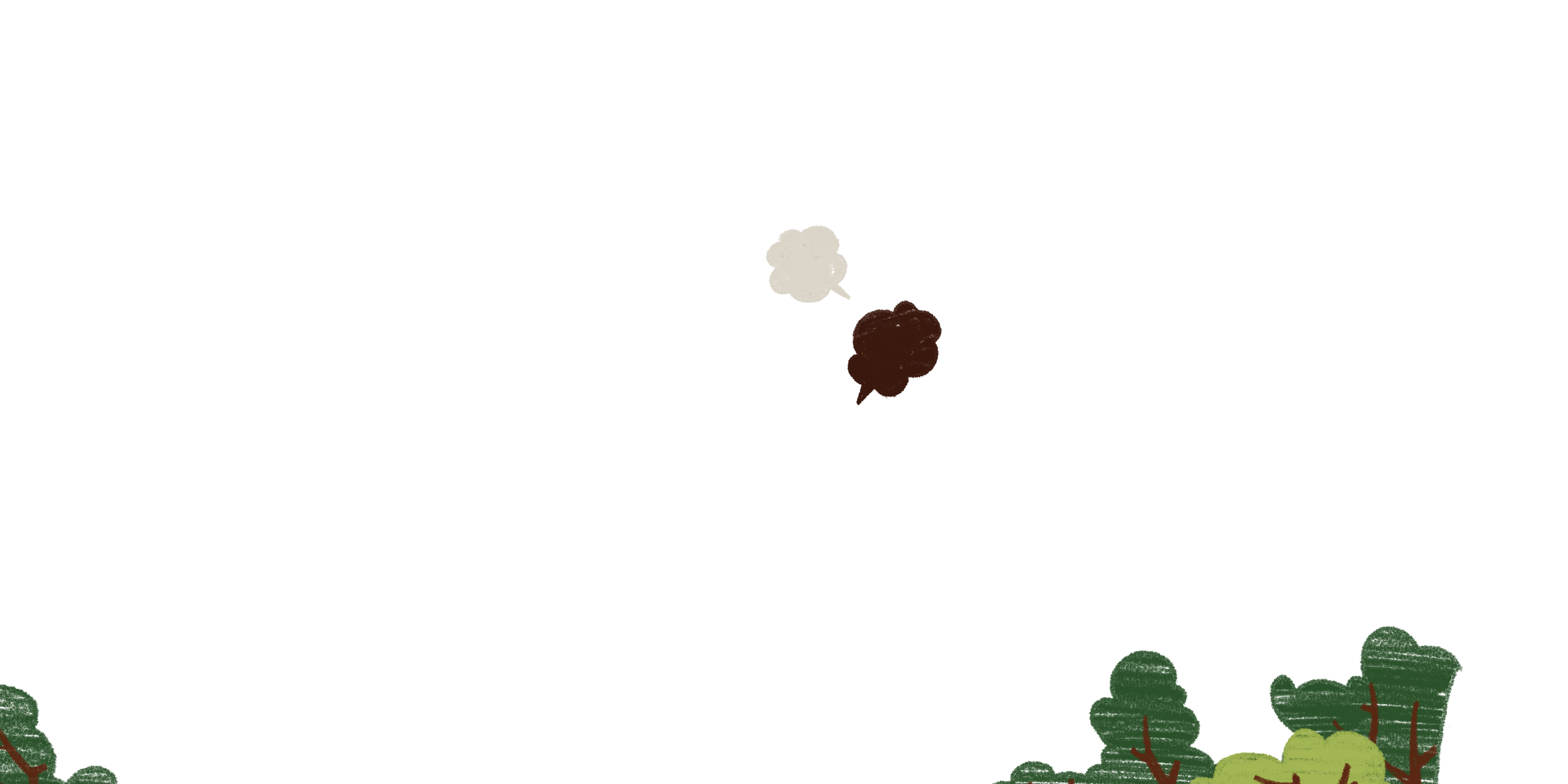 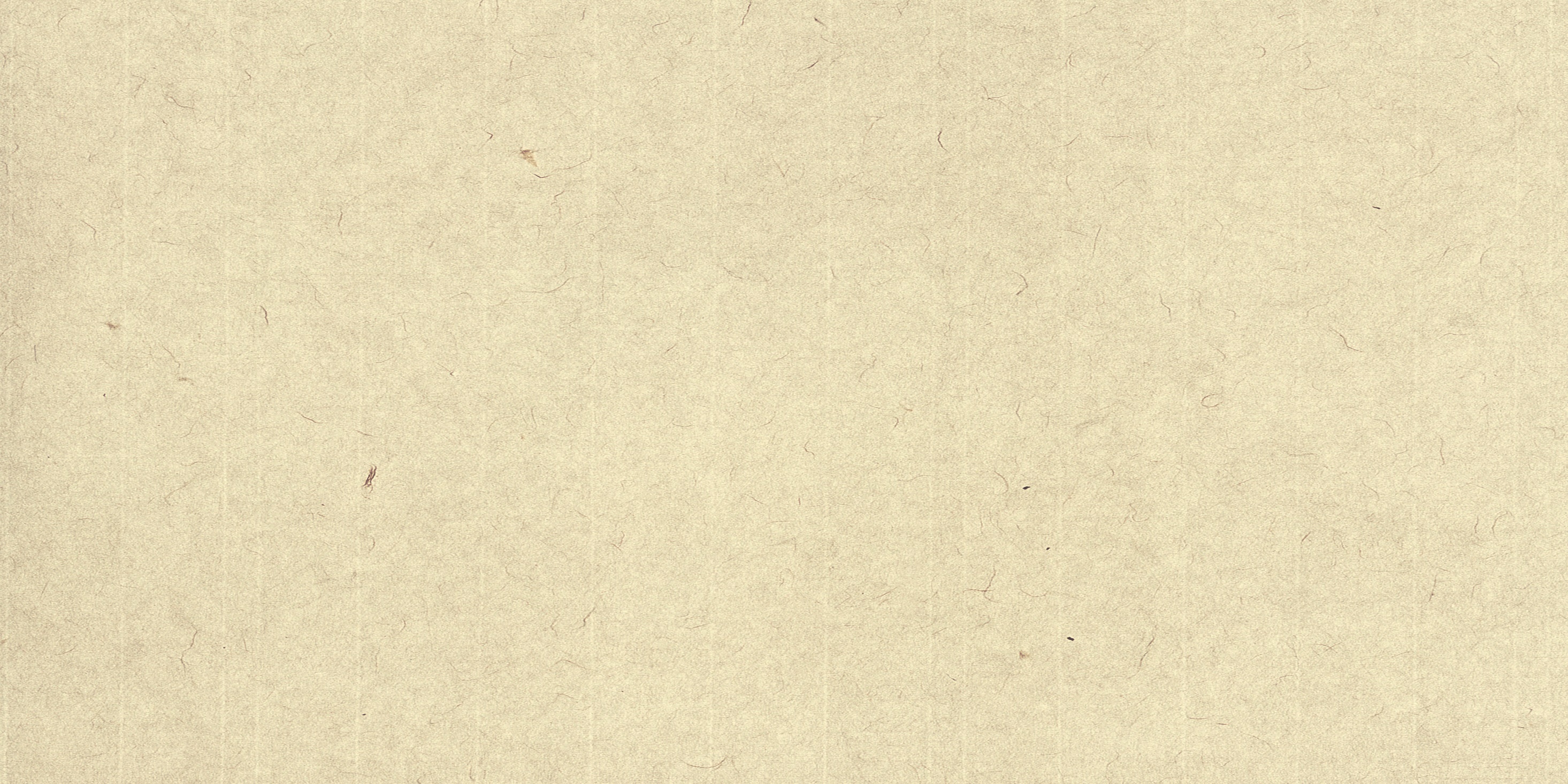 Những từ ngữ in đậm “thầy âu yếm nhìn tôi ” thêm vào để chú thích cho cụm từ nào?
Nếu lược bỏ những từ ngữ in đậm “thầy âu yếm nhìn tôi ” thì nghĩa của sự việc của mỗi câu có thay đổi không? Vì sao?
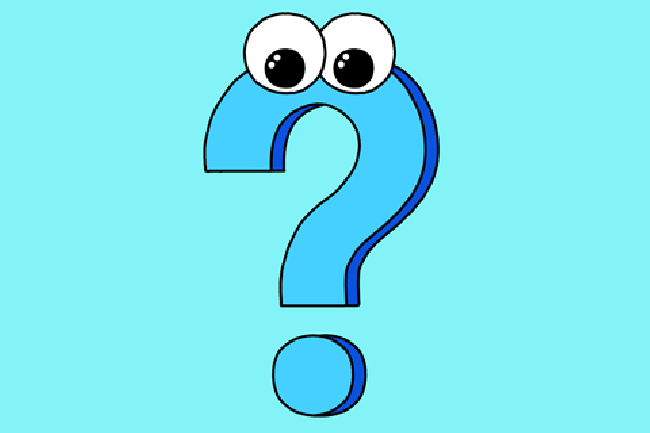 Em hãy cho biết dấu hiệu nhận biết và tác dụng của thành phần chêm xen (phụ chú)?
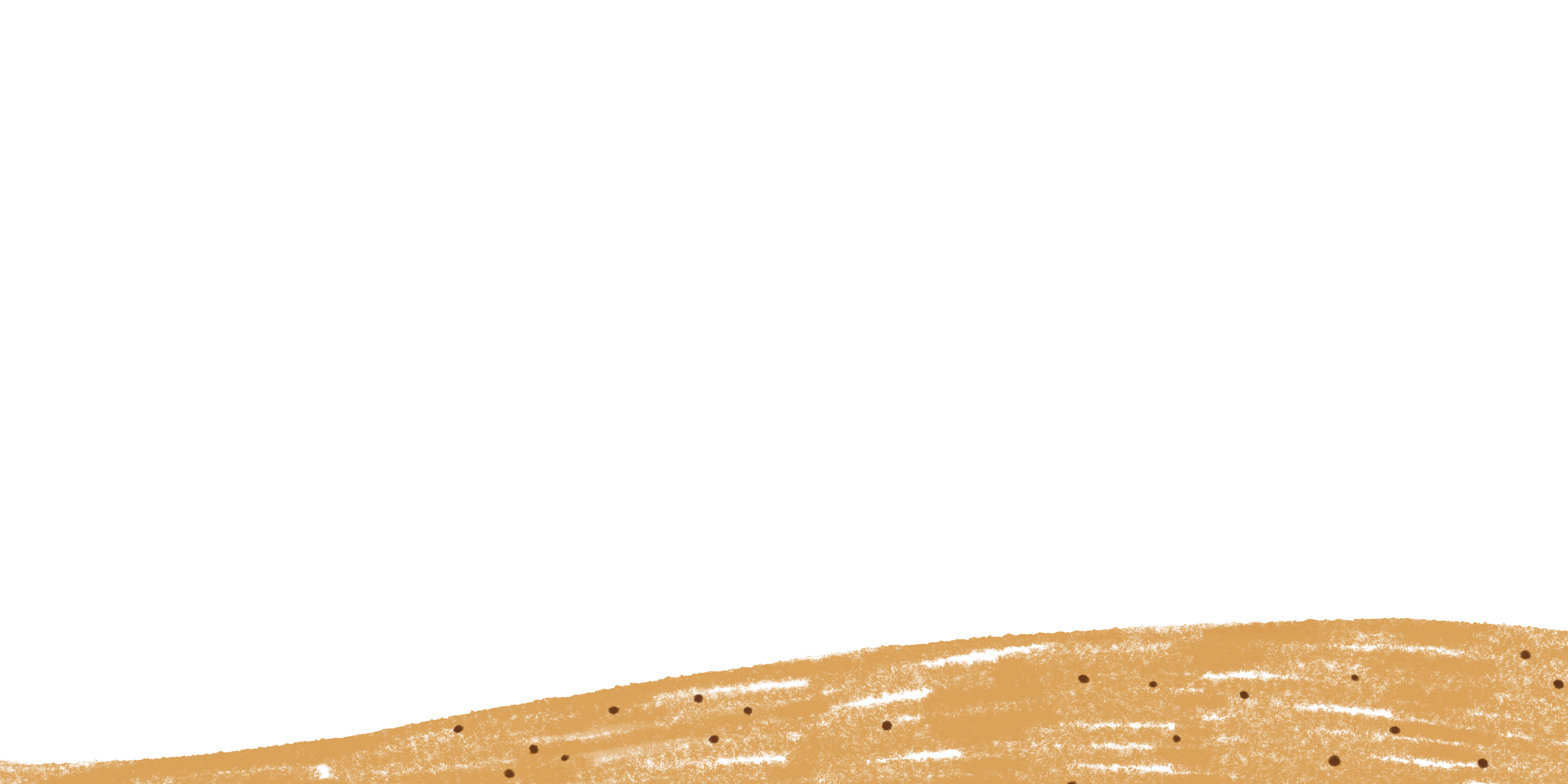 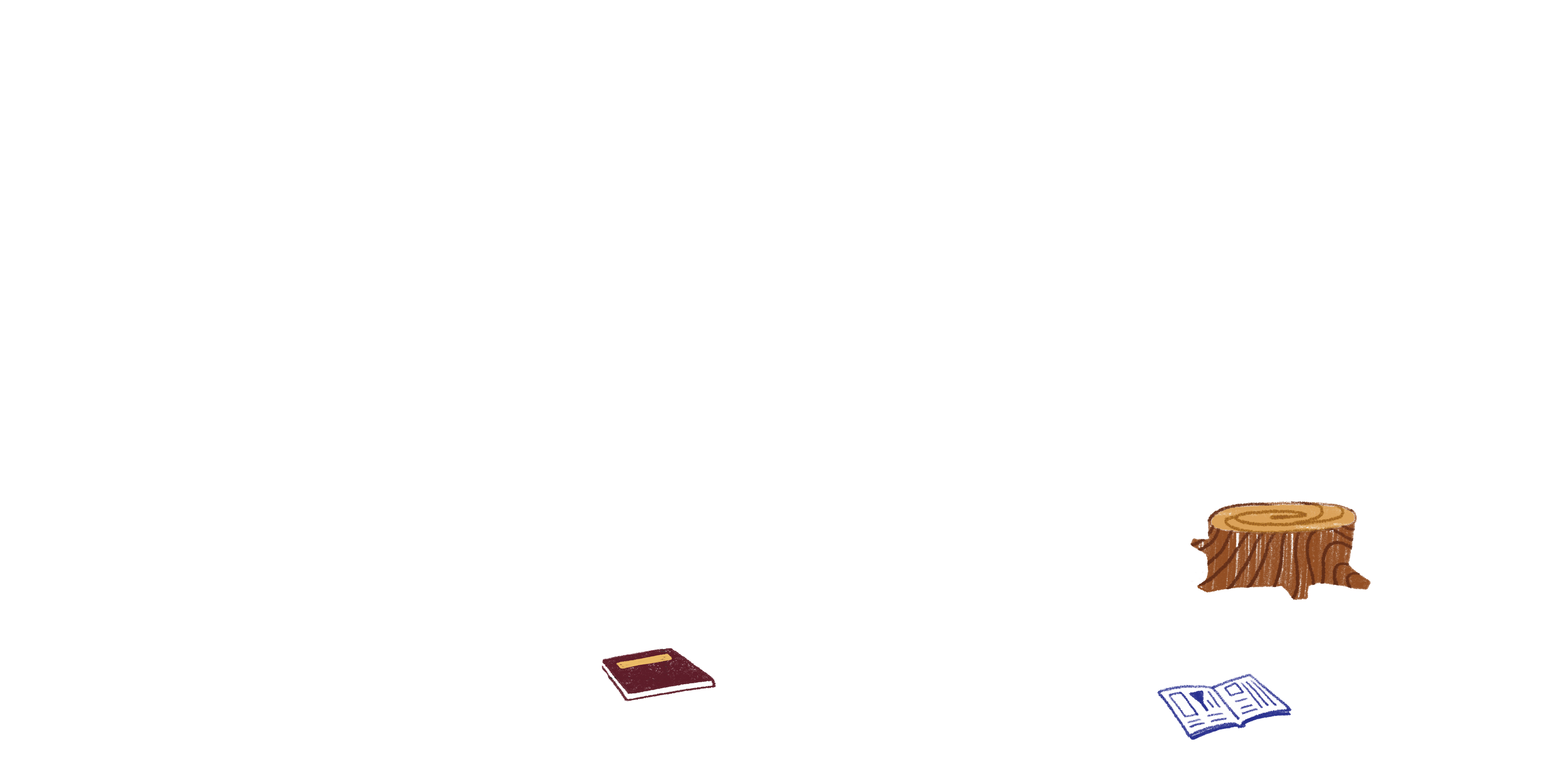 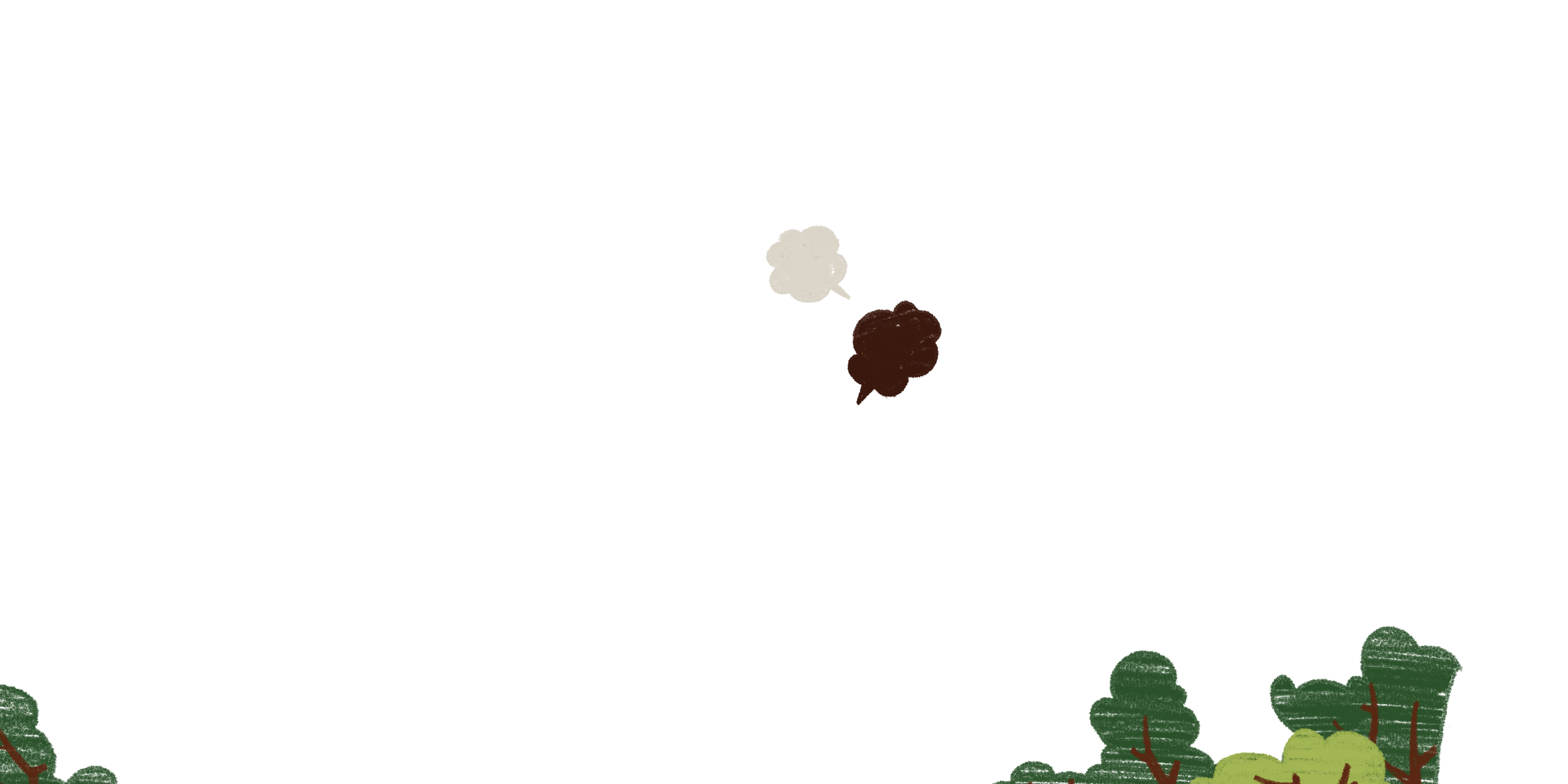 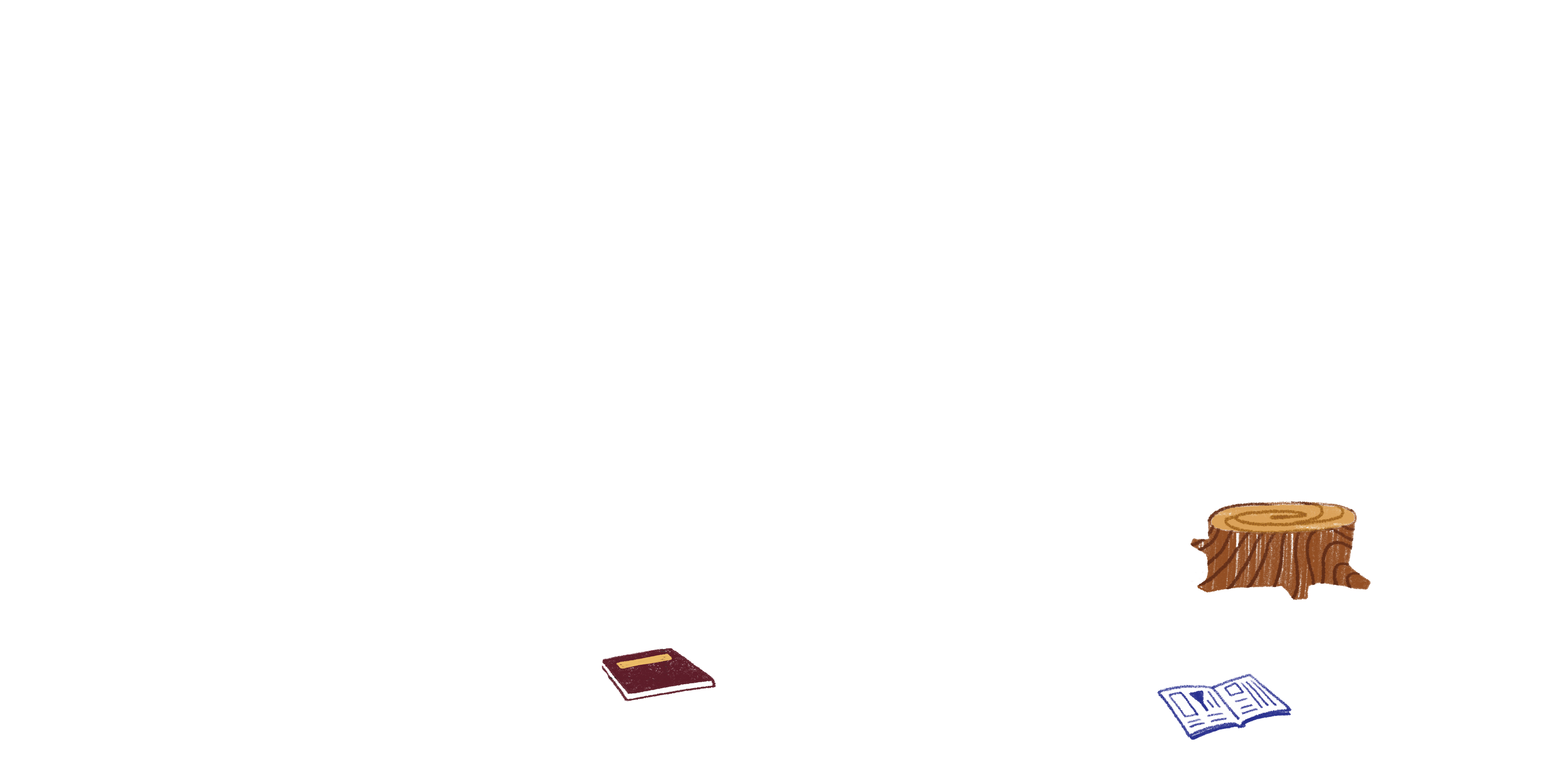 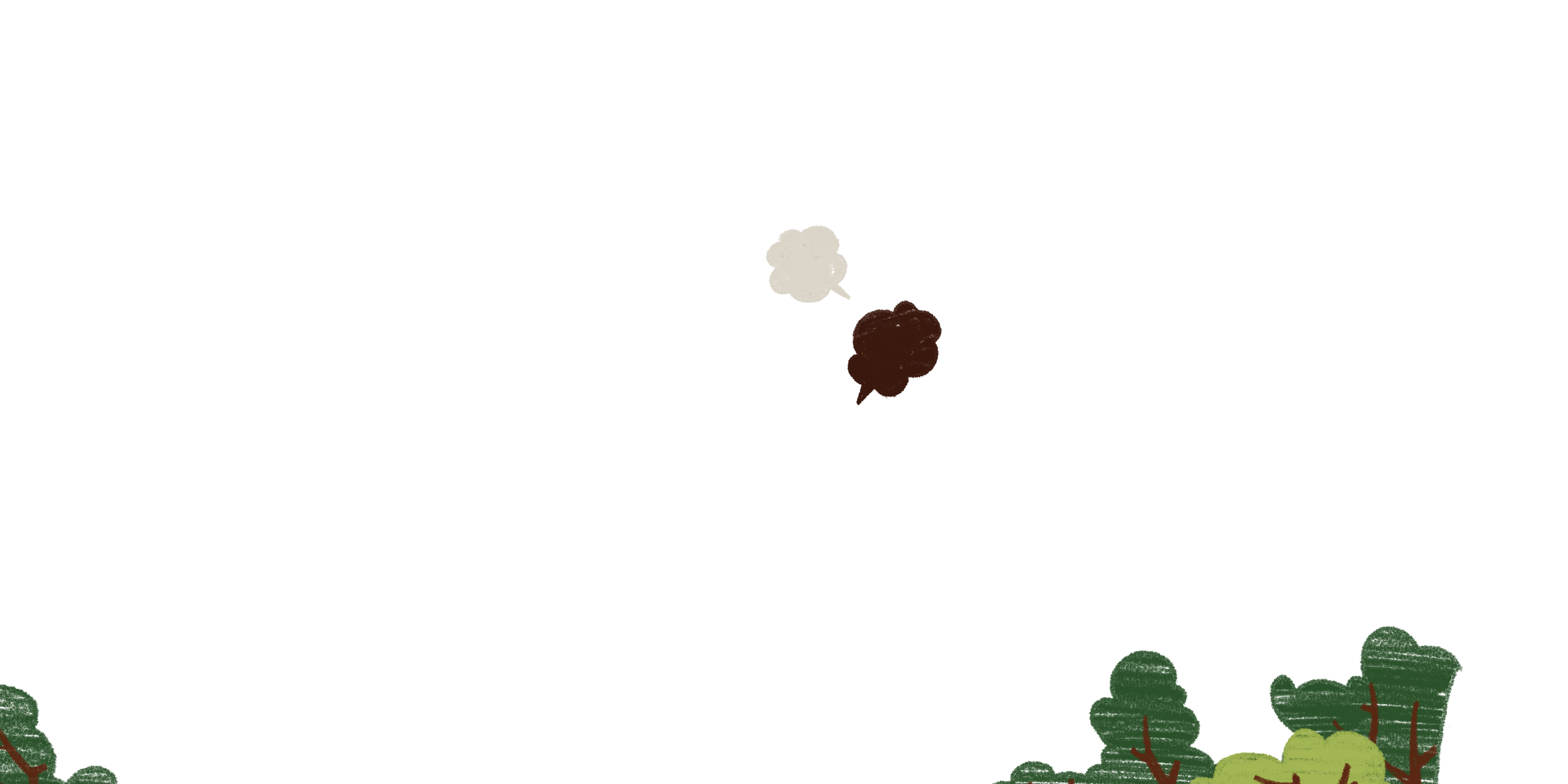 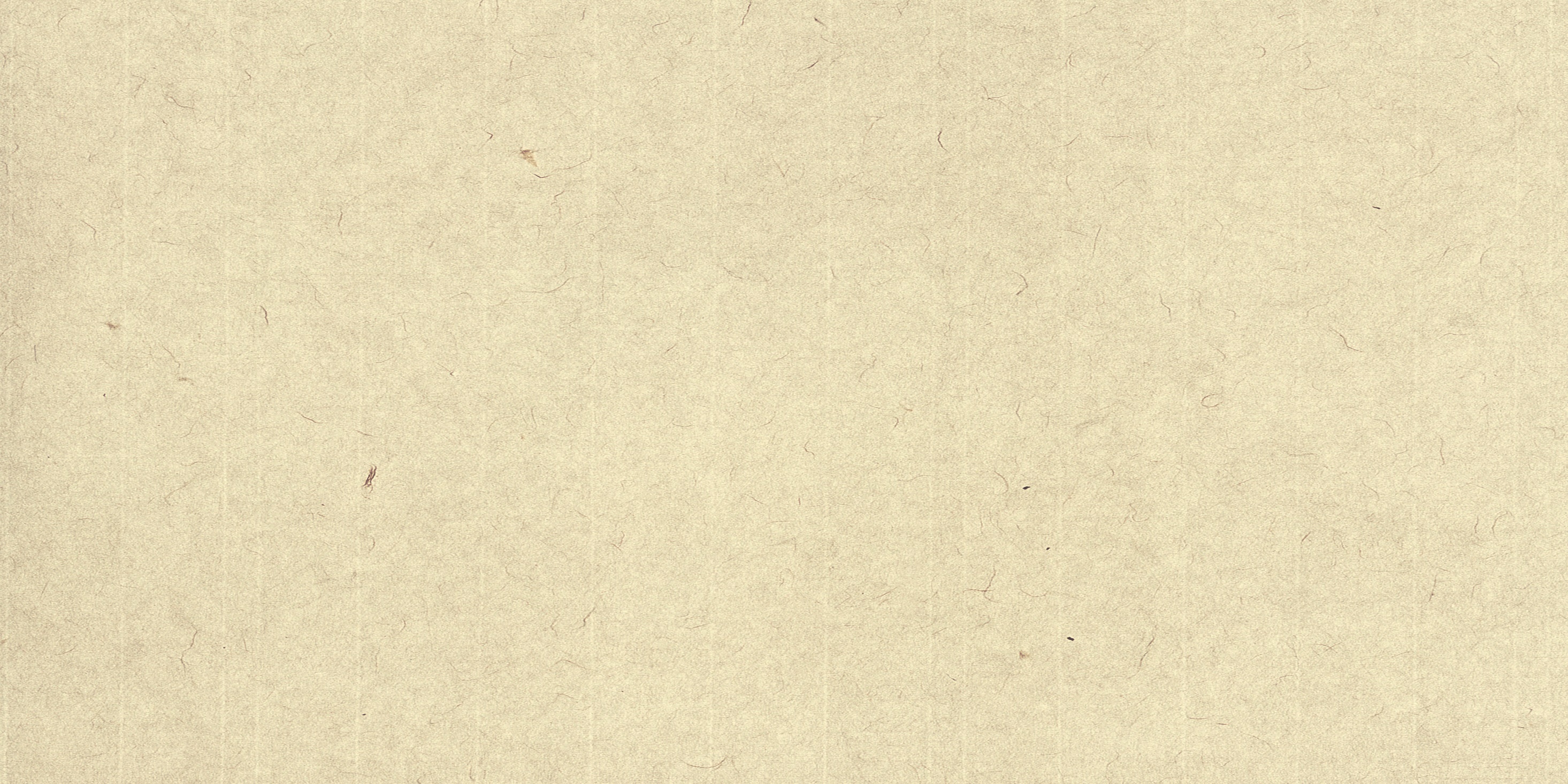 * Kết luận
- Dấu hiệu nhận biết: đặt trong dấu ngoặc đơn, giữa hai dấu gạch ngang, hai dấy phẩy hoặc giữa hai dấu gạch ngang và dấu phẩy...
 - Tác dụng: làm rõ thêm nội dung cho thành phẩn câu đứng ngay trước nó hoặc cho cả câu bằng cách giải thích, chứng minh, bổ sung, bình luận, nhấn mạnh
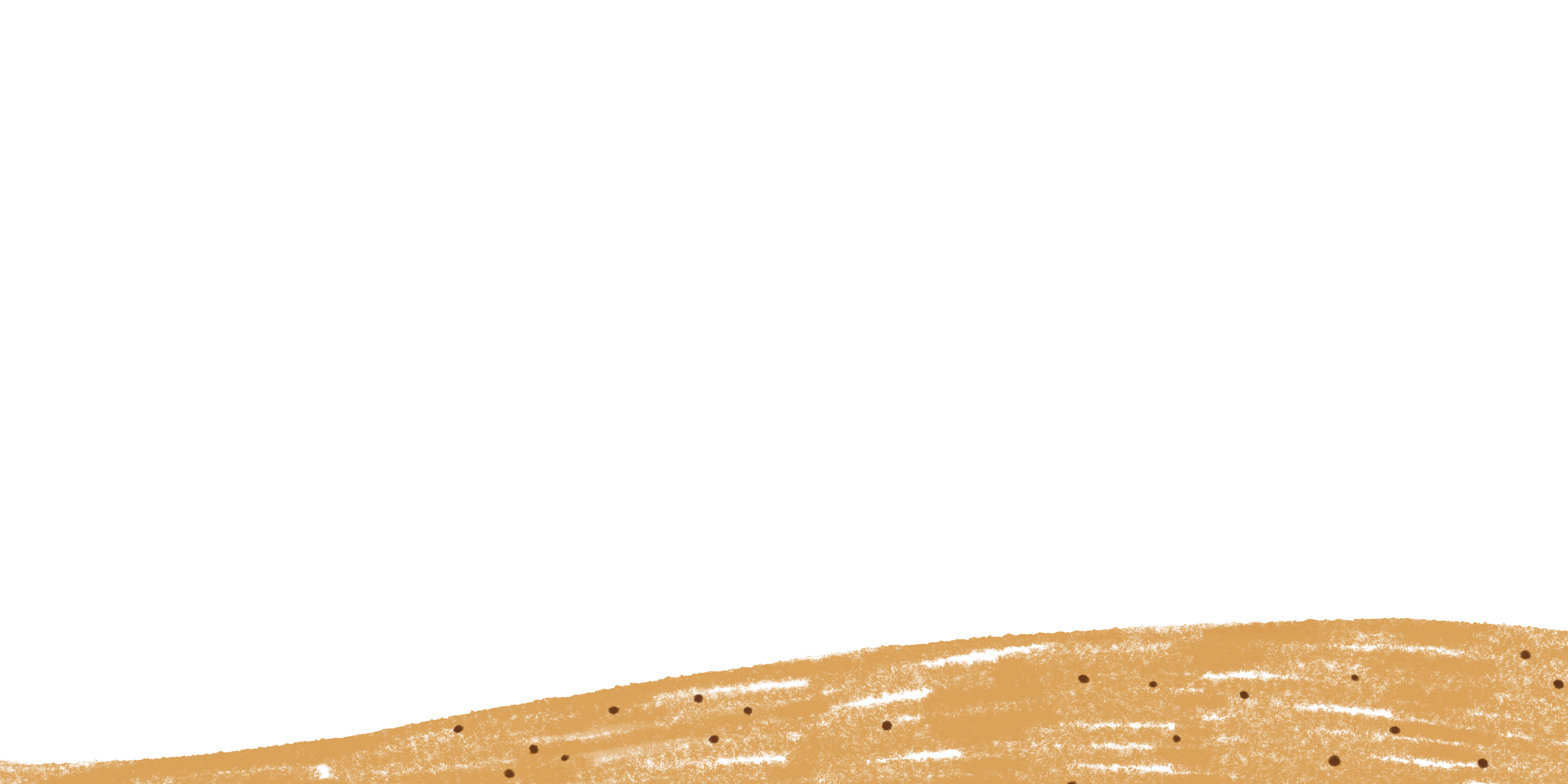 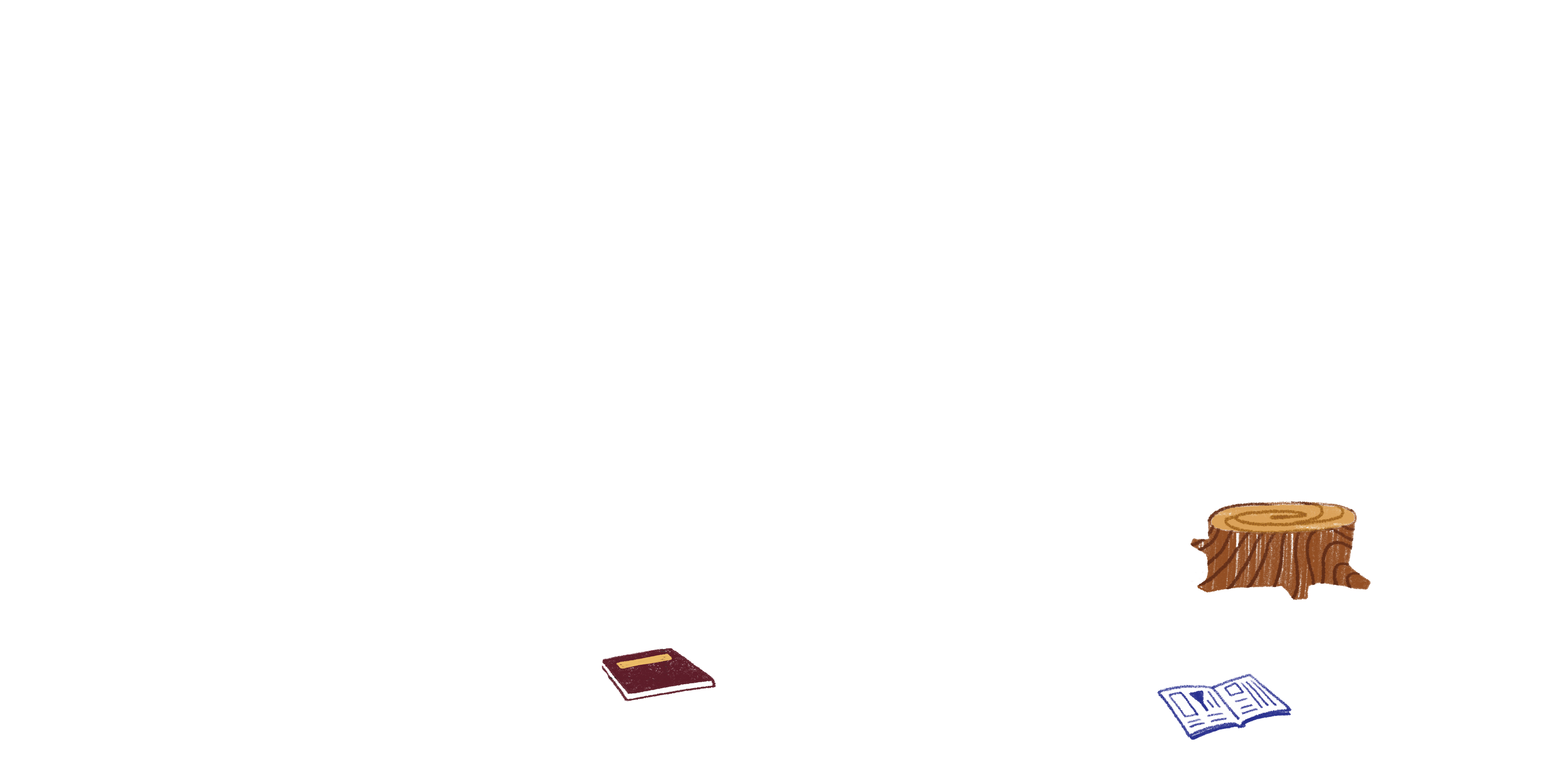 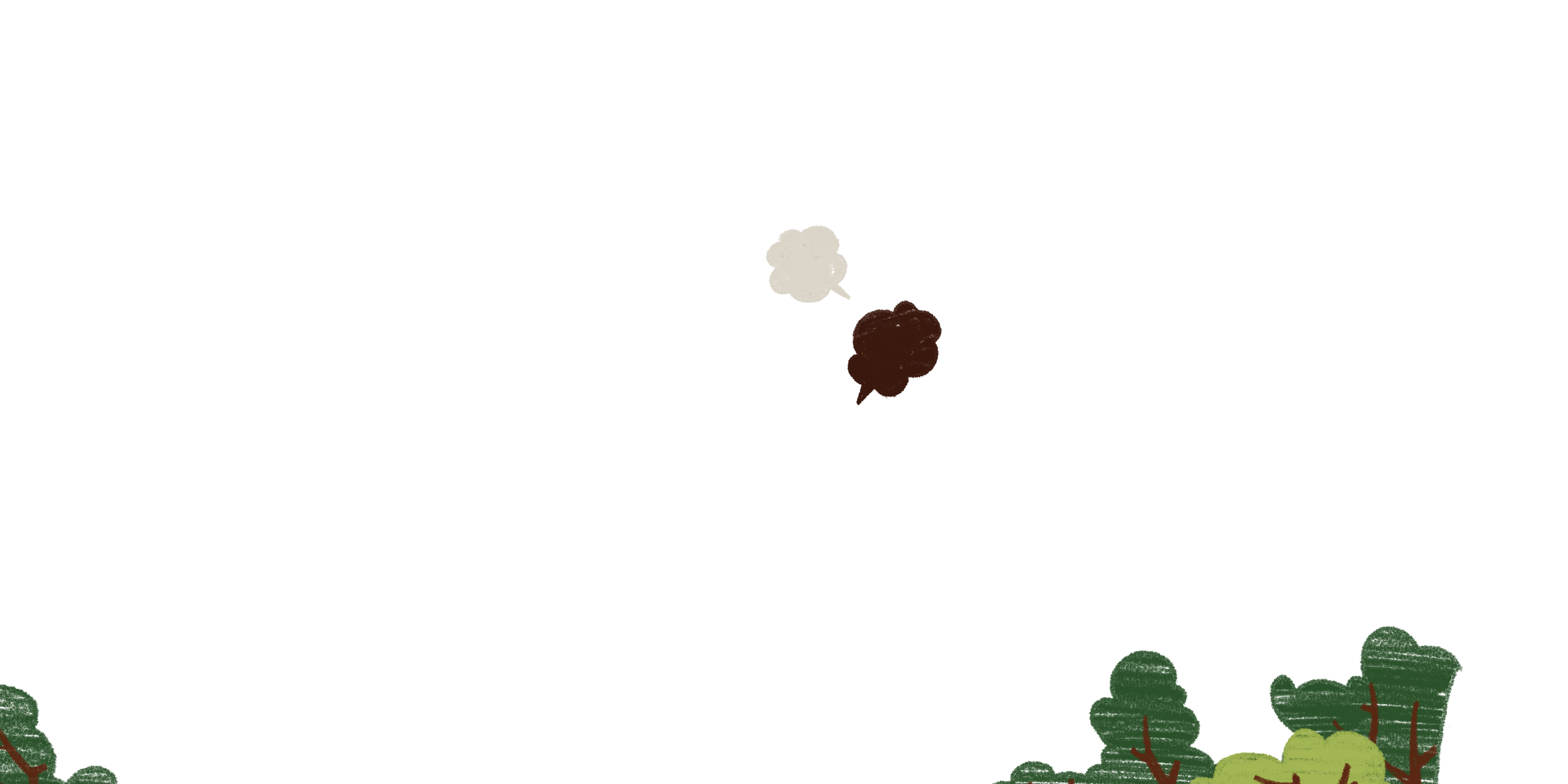 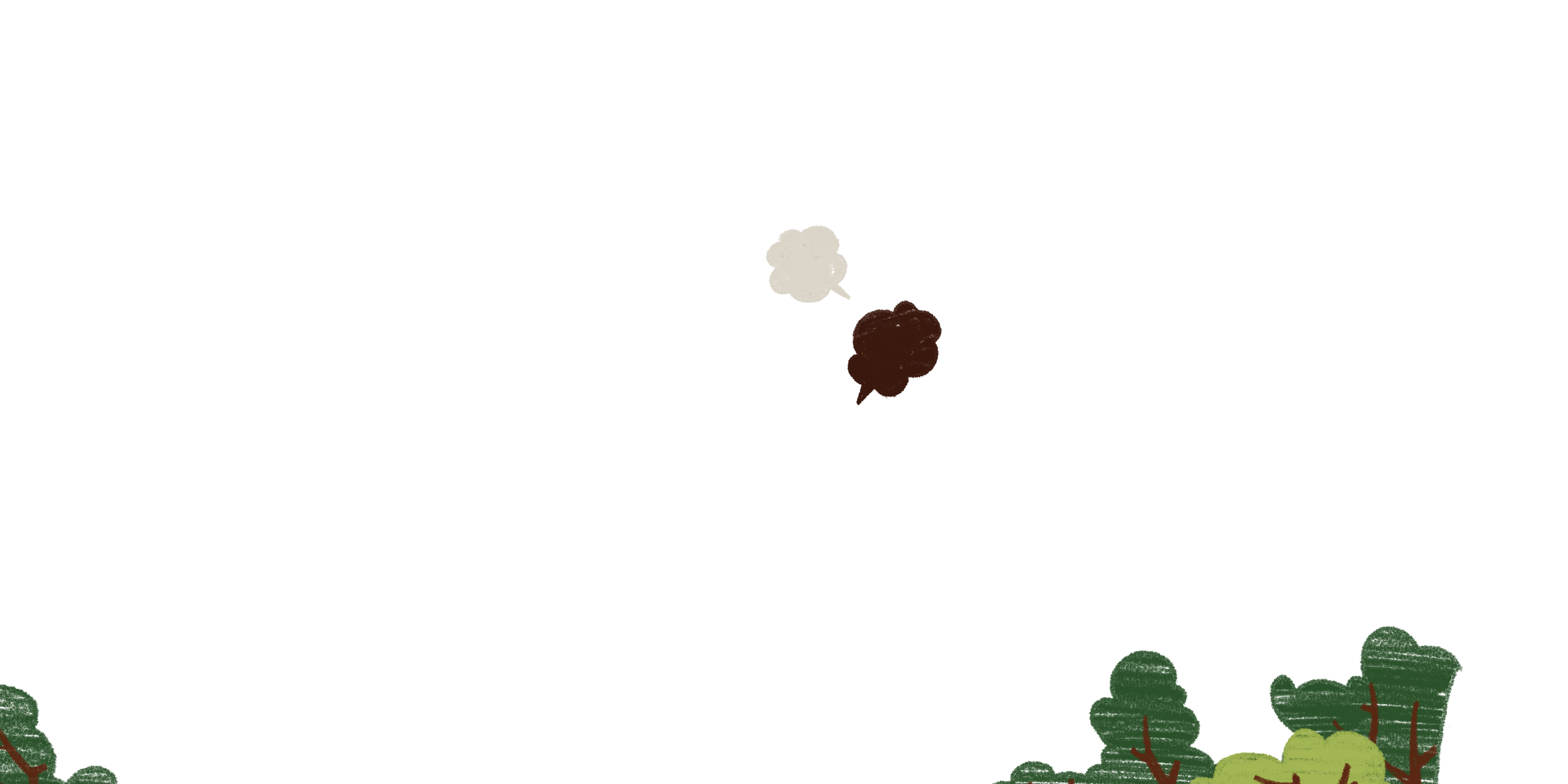 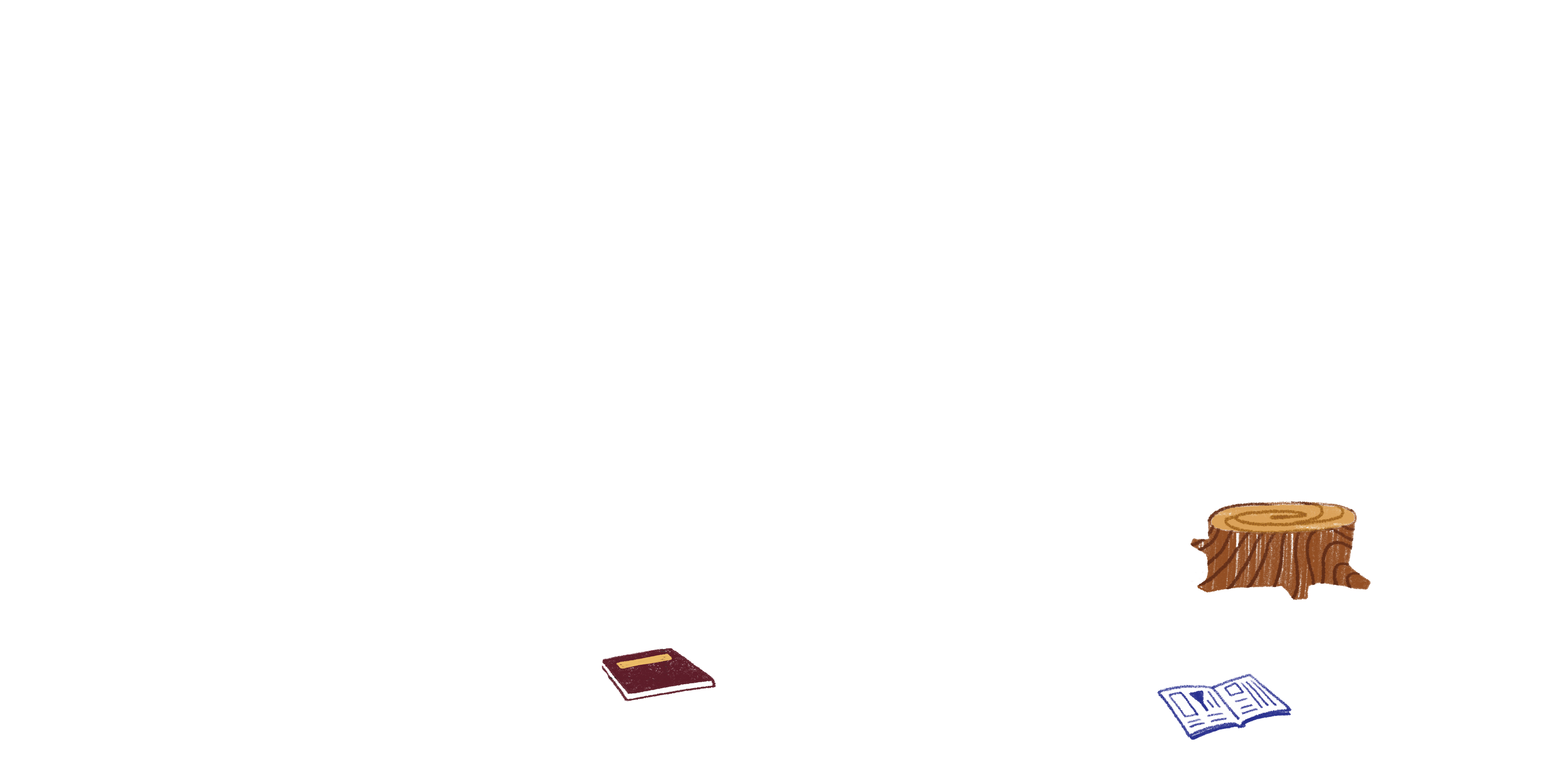 I. LÝ THUYẾT
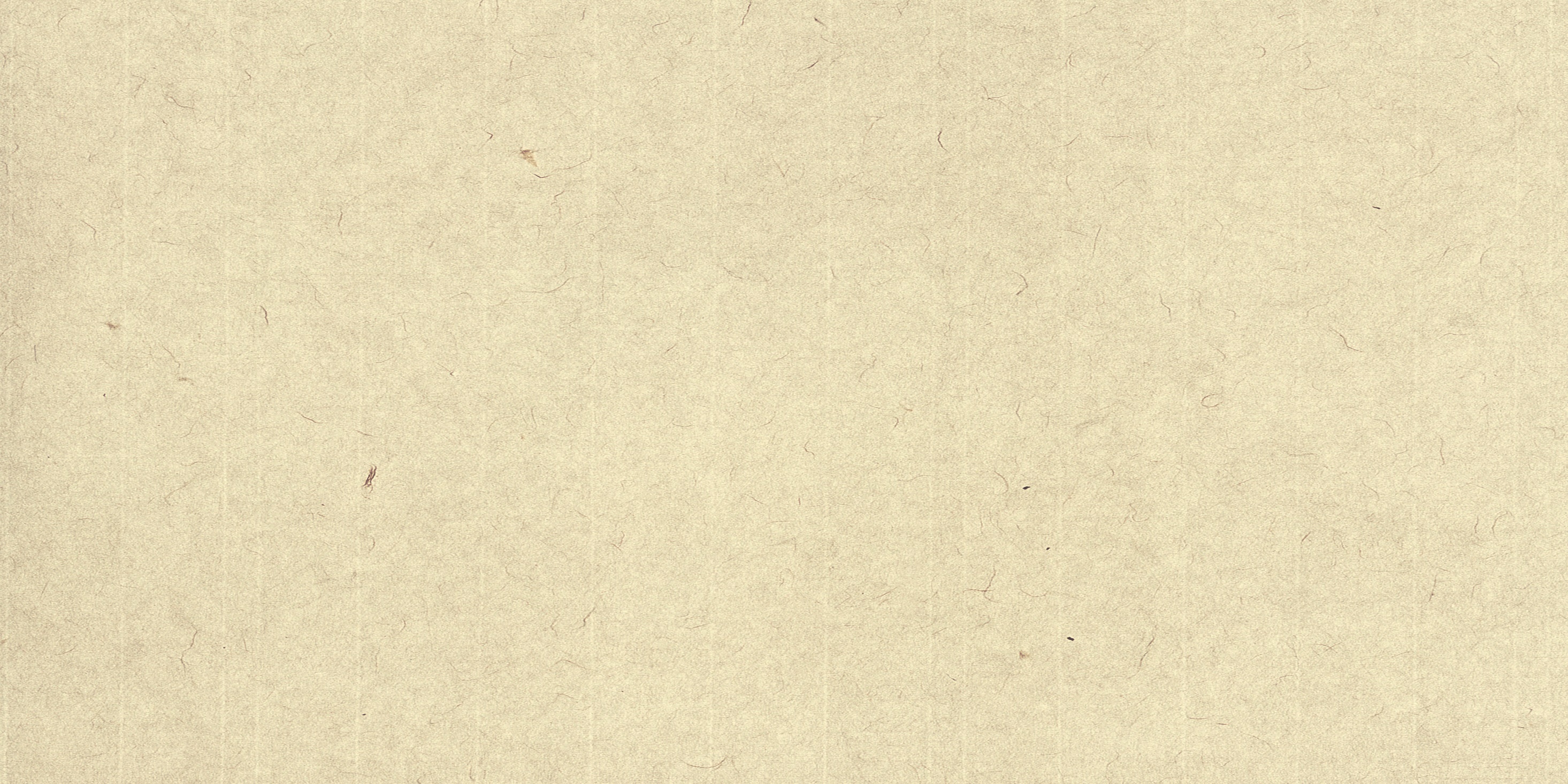 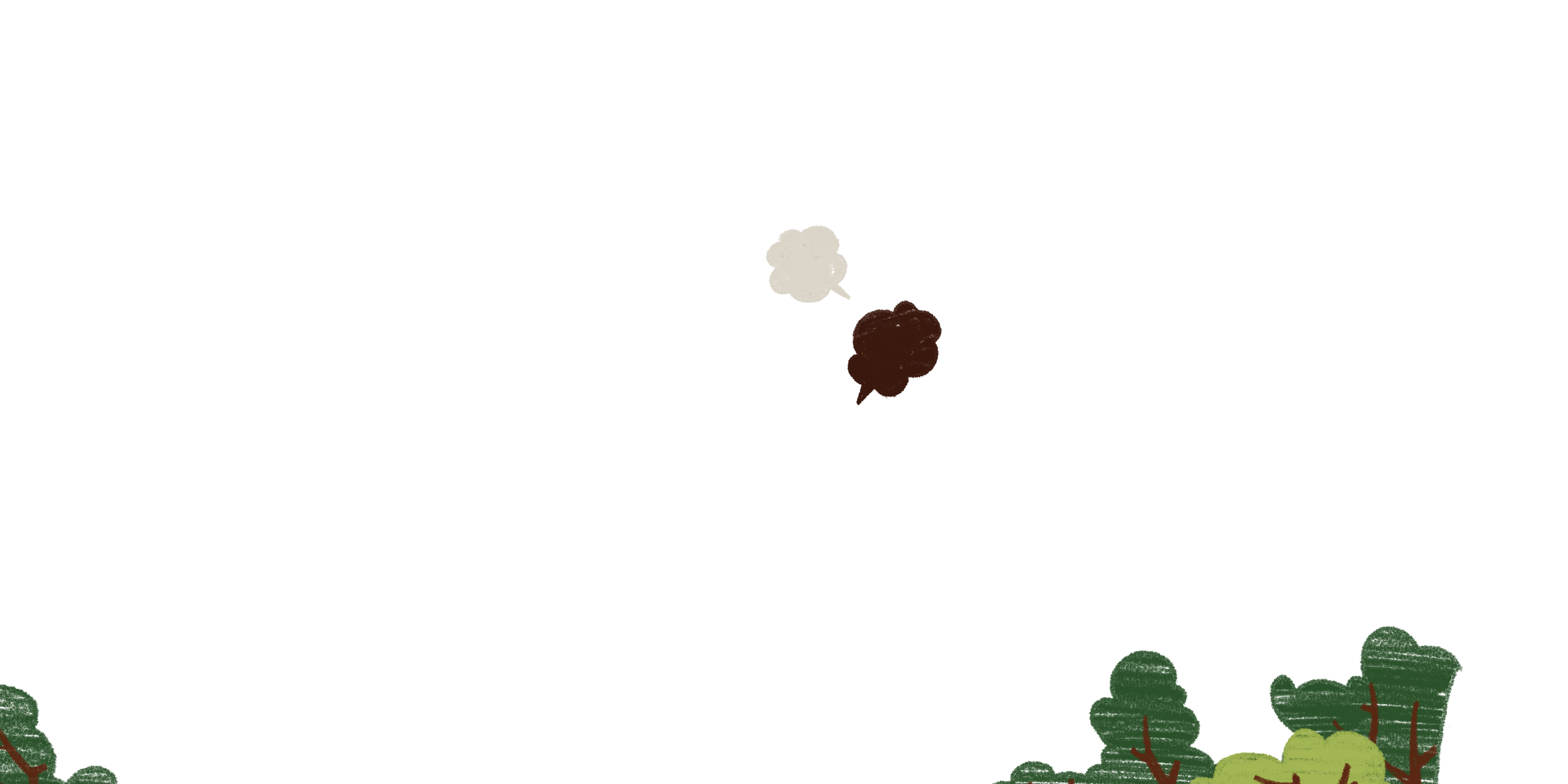 II. LUYỆN TẬP
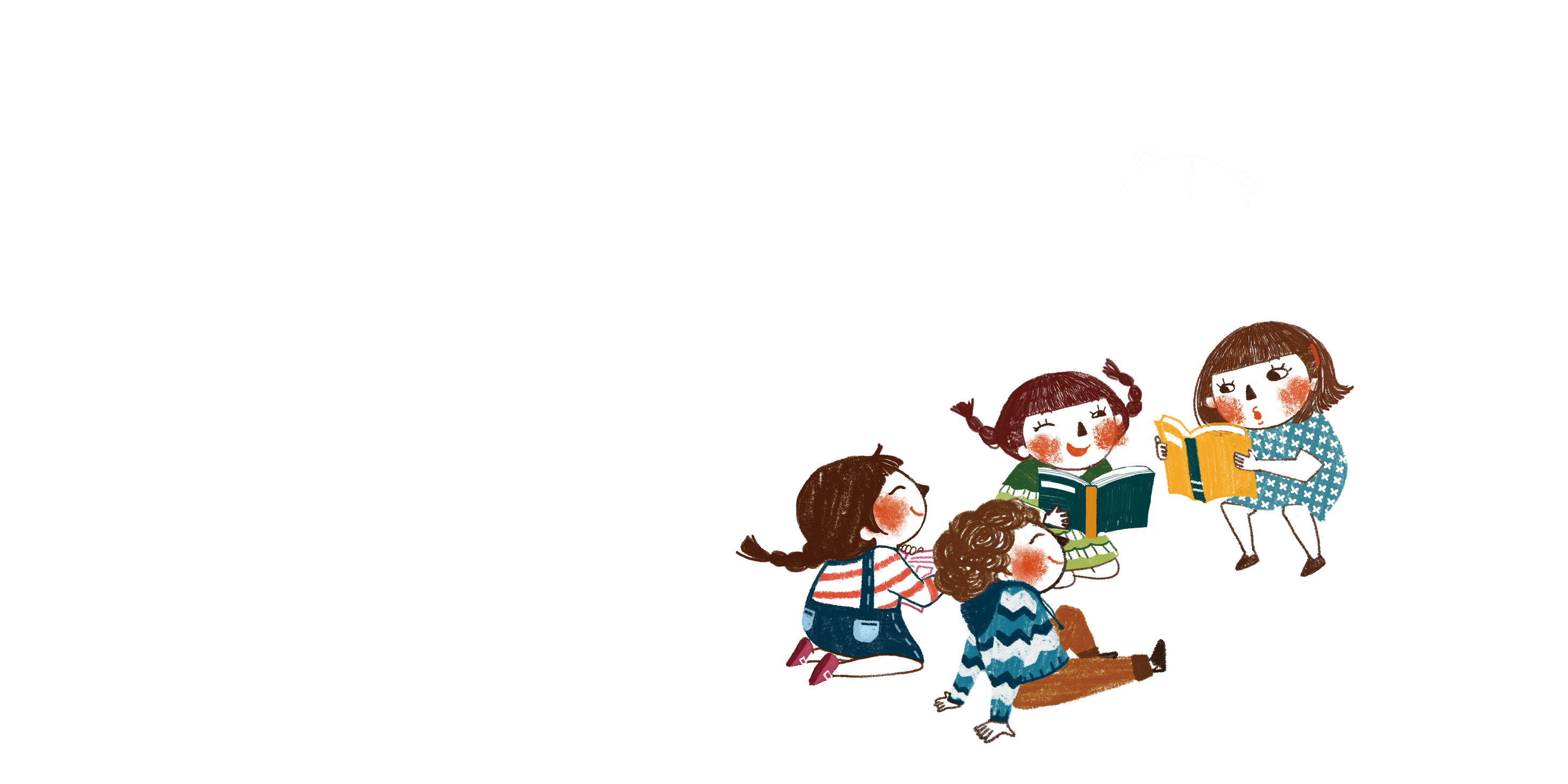 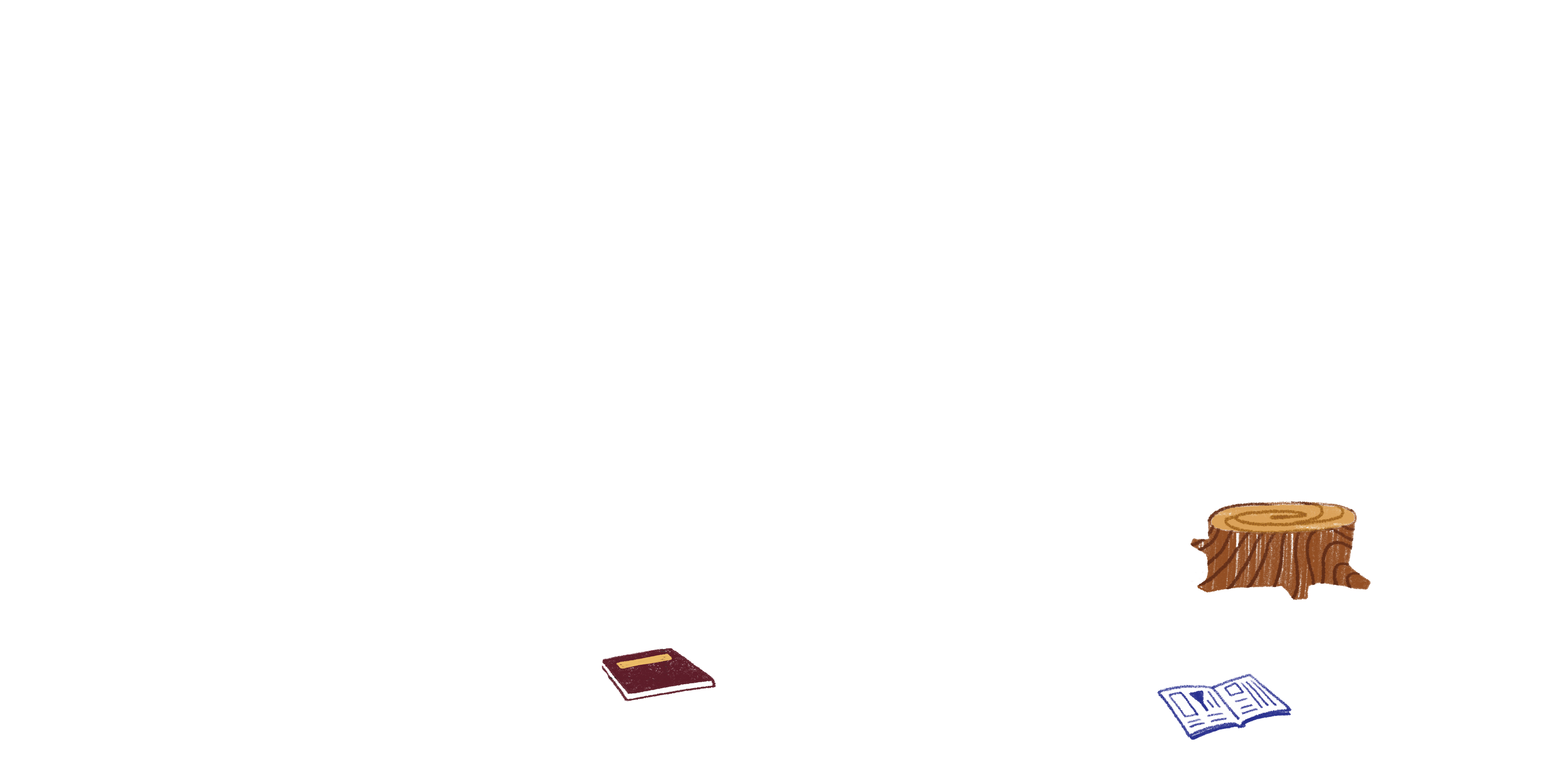 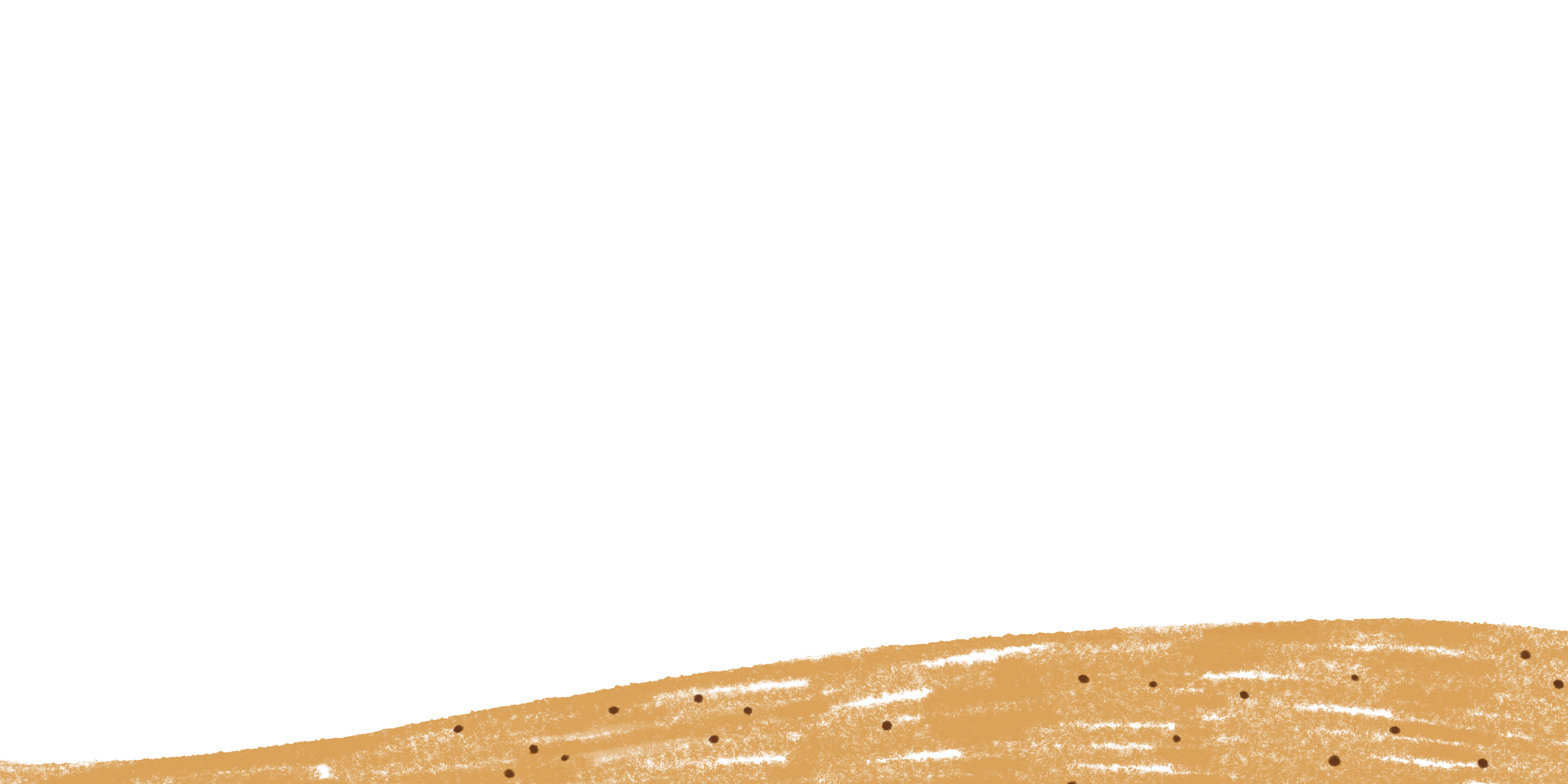 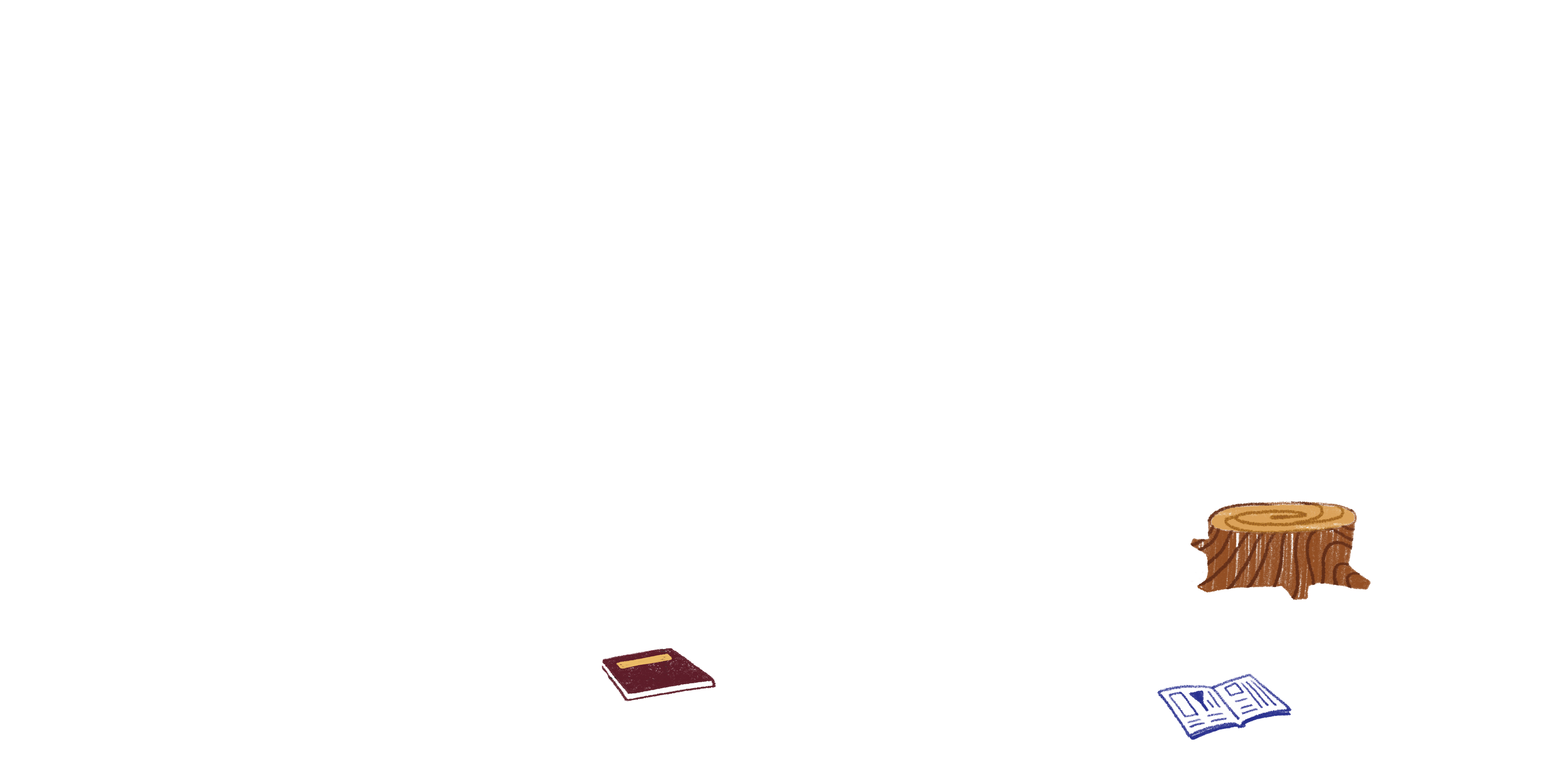 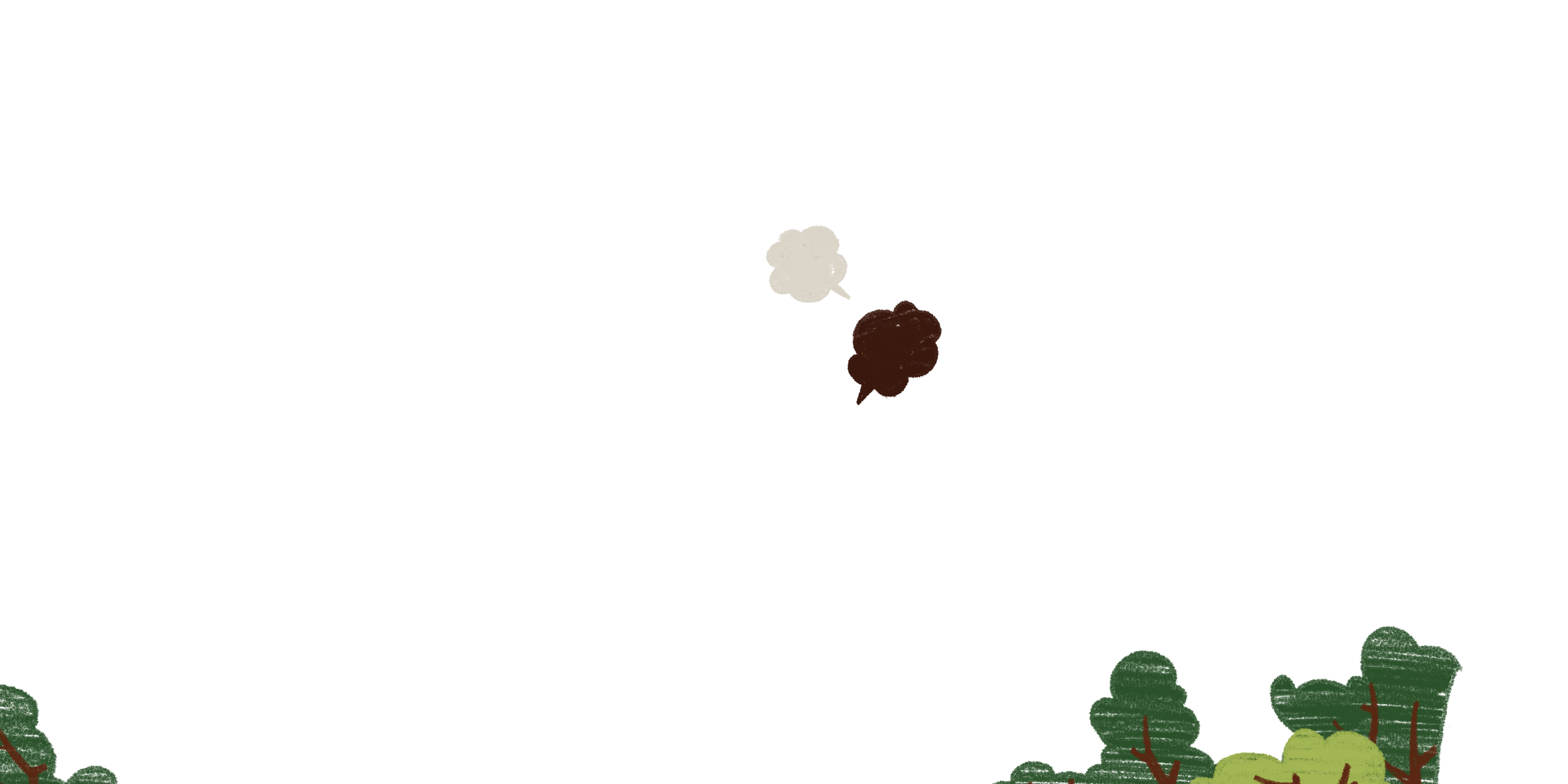 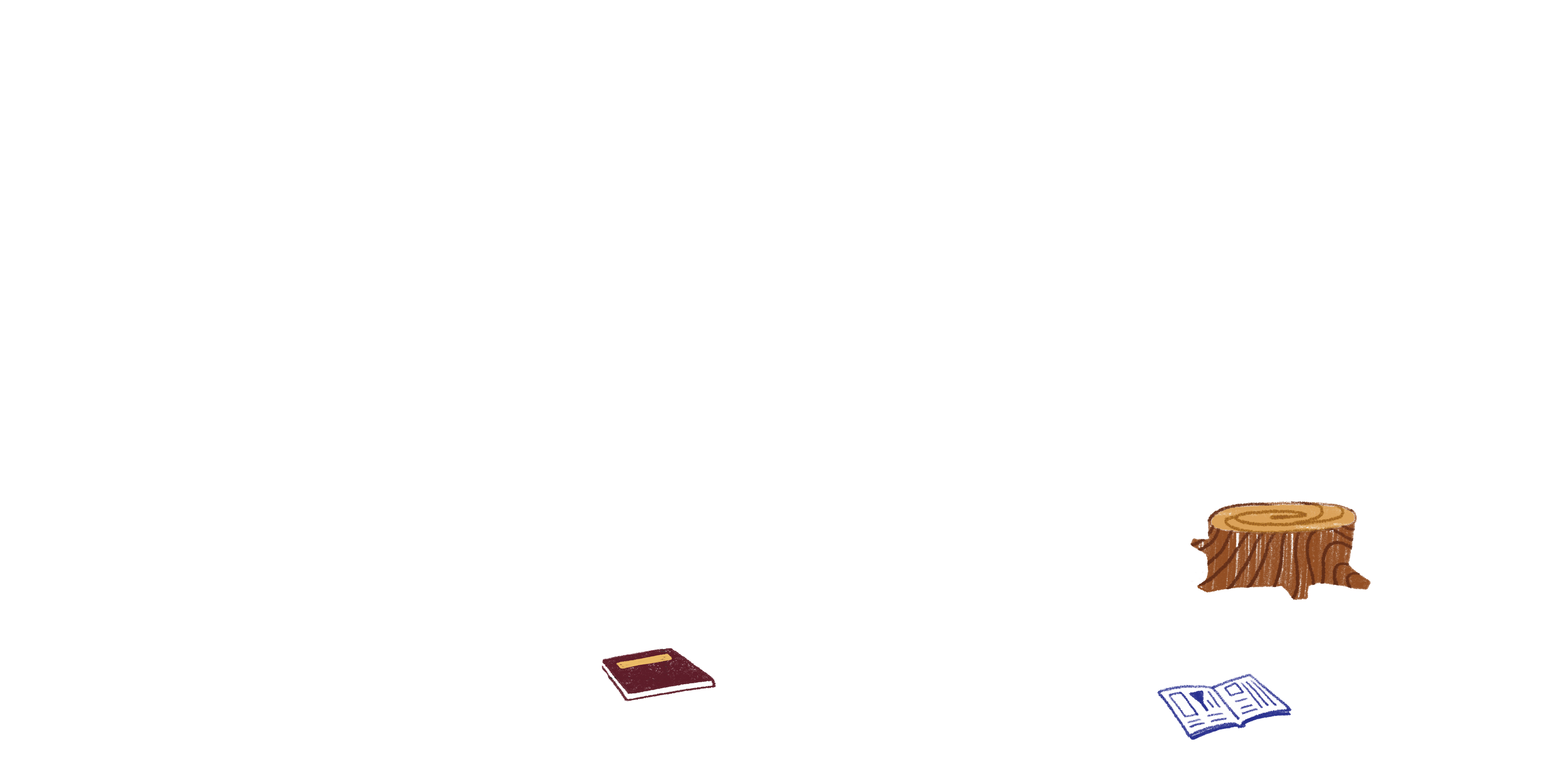 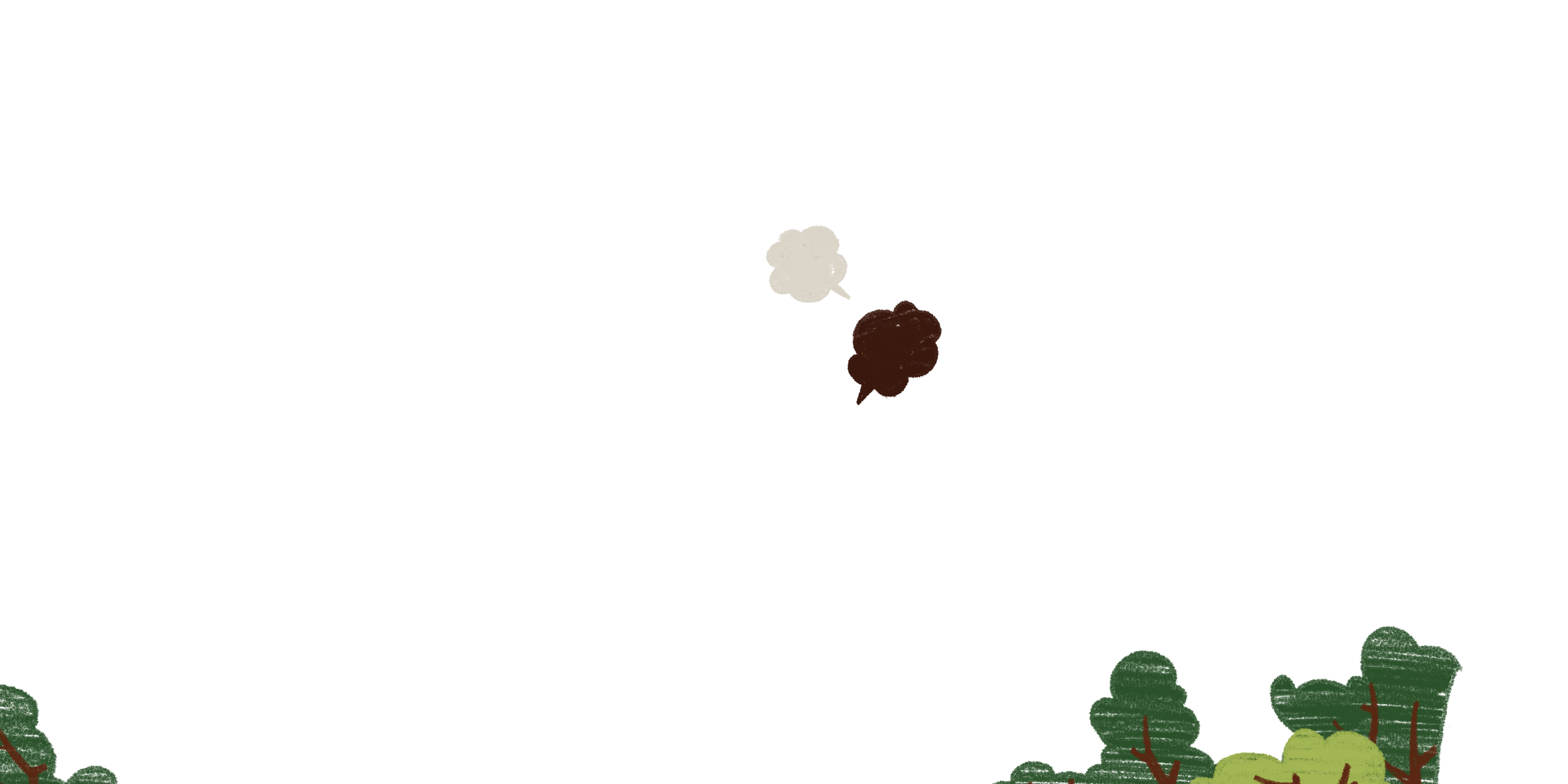 Phiếu bài tập số 1 – BT 1/trang 69
Tìm và nêu chức năng của thành phần gọi – đáp.
Phiếu bài tập số 1:
Tìm thành phần  gọi – đáp và cho biết chức năng của chúng
Phiếu bài tập số 2 – BT 2/ trang 70:
Tìm thành phần chêm xen và cho biết chúng làm rõ thêm nội dung gì ?
HOẠT ĐỘNG NHÓM
- Hình thức: nhóm 4
- Kĩ thuật khăn trải bàn
- Thời gian: 3 phút
- Nội dung: Tìm và nêu nội dung bổ sung của thành phần chêm xen trong bài tập 2 trang 70
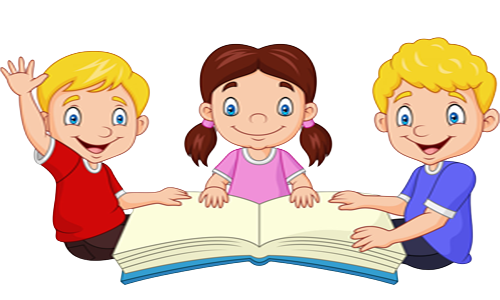 Phiếu bài tập số 2 – BT 2 -  trang 70:
Tìm thành phần chêm xen và cho biết chúng làm rõ thêm nội dung gì ?
Phiếu bài tập số 2 – BT 2 -  trang 70:
Tìm thành phần chêm xen và cho biết chúng làm rõ thêm nội dung gì ?
Bài tập số 3 trang 70:
Tìm các thành phần biệt lập trong những câu sau và xác định đó là loại thành phần biệt lập nào ?
a. Và hẳn vì buồn nên Ánh Vàng muốn được nhìn thấy những điều mới mẻ.
                                                                                  (Đa-ni-en Pen-nắc, Mắt sói)
b. Mùa xuân của tôi – mùa xuân Bắc Việt, mùa xuân của Hà Nội – là mùa xuân có mưa riêu riêu, gió lành lạnh, có tiếng nhạn kêu trong đêm xanh, có tiếng trống chèo vọng lại từ những thôn xóm xa xa, có câu hát huê tình của cô gái đẹp như thơ mộng…
                                                                 ( Vũ Bằng, Tháng Giêng, mơ về trăng non rét ngọt)
c. Này bác có lợn kia ơi! Từ lúc mặc cái áo mới này, tôi chẳng thấy con lợn nào chạy qua đây cả!
                                                                                                                     (Lợn cưới, áo mới)
d.                                                     Ôi những vạt ruộng vàng
    Chiều nay rung rinh lúa ngả.
                                                                                                   (Nguyễn Đình Thi, Đường núi)
Bài tập số 3 trang 70:
a. Và hẳn vì buồn nên Ánh Vàng muốn được nhìn thấy những điều mới mẻ.
                                            =>    thành phần tình thái
b. Mùa xuân của tôi – mùa xuân Bắc Việt, mùa xuân của Hà Nội – là mùa xuân có mưa riêu riêu, gió lành lạnh, có tiếng nhạn kêu trong đêm xanh, có tiếng trống chèo vọng lại từ những thôn xóm xa xa, có câu hát huê tình của cô gái đẹp như thơ mộng…
                                            =>    thành phần chêm xen

c. Này bác có lợn kia ơi! Từ lúc mặc cái áo mới này, tôi chẳng thấy con lợn nào chạy qua đây cả!
                                             =>    thành phần gọi - đáp
d.                                                       Ôi những vạt ruộng vàng
    Chiều nay rung rinh lúa ngả.
                                                                                                                                              =>    thành phần cảm thán
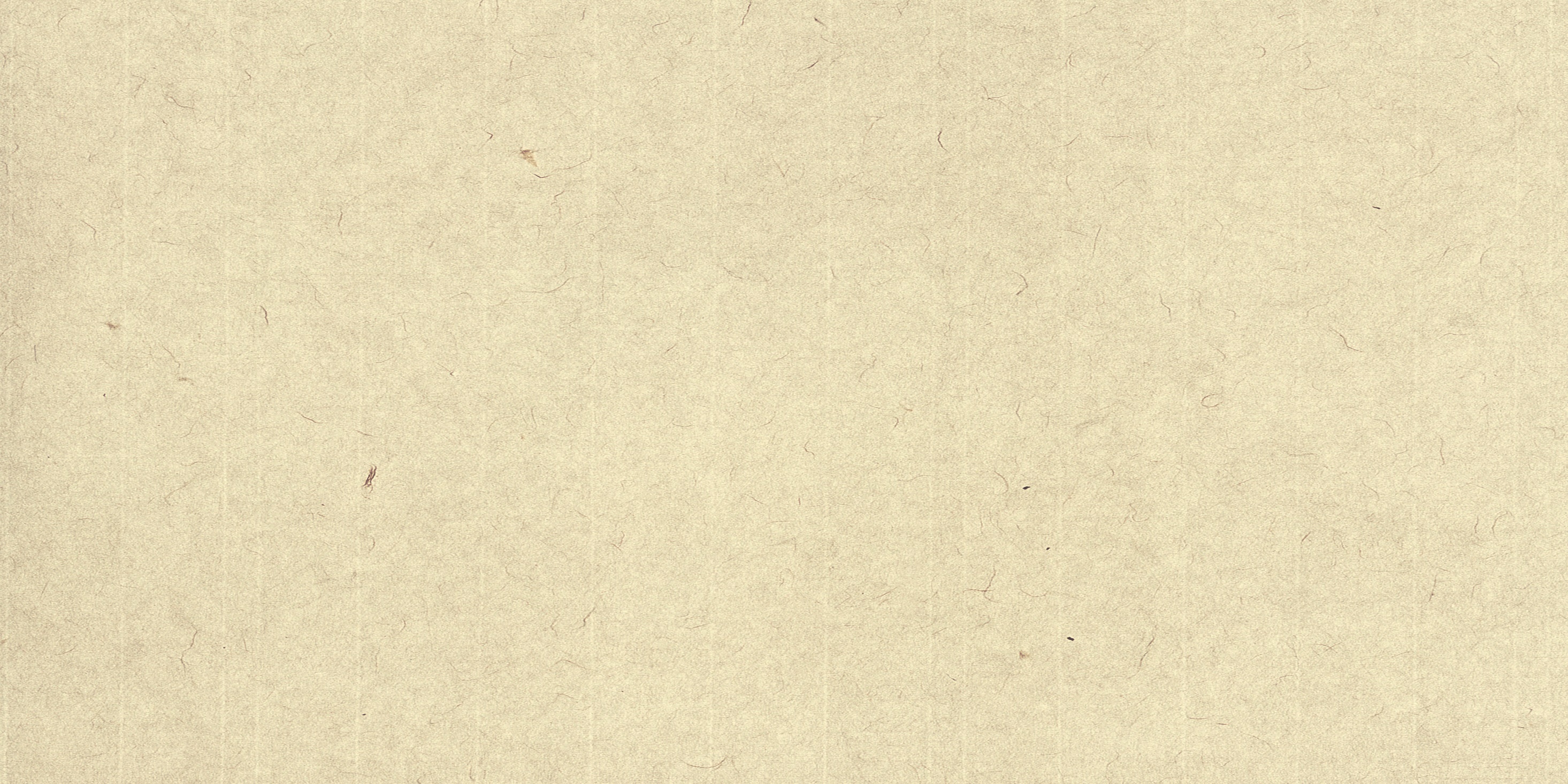 VẬN DỤNG
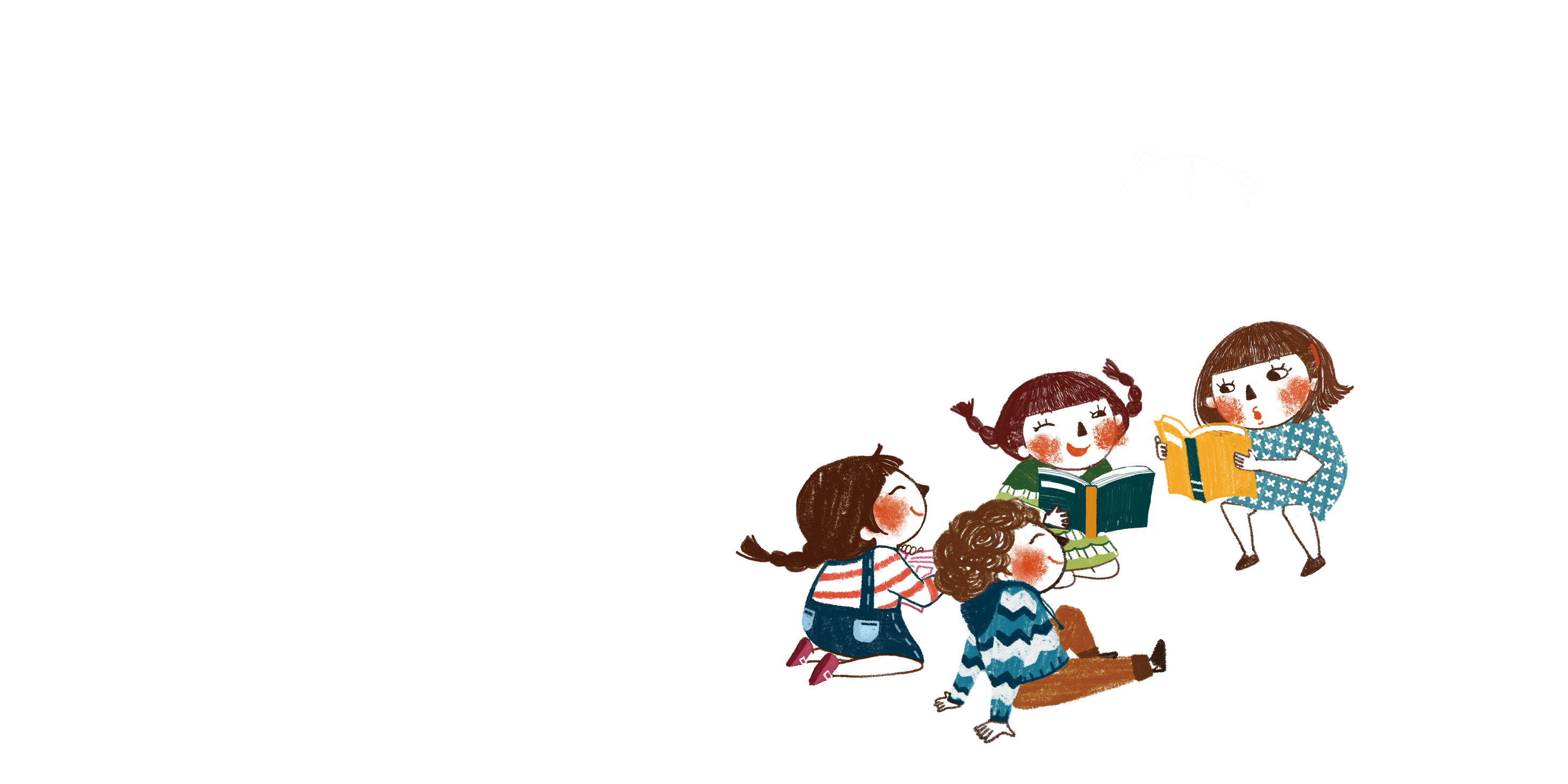 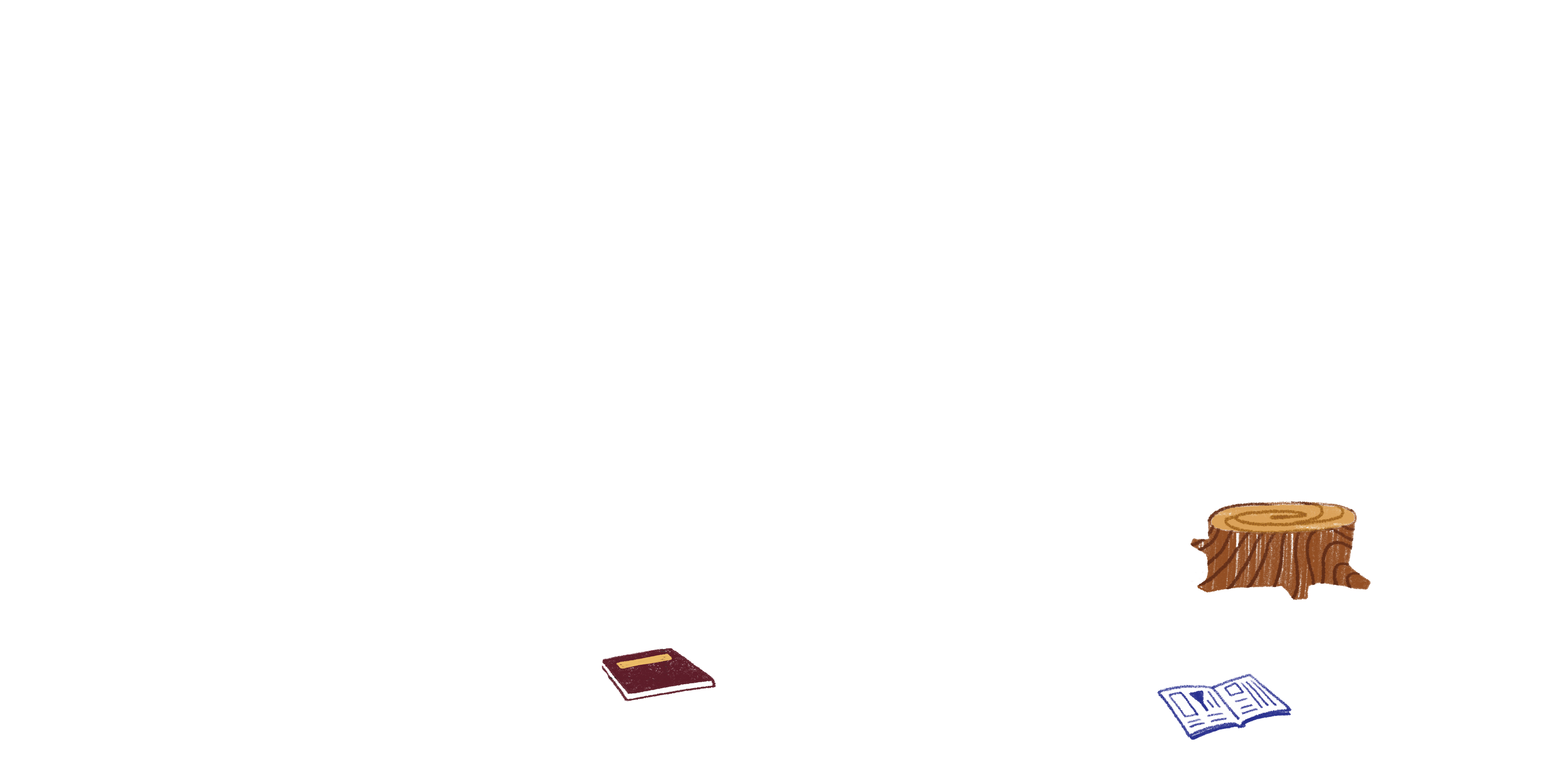 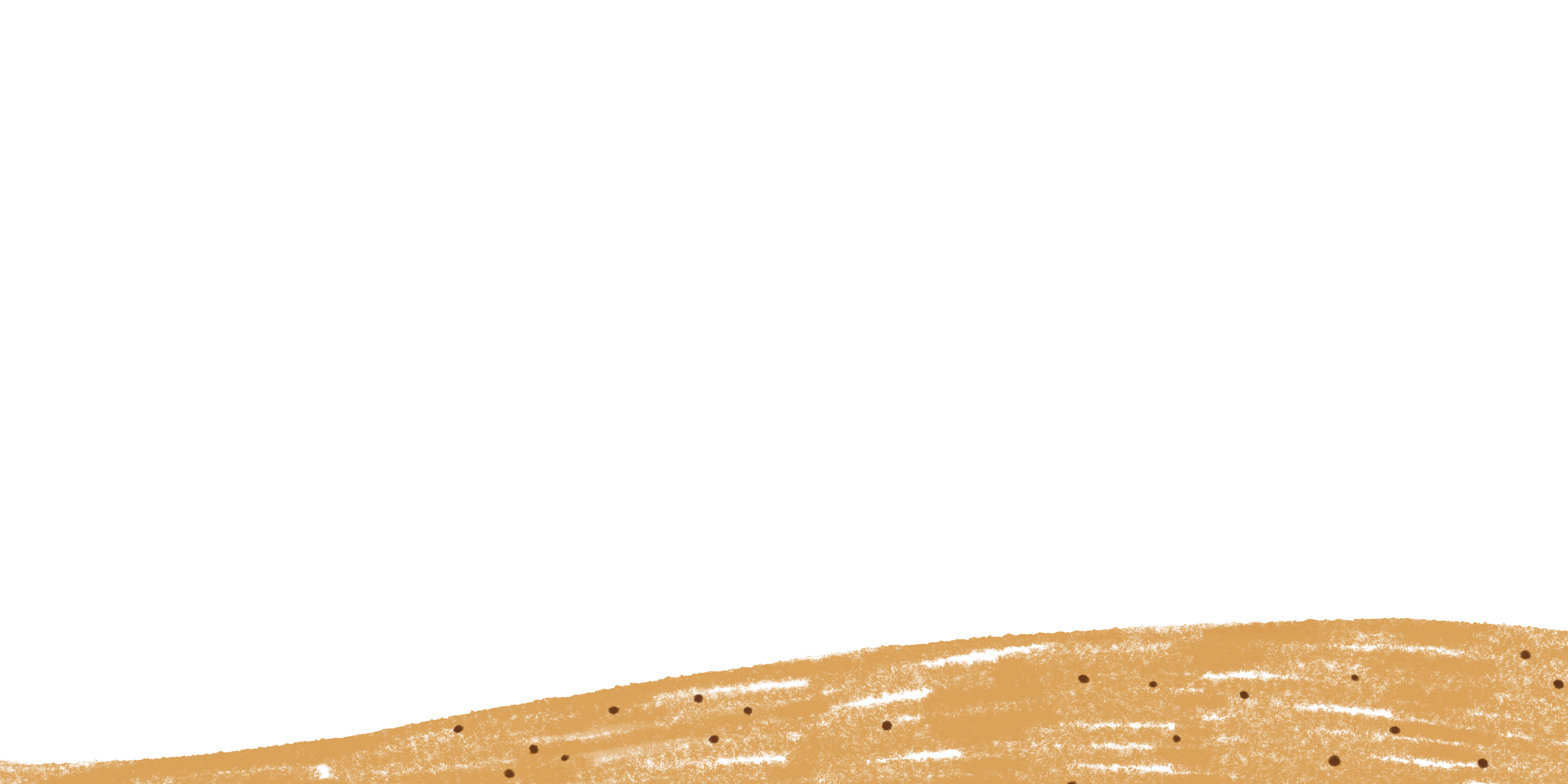 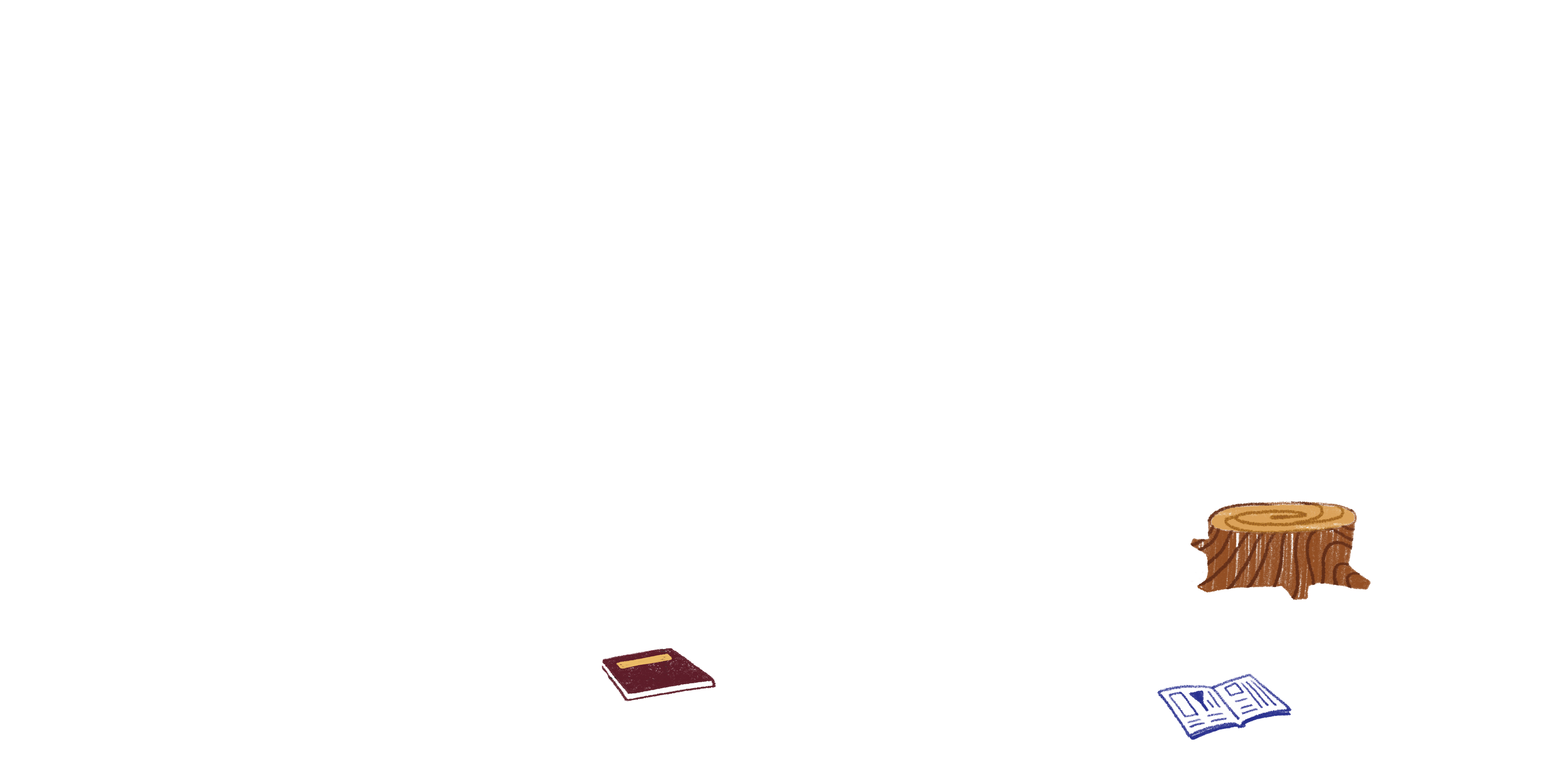 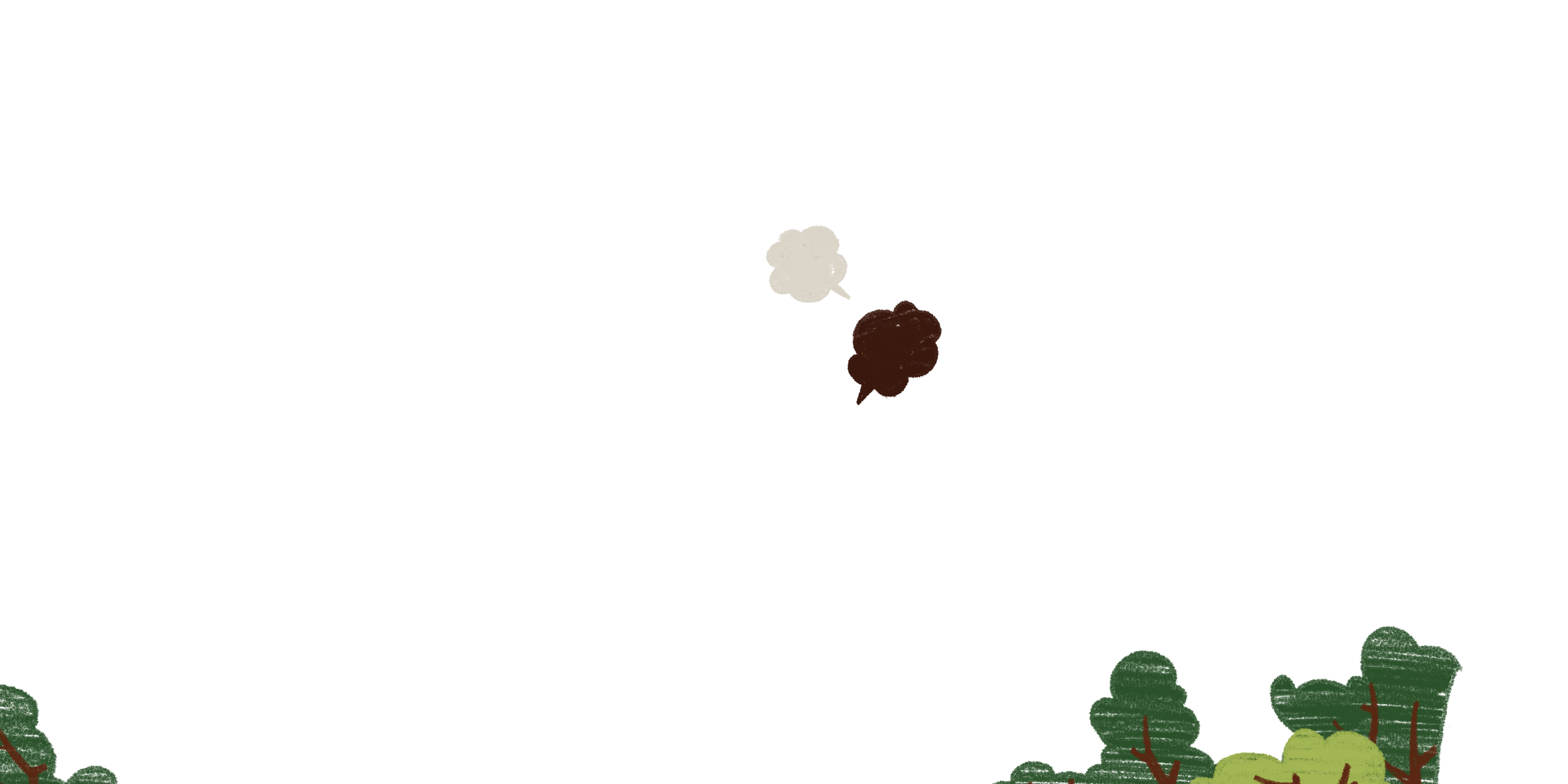 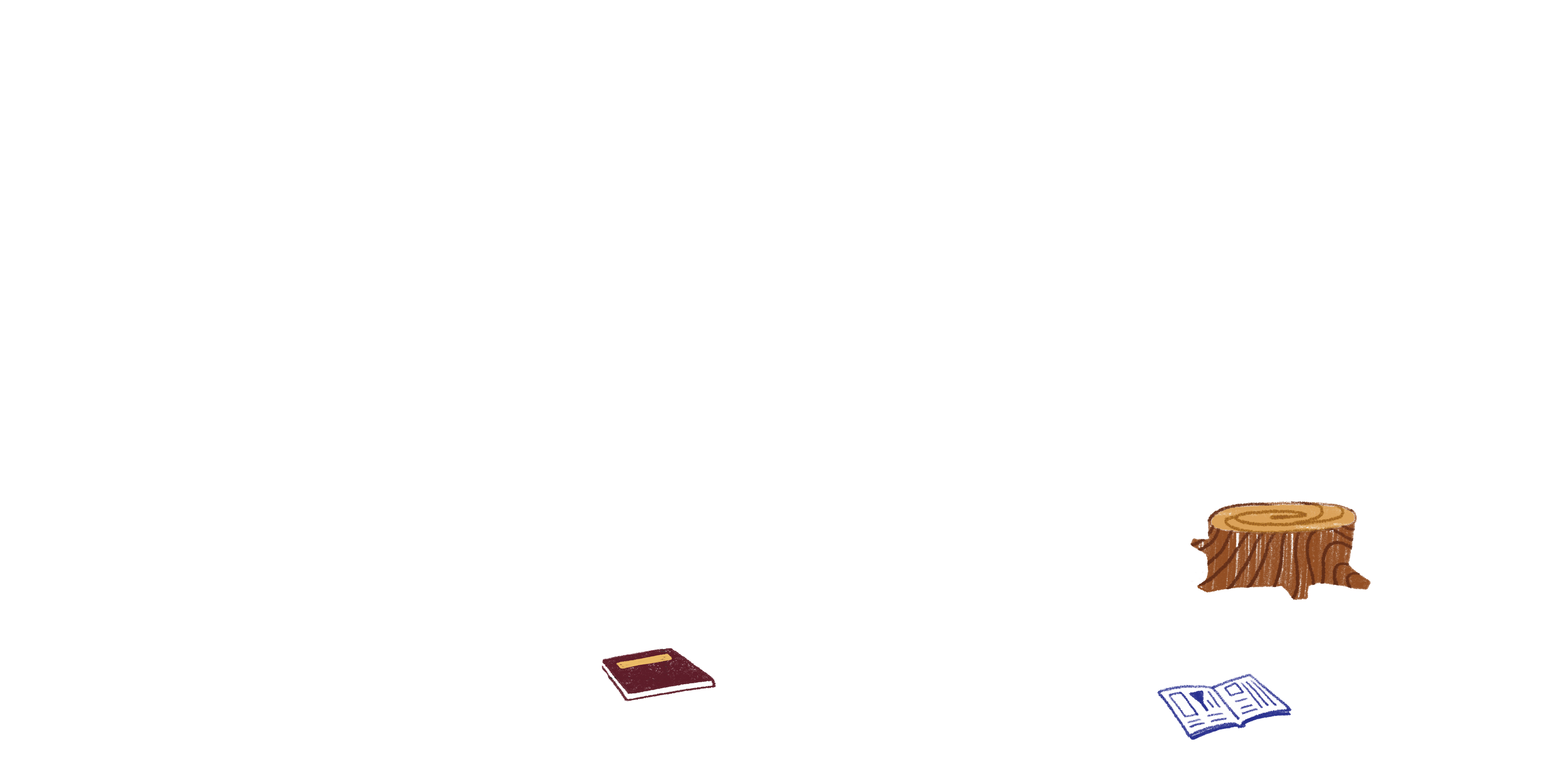 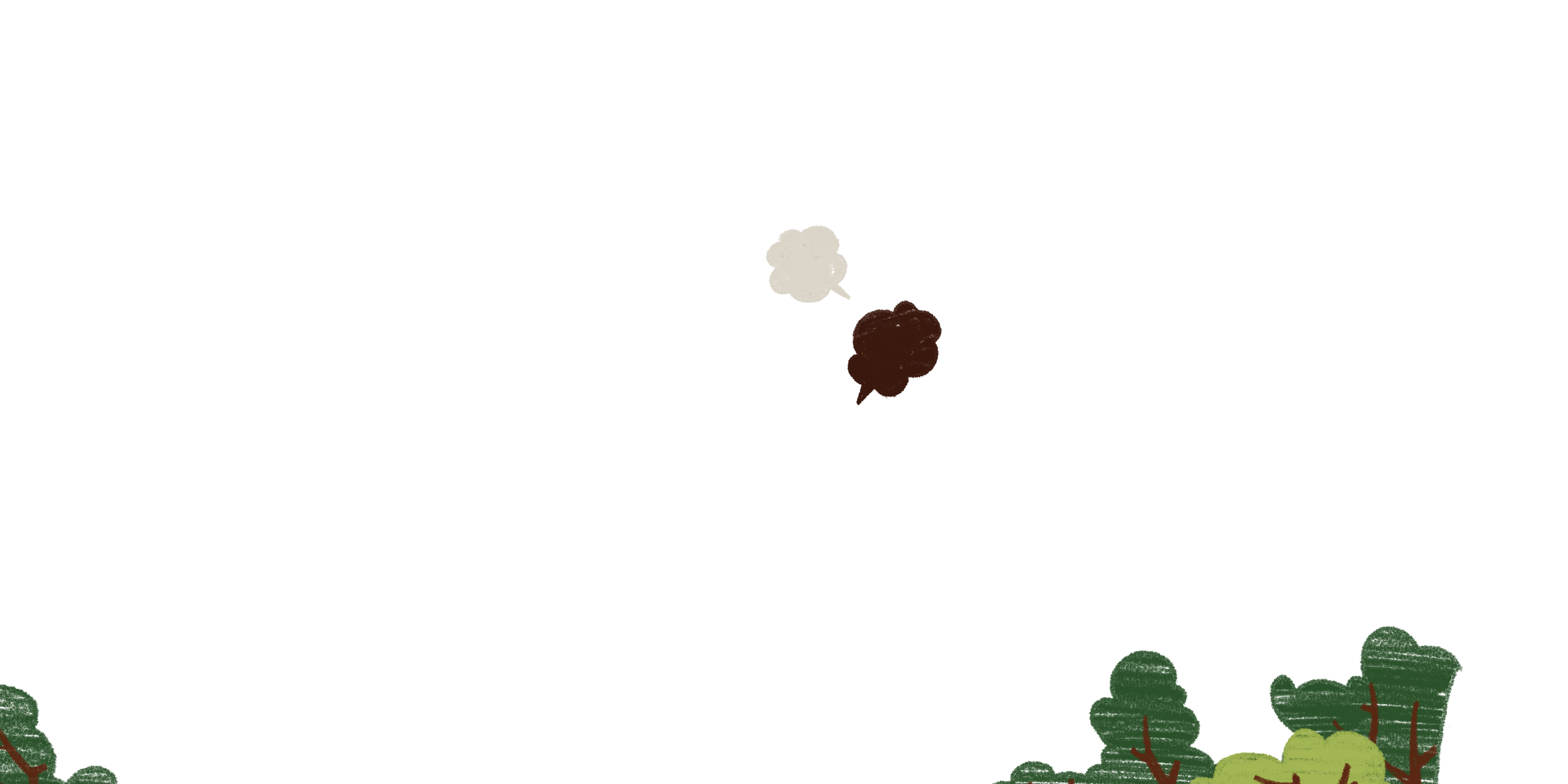 Viết một đoạn văn ngắn khoảng 8 câu  trình bày cảm nhận của em sau khi đọc một cuốn sách hay. Trong đoạn văn  có câu chứa thành phần chêm xen (Gạch chân – chỉ rõ)
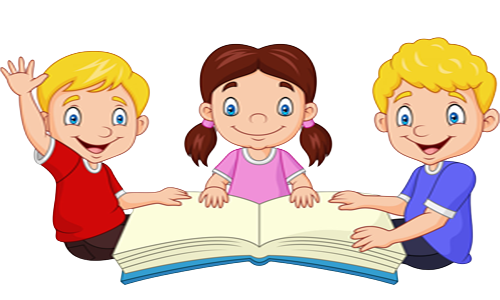 Bảng kiểm 
Kĩ năng viết đoạn văn
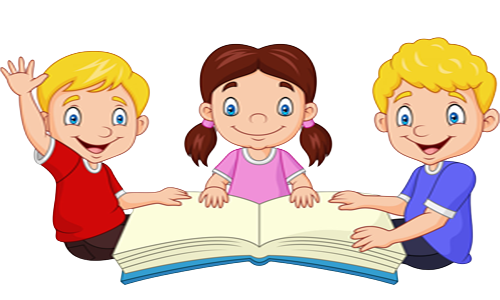 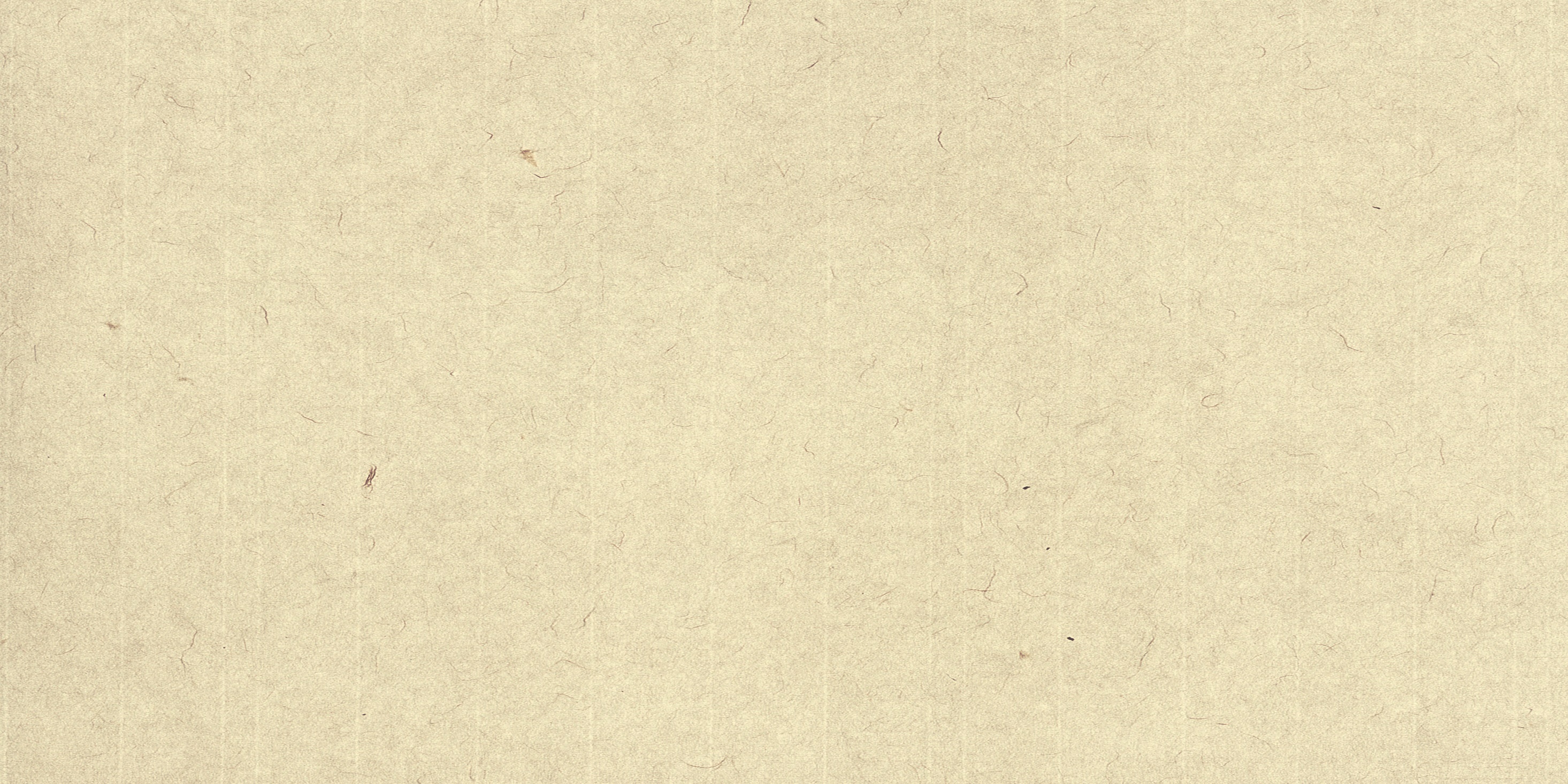 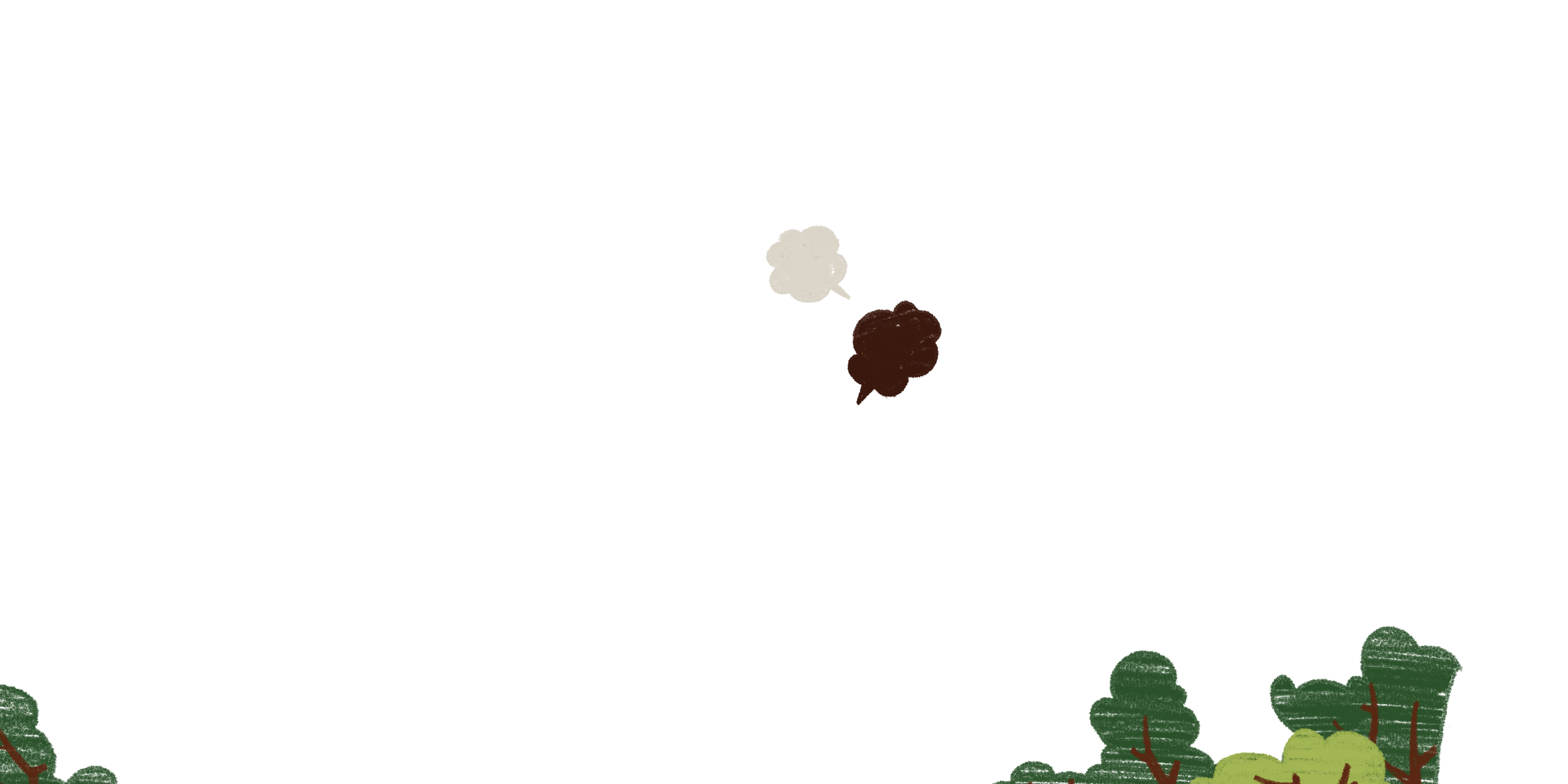 HƯỚNG DẪN TỰ HỌC
- Hoàn thiện bài tập vào vở ghi.
- Chuẩn bị soạn bài: “Xe đêm ” – Trích, Côn - xtan - tin Pau - xtốp - xki.
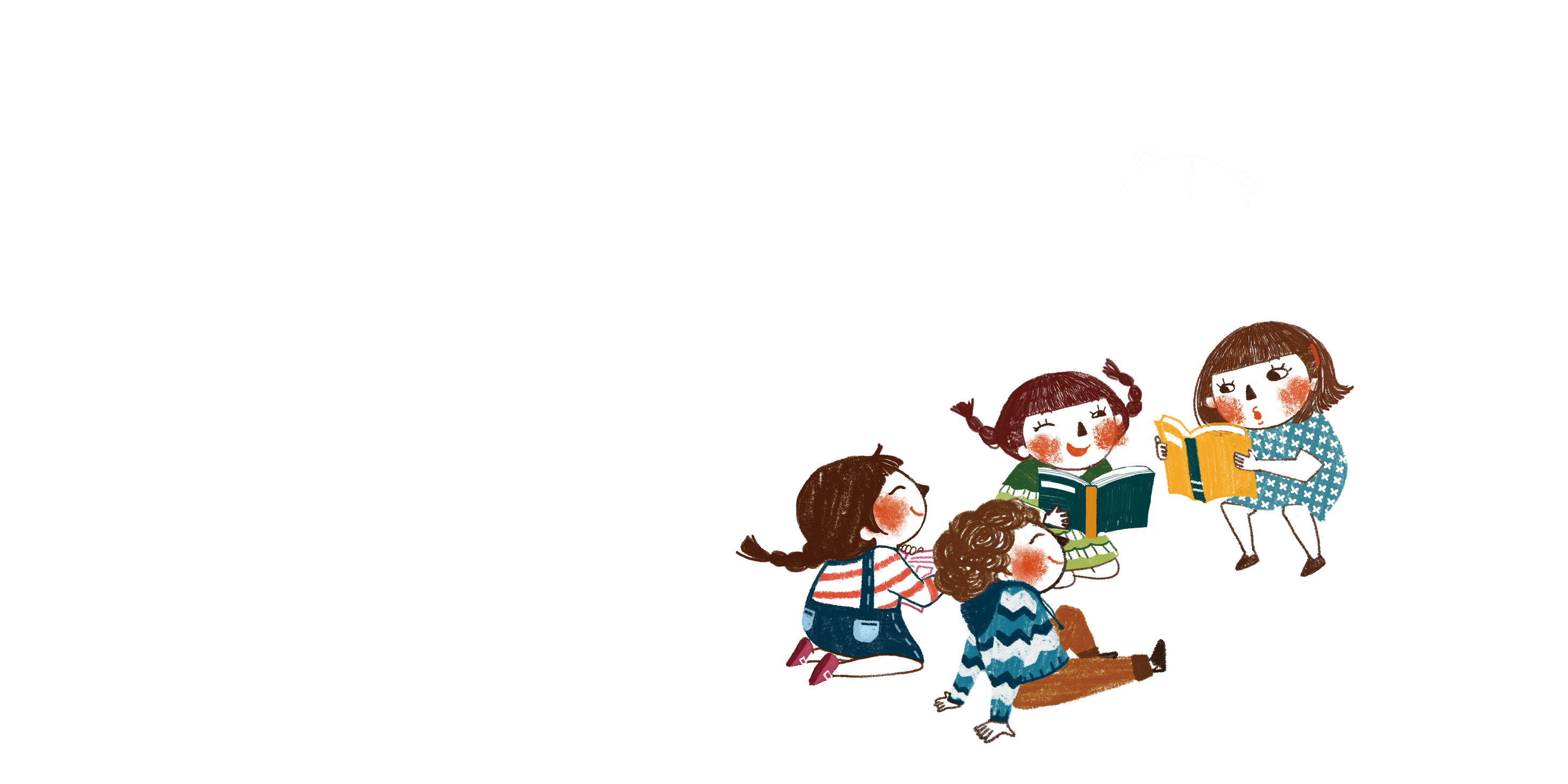 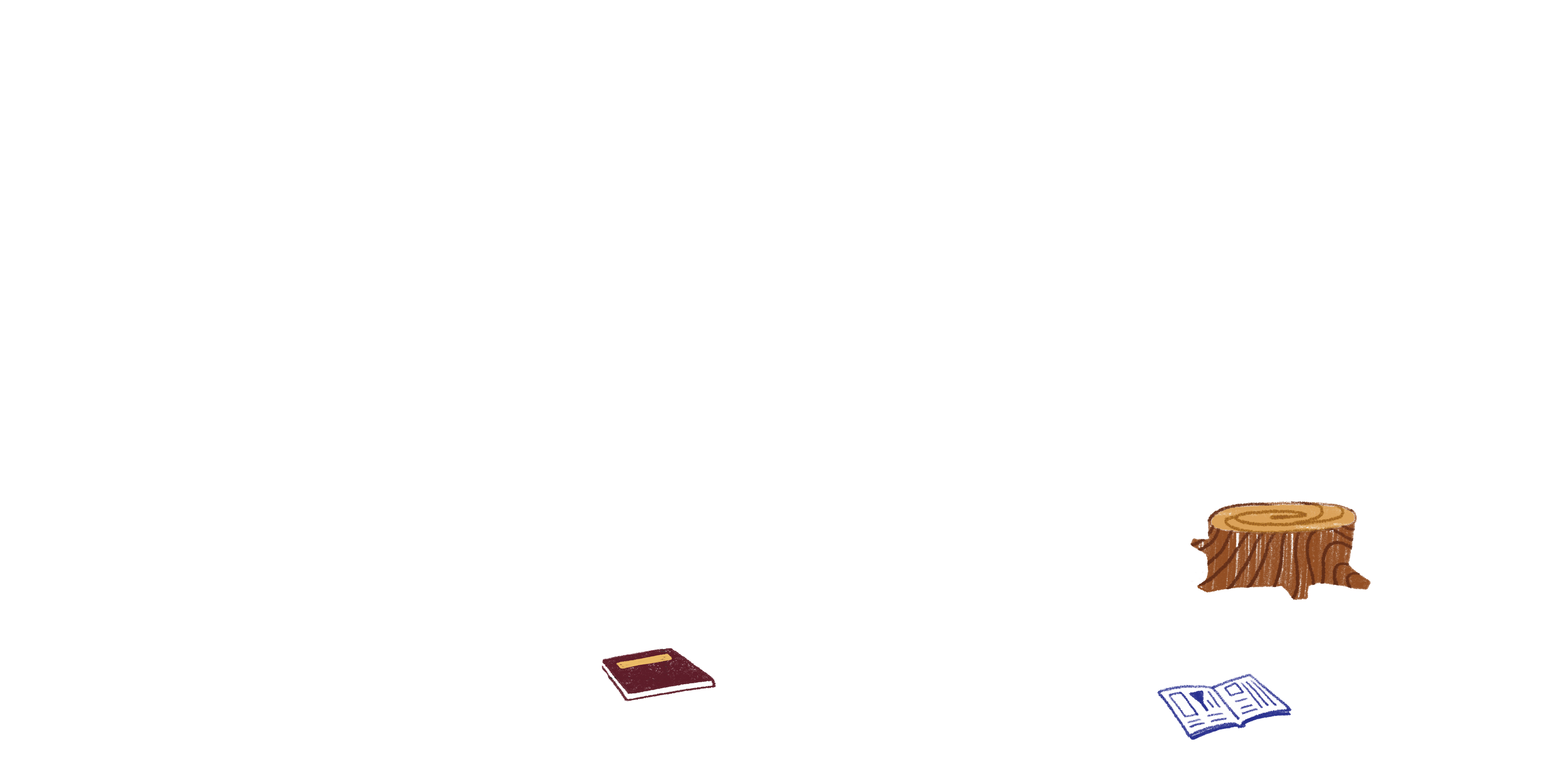 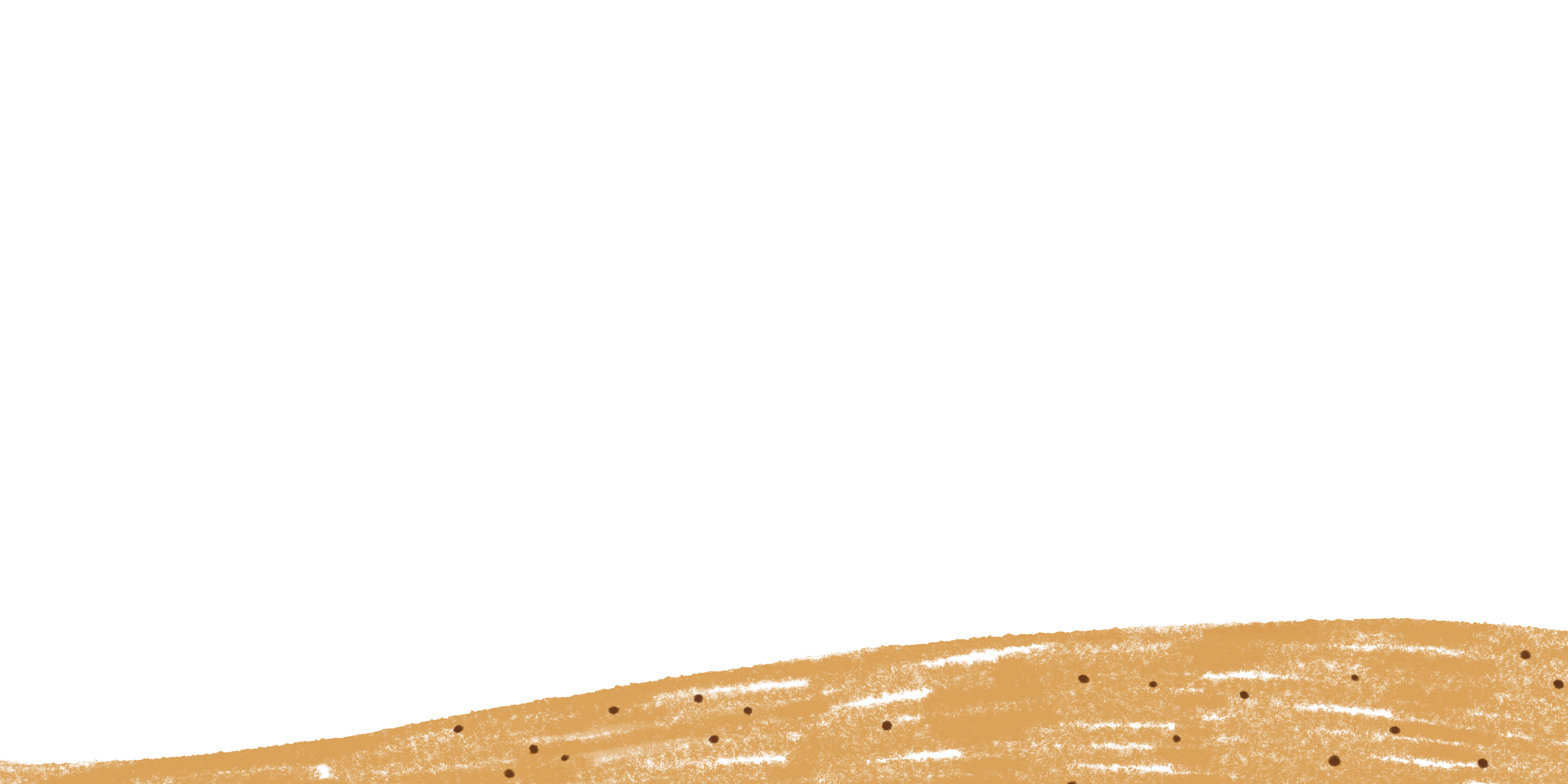 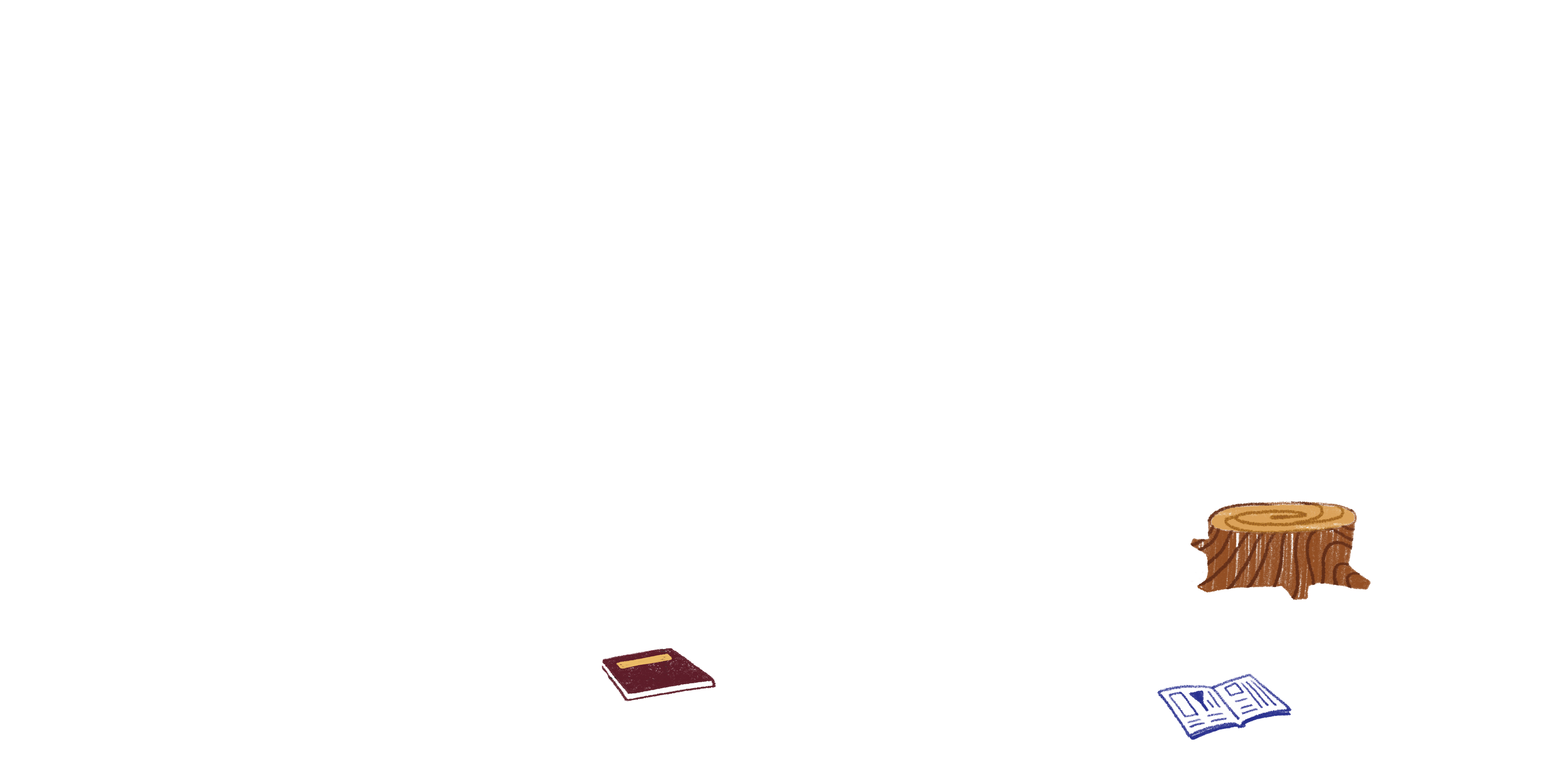 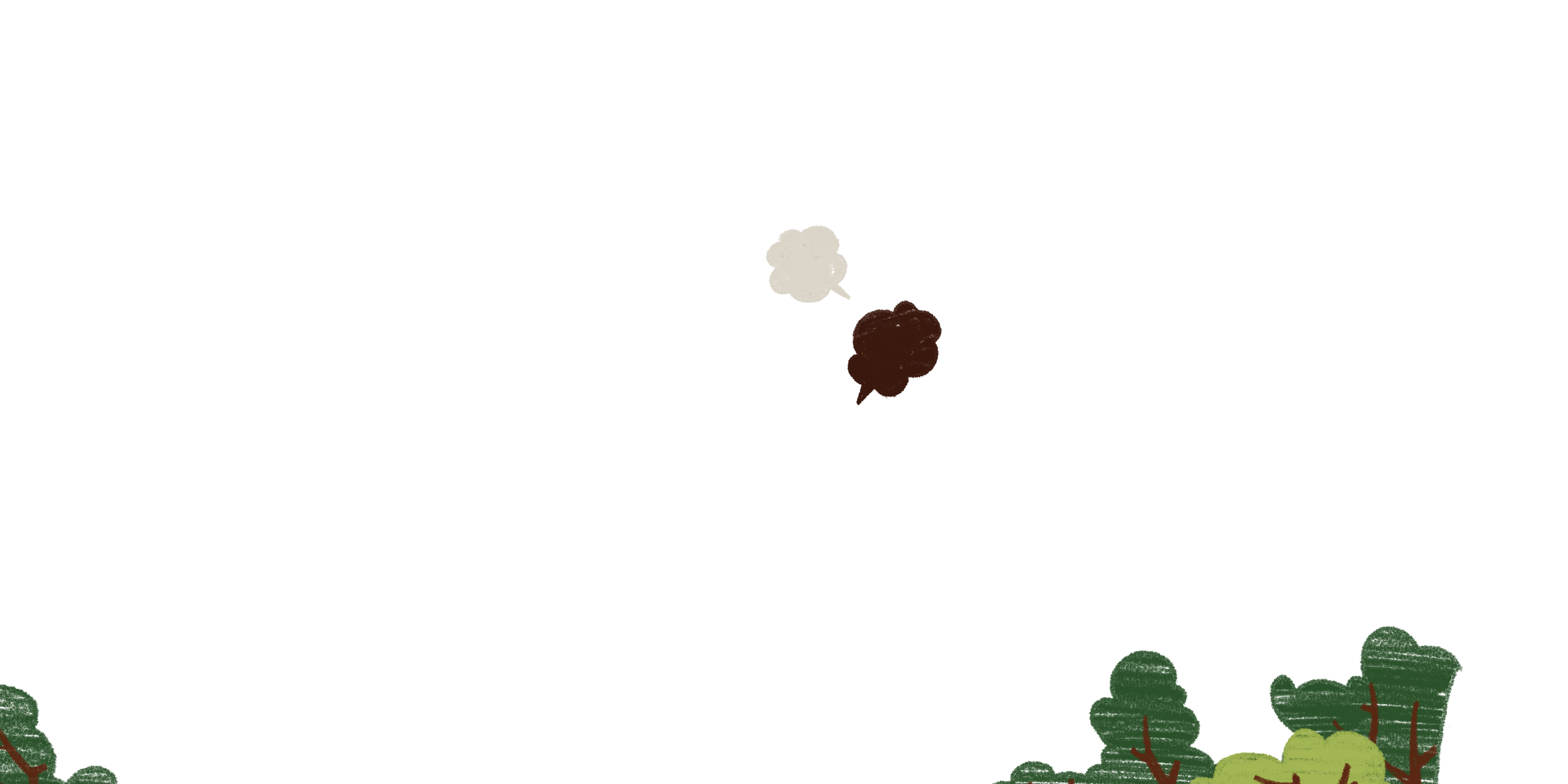 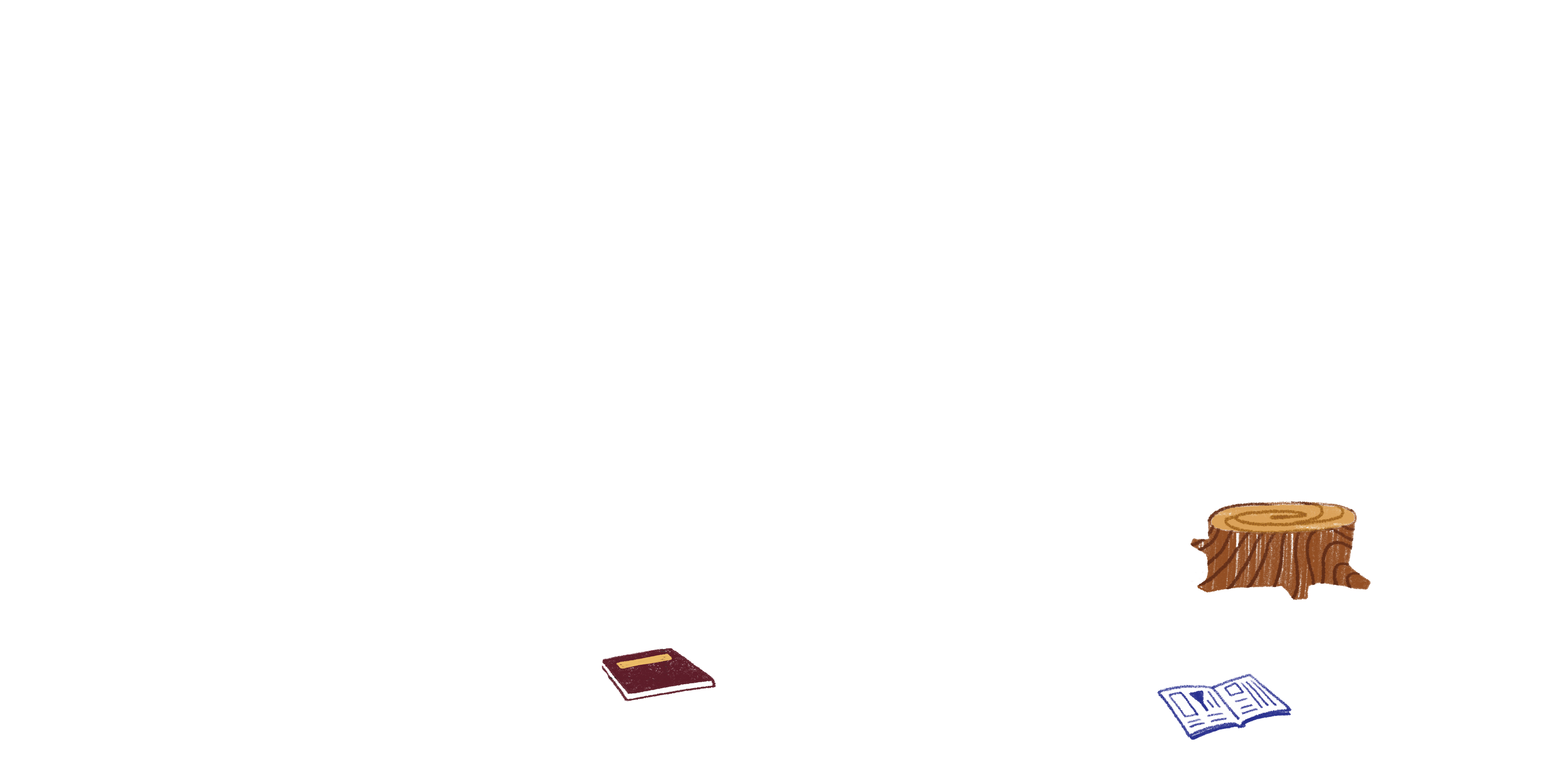 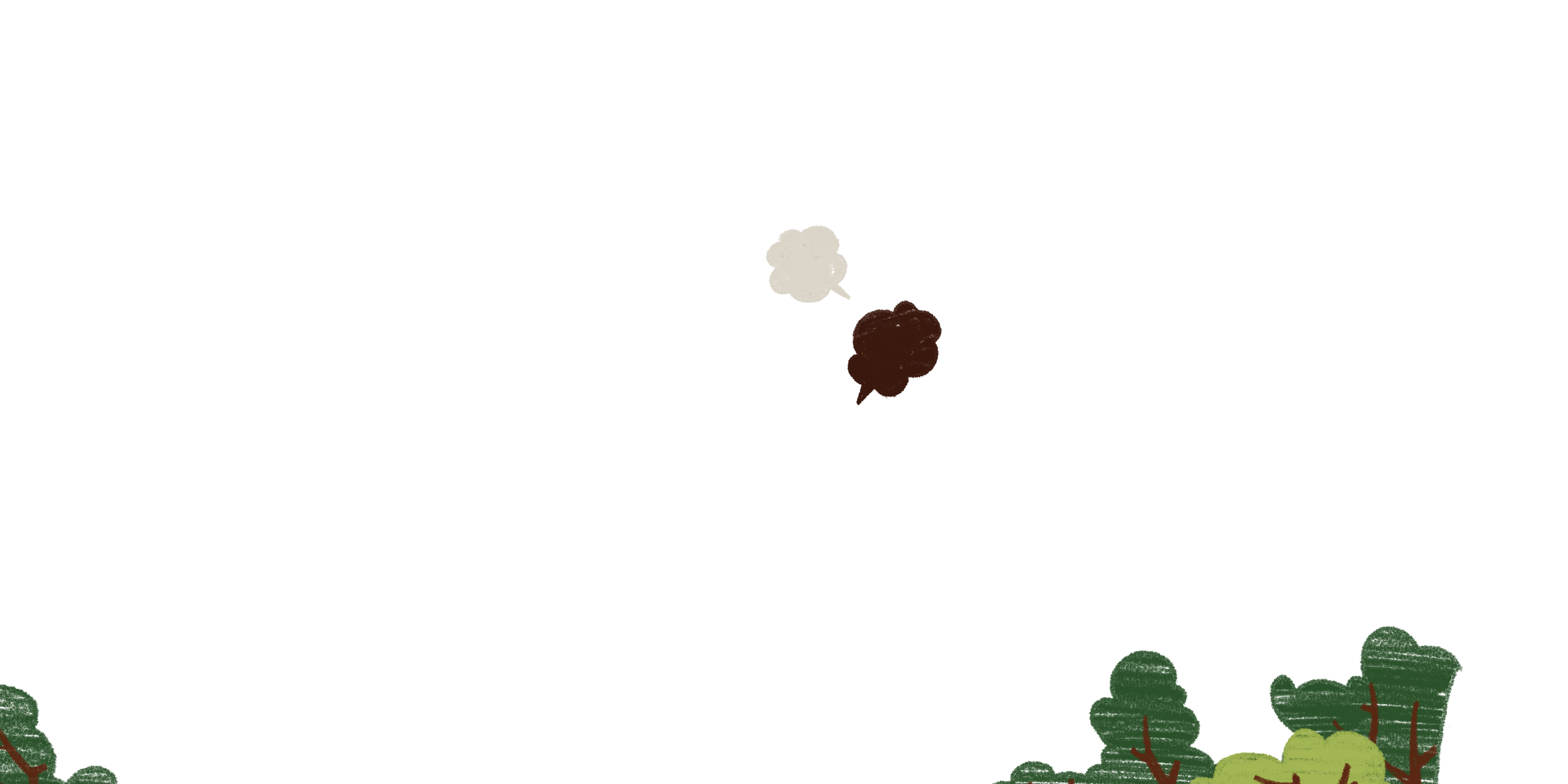 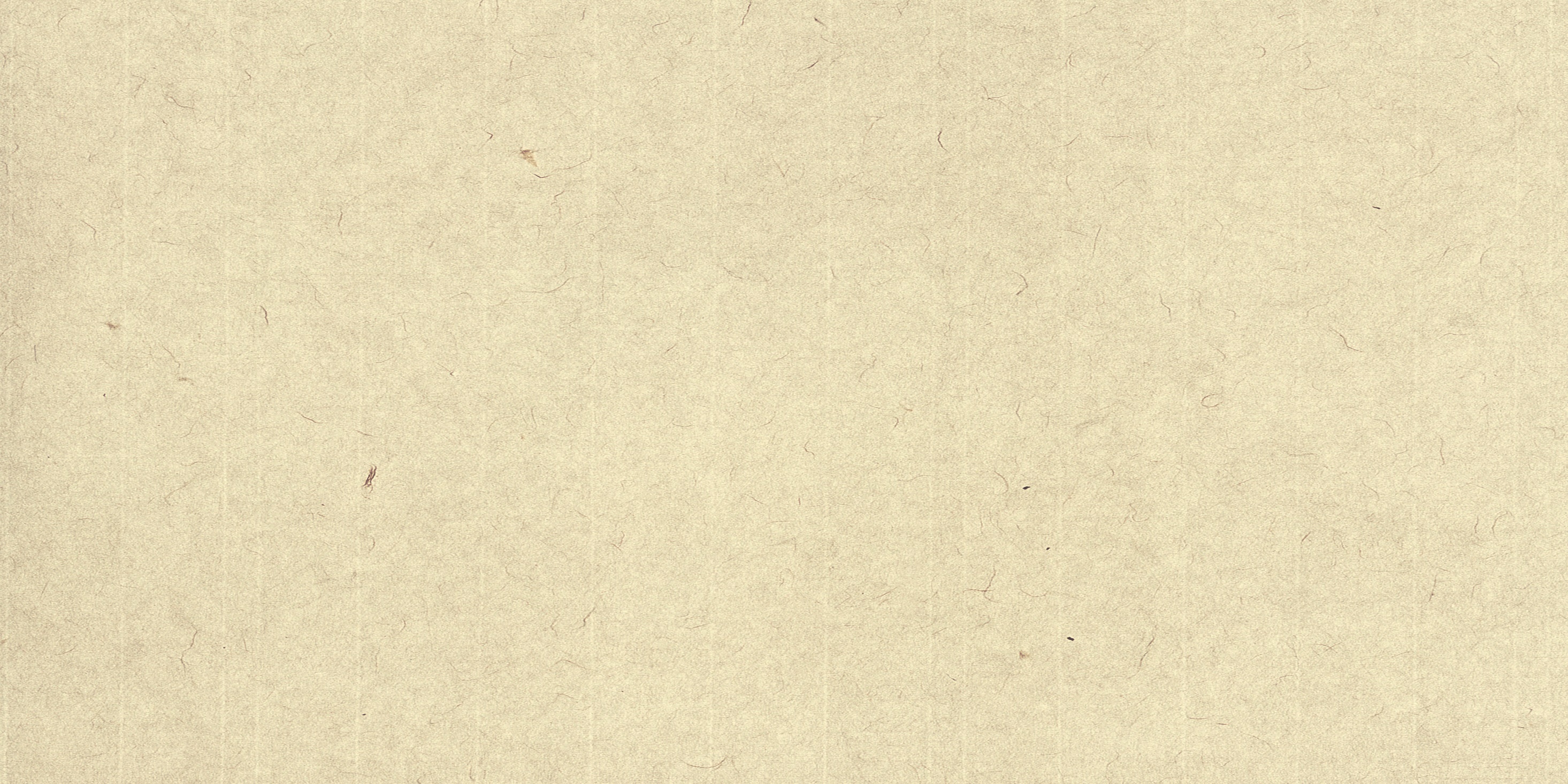 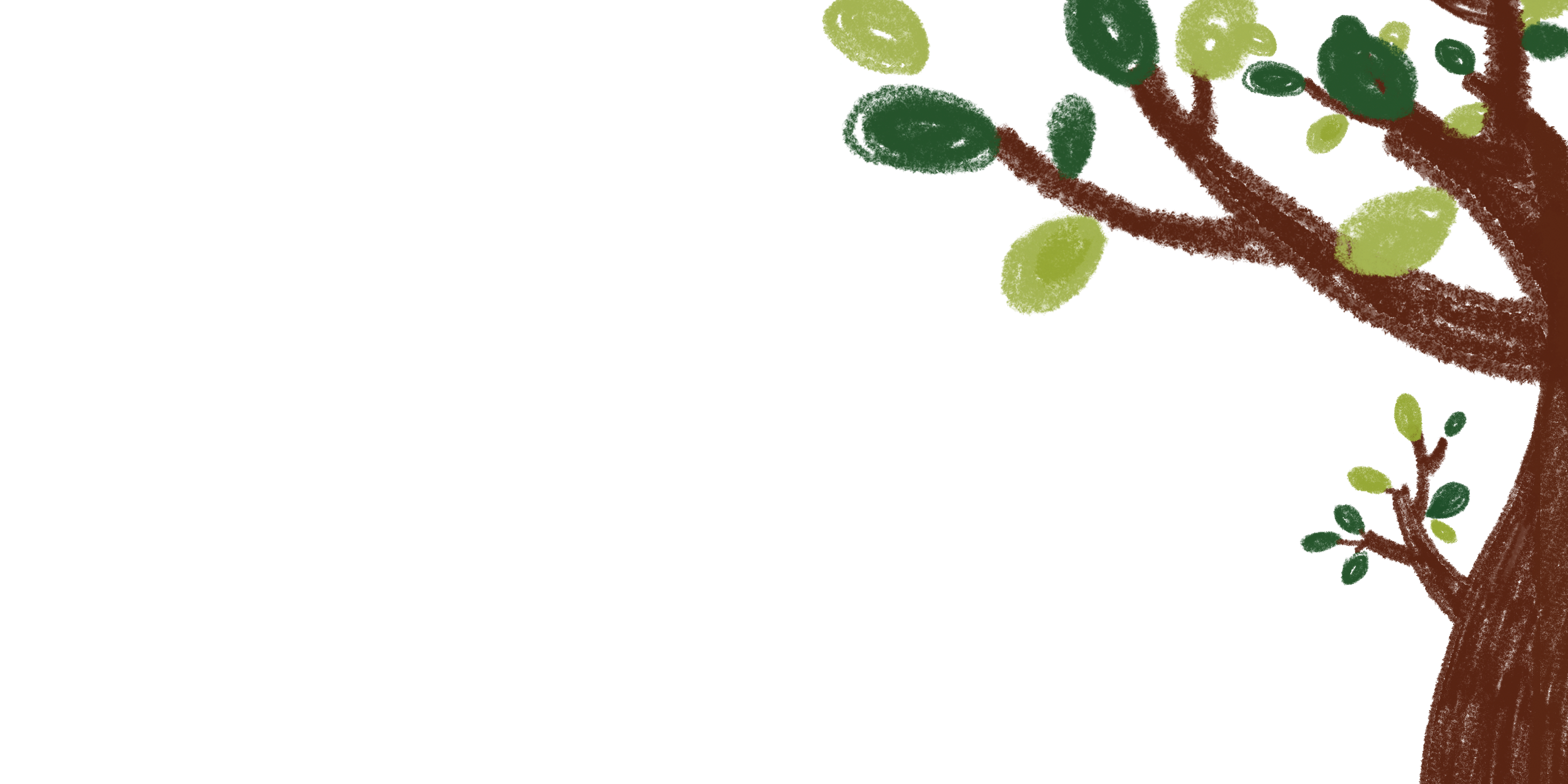 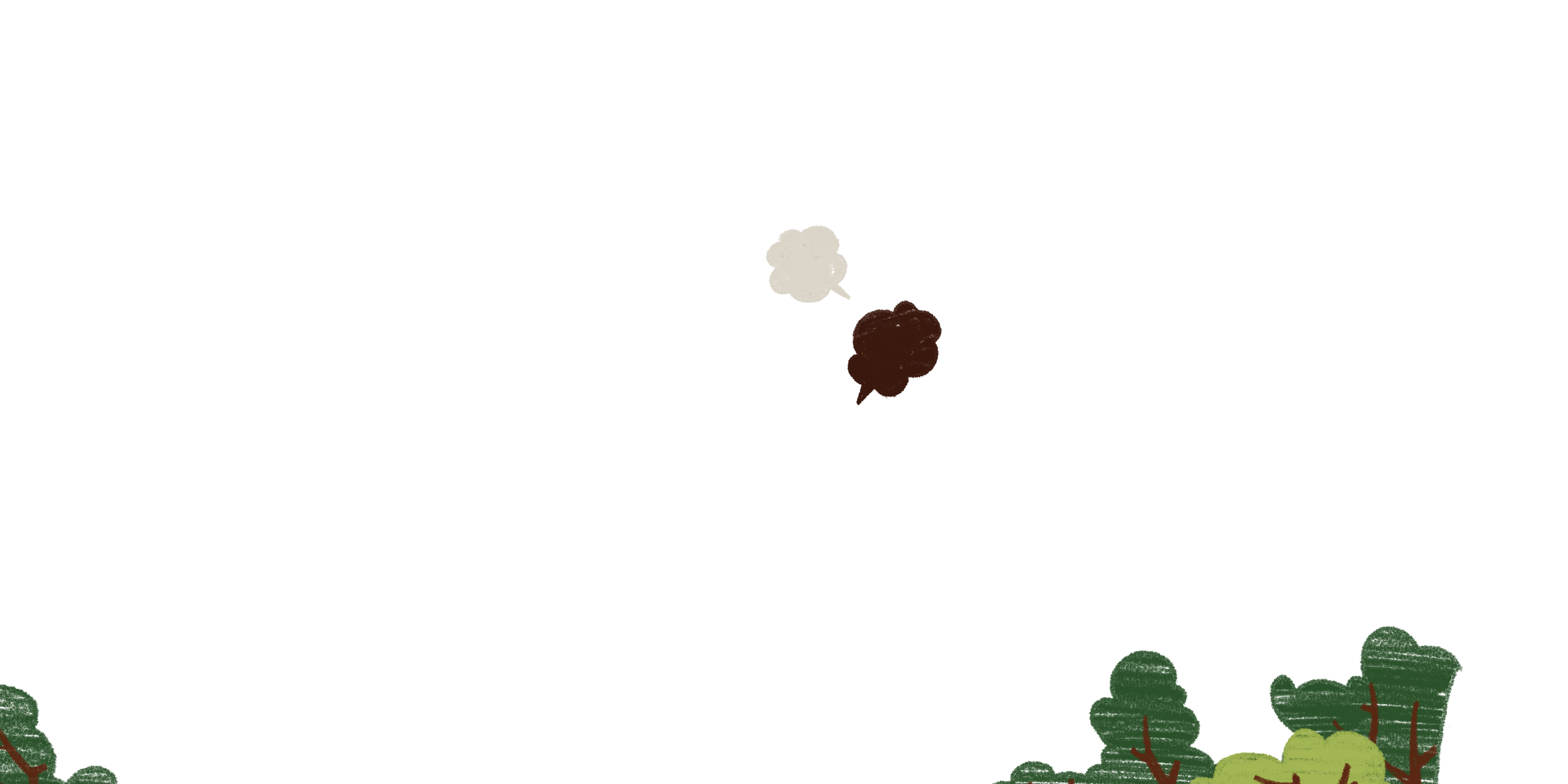 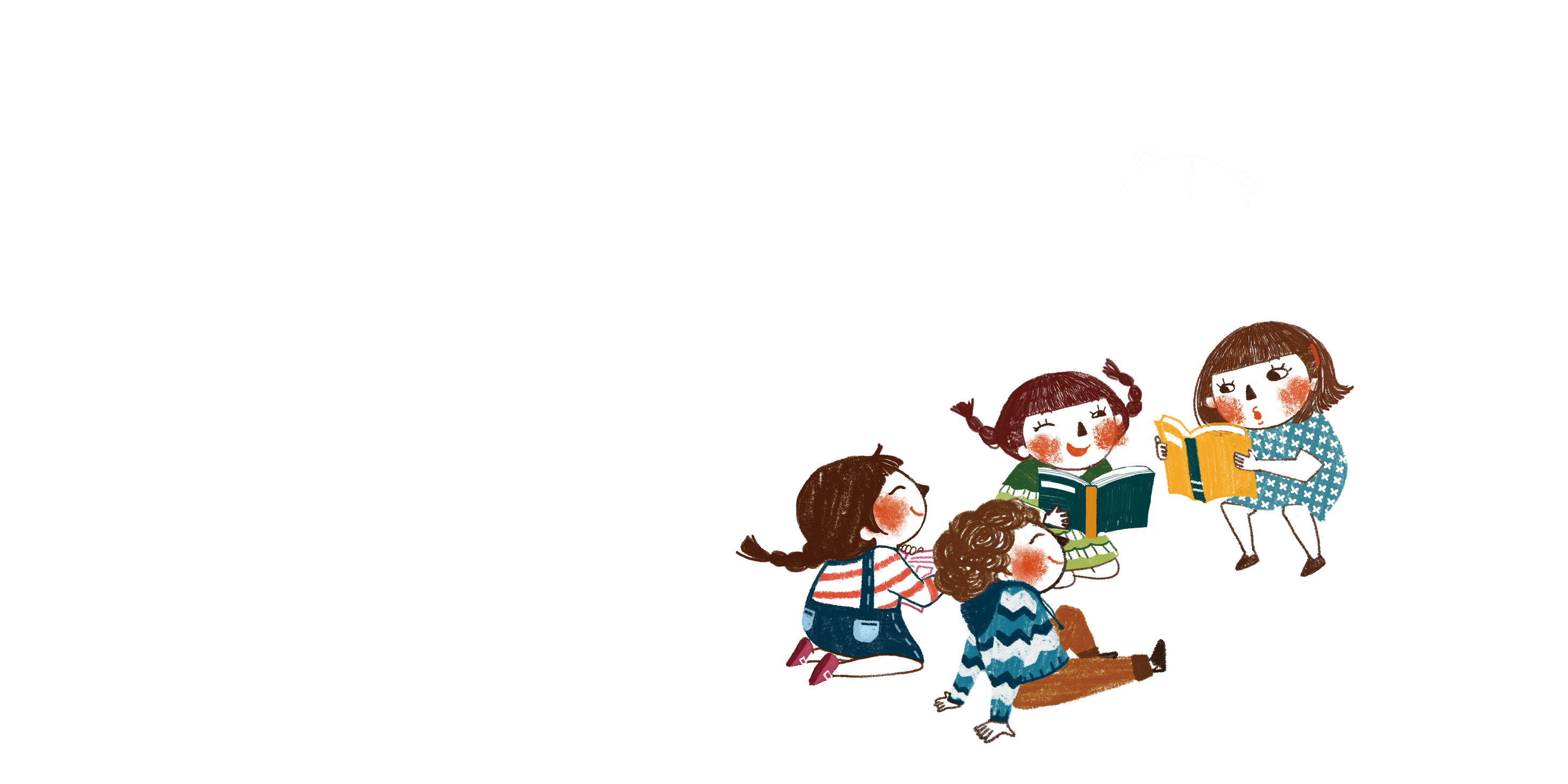 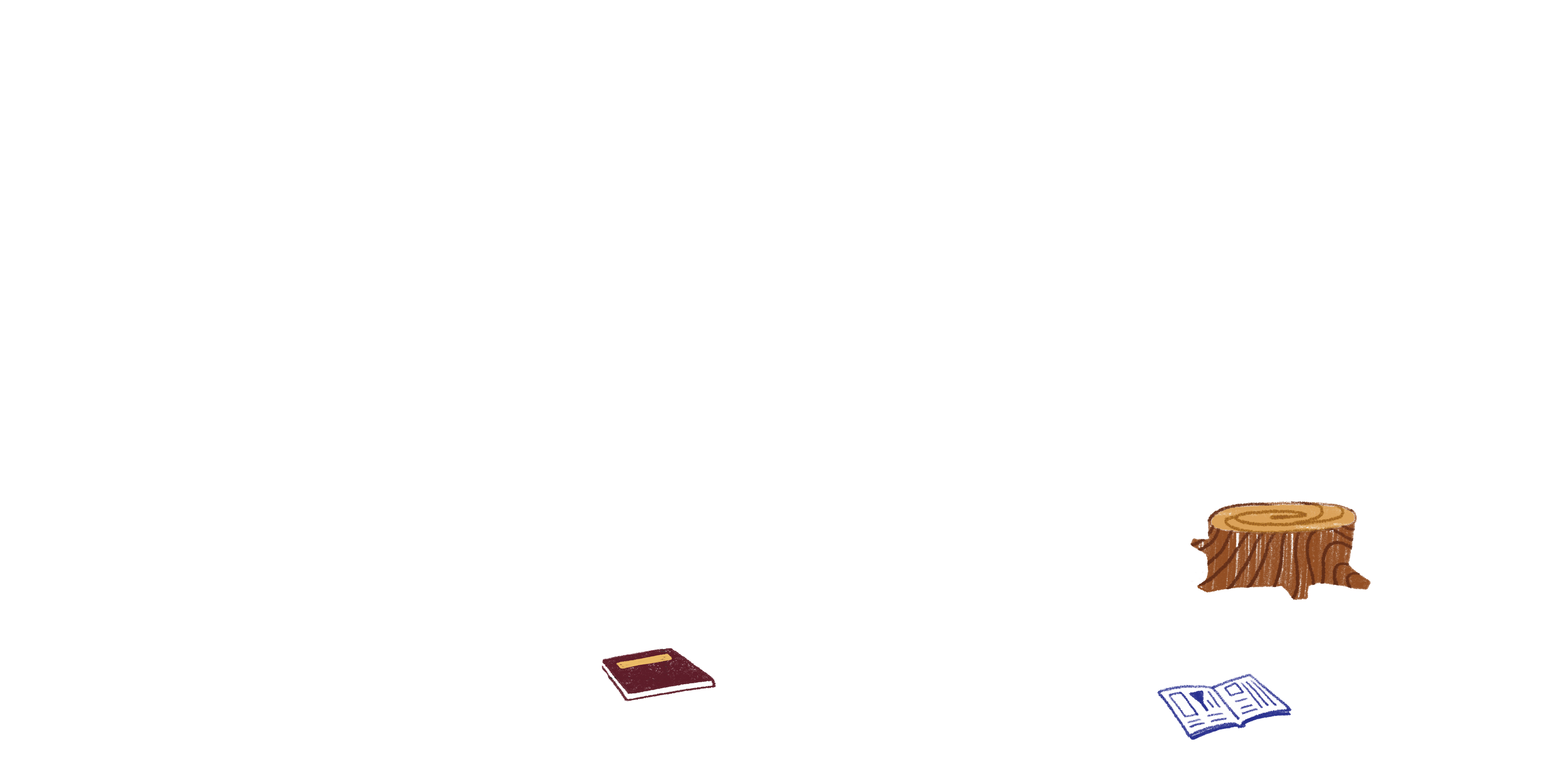 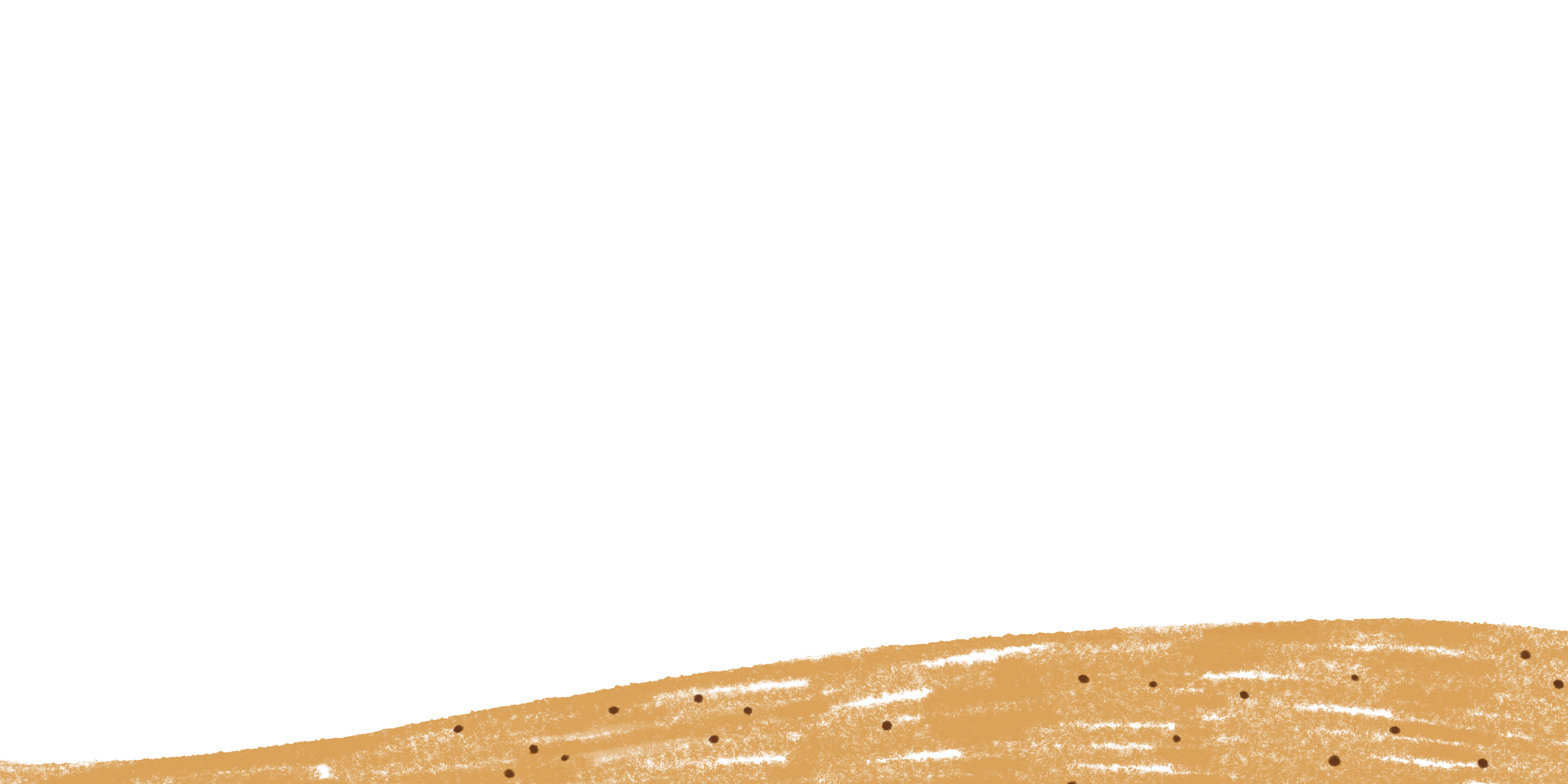 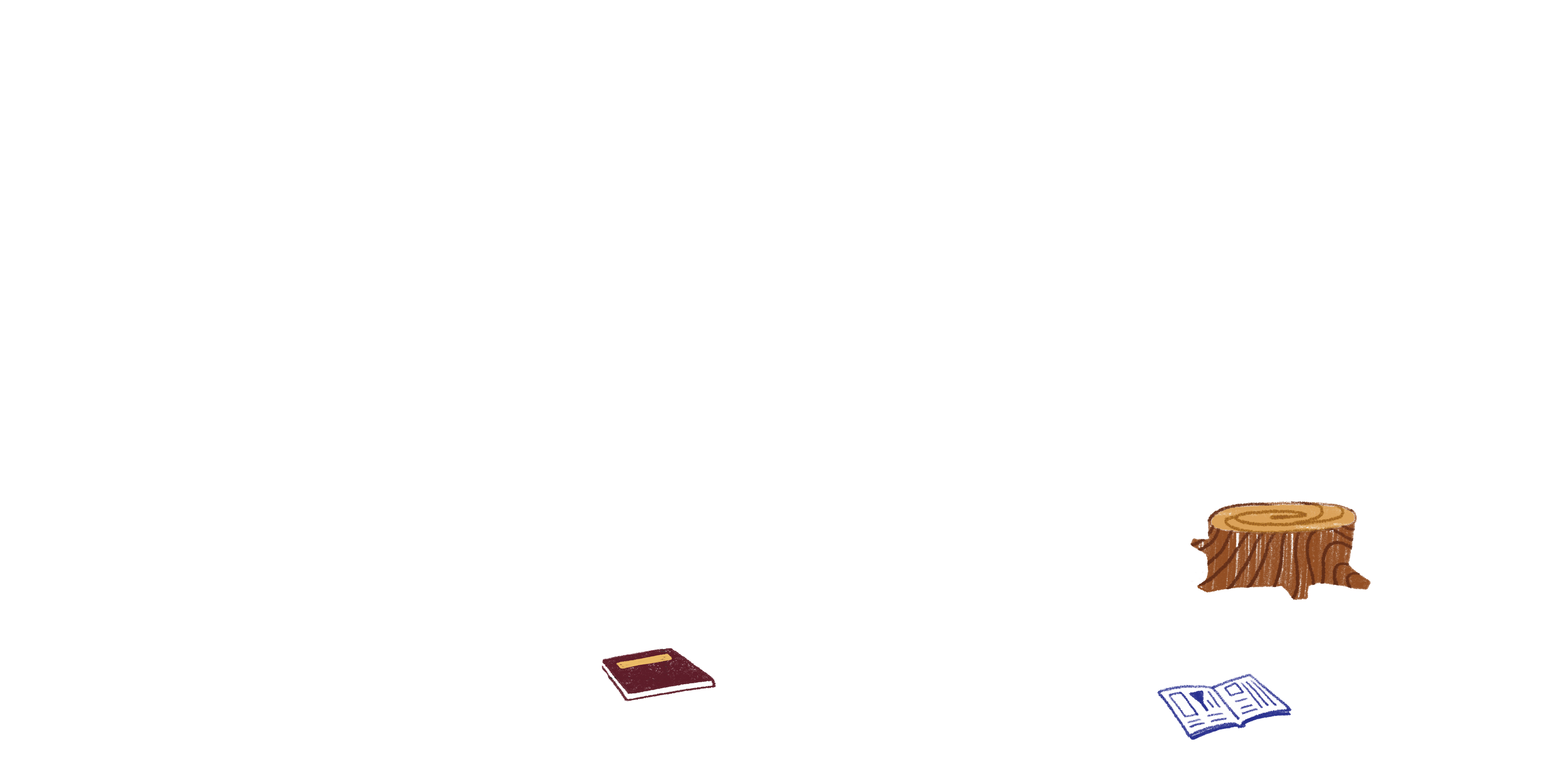 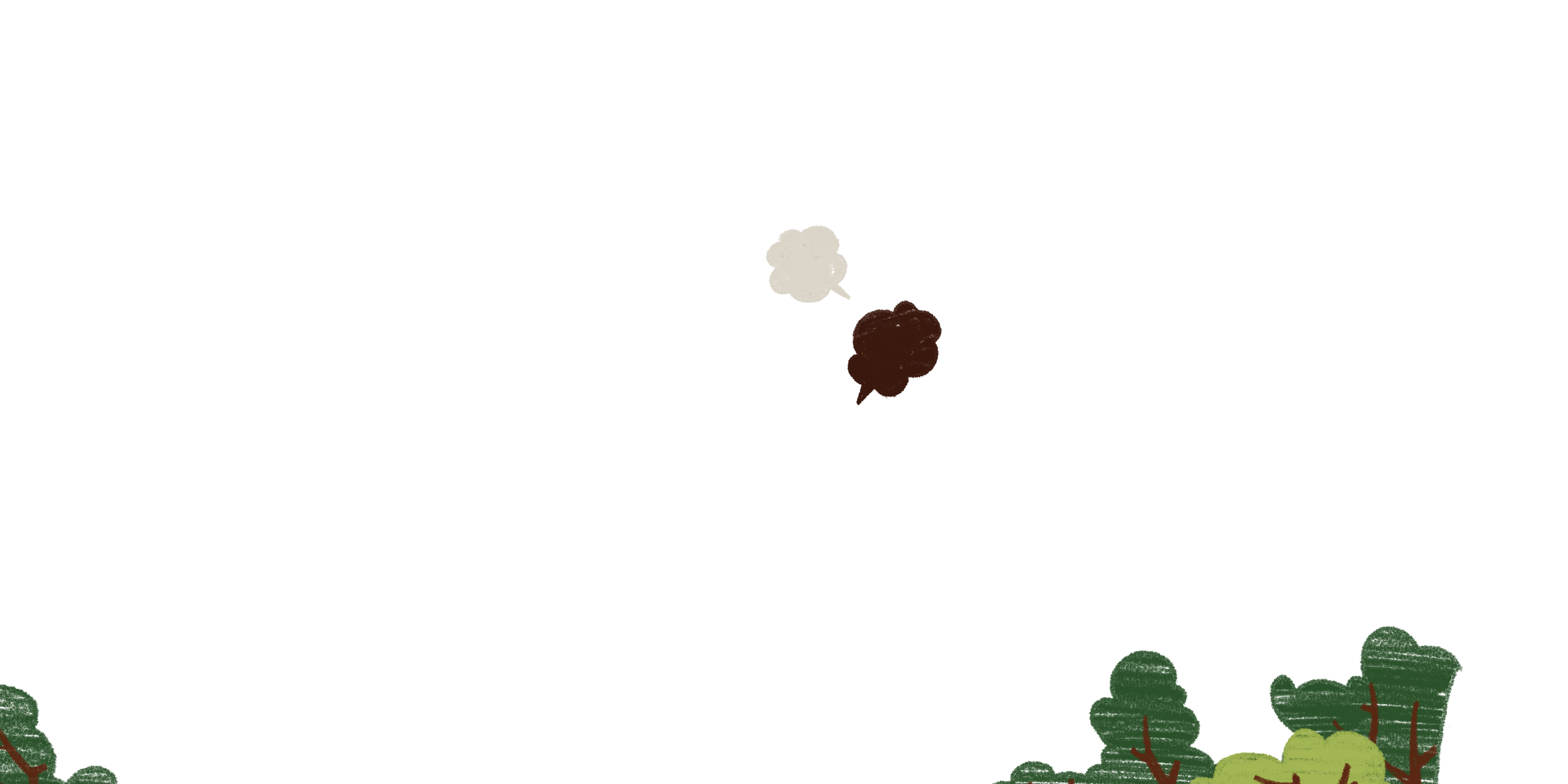 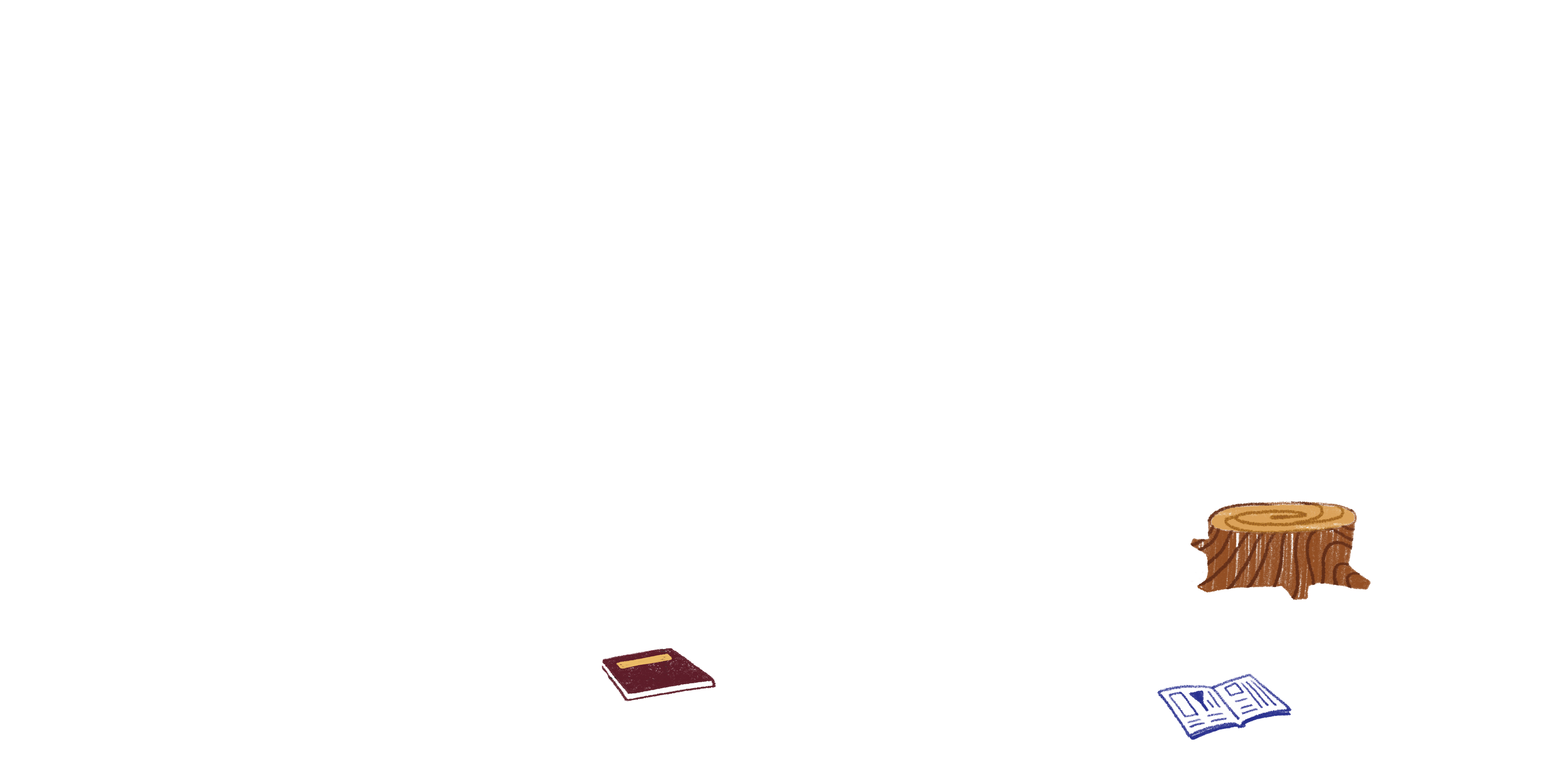 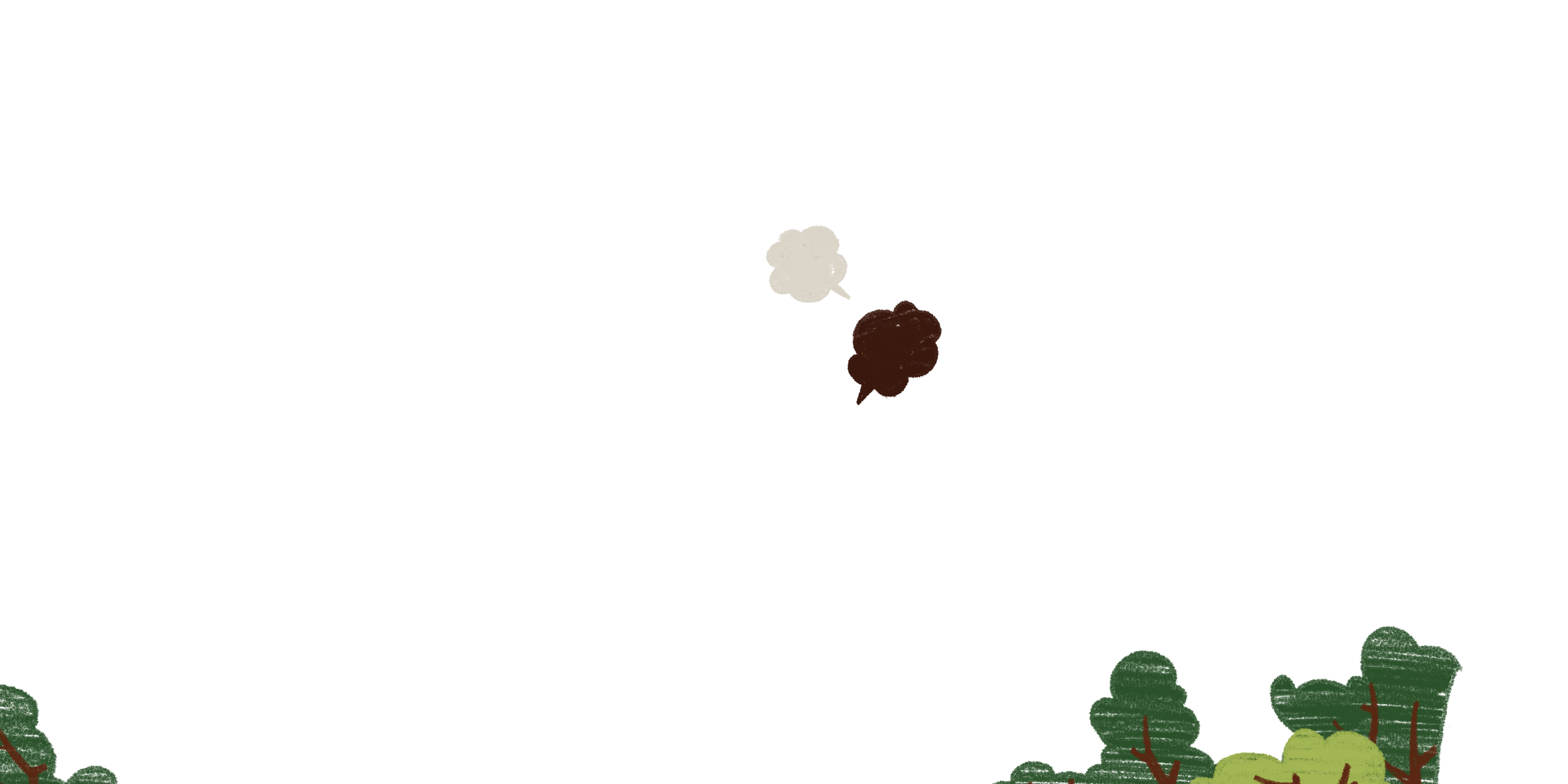